Мнемонические приемы
В современной трактовке мнемоника обозначает всю совокупность приемов и методов запоминания информации, применяемых в той или иной системе, а термин мнемотехника трактуется как практическое применение методов, определённых в данной конкретной мнемонике.
Основные приёмы:
Образование смысловых фраз из начальных букв запоминаемой информации
Рифмизация
Запоминание длинных терминов или иностранных слов с помощью созвучных
Нахождение ярких необычных ассоциаций (картинки, фразы), которые соединяются с запоминаемой информацией
Метод Цицерона на пространственное воображение
Метод Айвазовского основан на тренировке зрительной памяти
Методы запоминания цифр: 
закономерности
знакомые числа
Исключения

      Уж замуж невтерпёж — мнемофраза для запоминания 
наречий без ь
Цыган на цыпочках цыплёнку цыкнул: «Цыц» — 
мнемофраза для запоминания слов с ы 
после ц
Оловянный, деревянный и стеклянный — 
«в школьном окне» 
(стеклянное стекло, деревянная рама и оловянный шпингалет)
У девчонки чужой парчовый башмачок — нехорошо. 
Бережёт перчёную тушёнку на ночёвку — 
мнемофразы для облегчения запоминания, в каких случаях под ударением после шипящих пишется О и Ё.
Надеваю одежду, 
одеваю — Надежду — 
для запоминания потребления «одевать» и «надевать».
Автомото
Велофото
телерадиомонтёр — все эти приставки пишутся слитно.
Не чудесно, не прекрасно, а ужасно и опасно 
букву «Т» писать напрасно в словах
 «вкусный, интересный» 
— 
В этой фразе собраны 7 слов, где не пишется «Т» между «С и Н».
Психиатр и педиатр 
пошли в театр.
Непарные звонкие согласные 
звонкий ЛаМиНаРиЙ
НоРМаЛьНыЙ
МиНеРаЛьНыЙ
Непарные глухие согласные 
глухо ЧиЩу ЦеХ
Непарные твёрдые согласные 
твёрдо Шёл Жирный Цыплёнок
Непарные мягкие согласные 
мягкий ЩуЧиЙ хвост
Кто, ребята, понял сразу,
Для чего сложили фразу
"Пастух Фока, хочешь щец?"-
Тот, конечно, молодец!
Кто не понял, есть такие?
Все согласные глухие!
Для усвоения алфавита воспользуемся такой запоминалкой:
   АБВГДЕЁ – постираем всё бельё. ЖЗИЙКЛМ – апельсинку быстро съем. НОПРСТУ – погуляем по мосту. ФХЦЧШЩ – ох, какая чаща! ЪЫЬ – не запомнятся никак. ЭЮЯ – вот и всё, друзья!
Если буква гласная вызвала сомнение –Ты ее немедленно ставь под ударение!
Для названий падежей:
Носки короткие – 
слово длинное: носков,

Чулки длинные – 
слово короткое: чулок.
Для того, чтобы не путать спряжения глаголов, достаточно вспомнить такой перл учительского фольклора:
 
Гнать, держать, смотреть и видеть,Дышать, слышать, ненавидеть,И обидеть, и терпеть, и зависеть, и вертеть.
Гнать, держать, смотреть и видеть,Дышать, слышать, ненавидеть,И зависеть, и вертеть,И обидеть, и терпеть –Вы запомните, друзья,Их на Е спрягать нельзя.

Ко второму же спряженьюОтнесем мы без сомненьяВсе глаголы, что на -ить,Исключая брить, стелить.А еще: смотреть, обидеть,слышать, видеть, ненавидеть,гнать, дышать, держать, терпеть,И зависеть, и вертеть.
Слышать, видеть, ненавидеть,И зависеть, и обидеть,Гнать, держать, терпеть, вертеть,А еще дышать, смотреть!
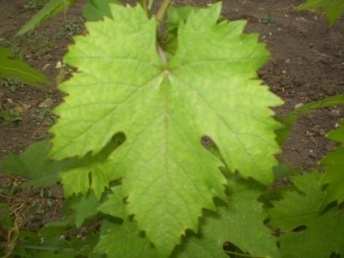 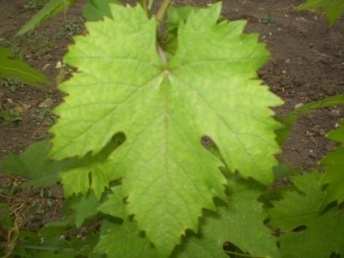 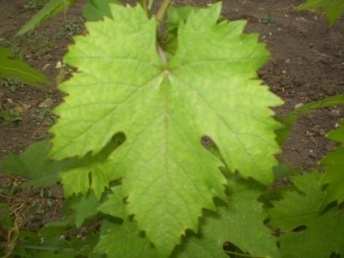 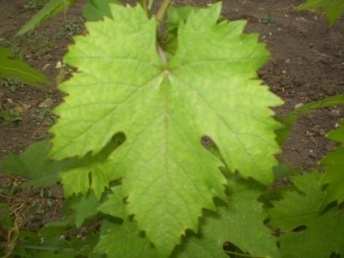 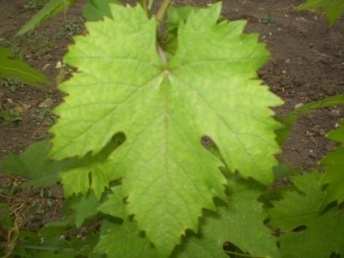 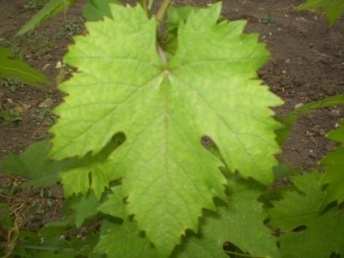 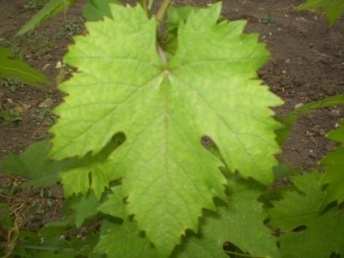 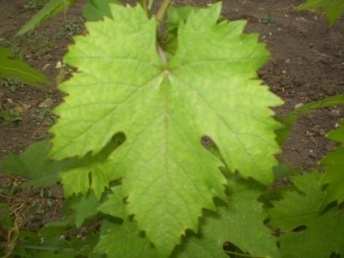 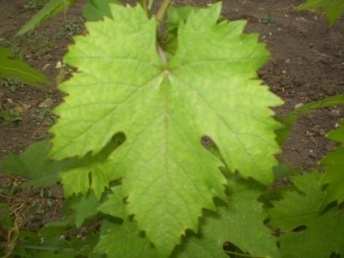 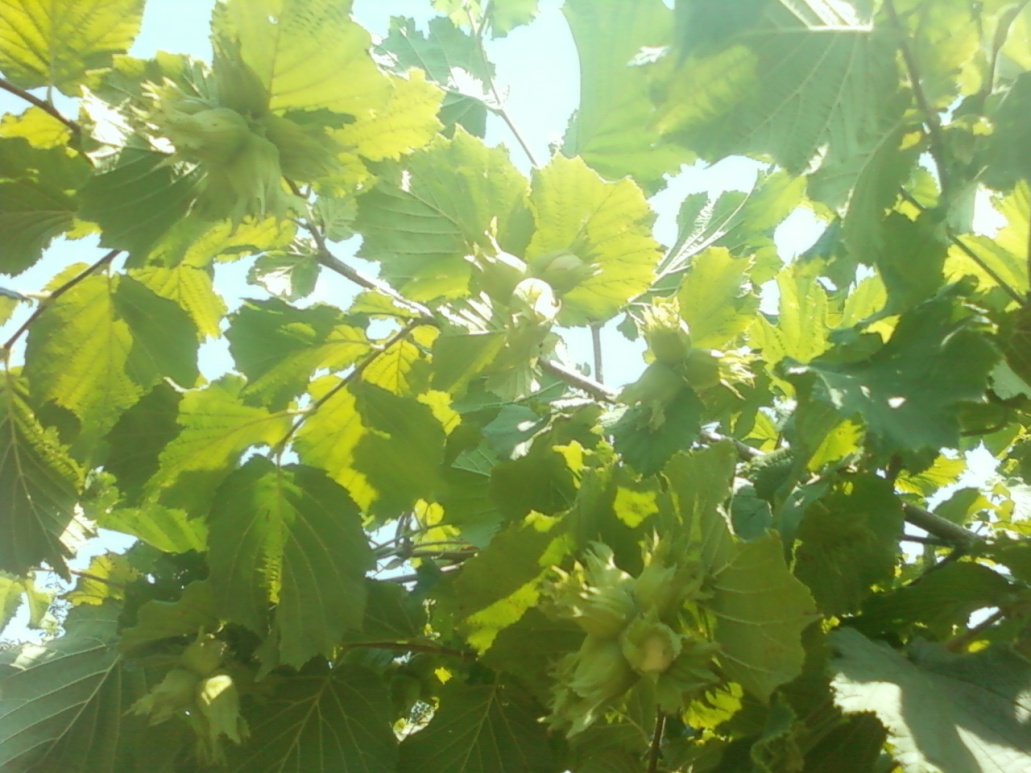 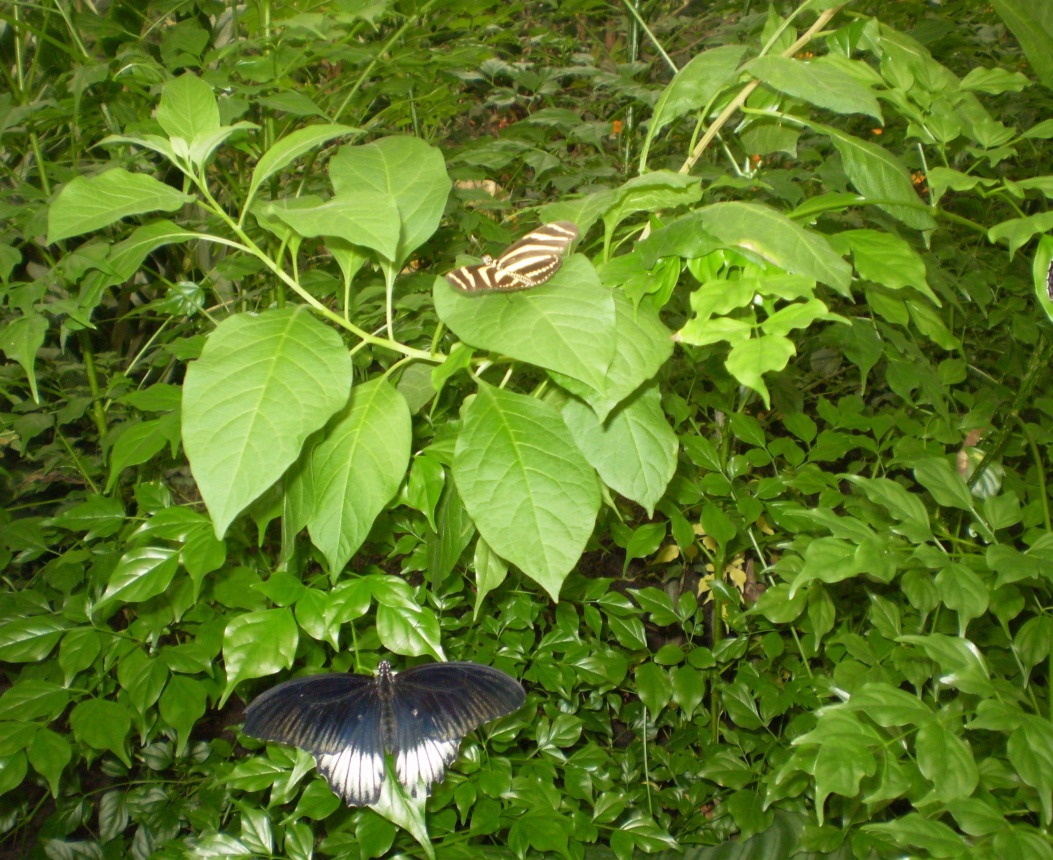 Фёкла красная, как свЁкла!

В огороде баба Фёкла, у неё на грядке свЁкла!
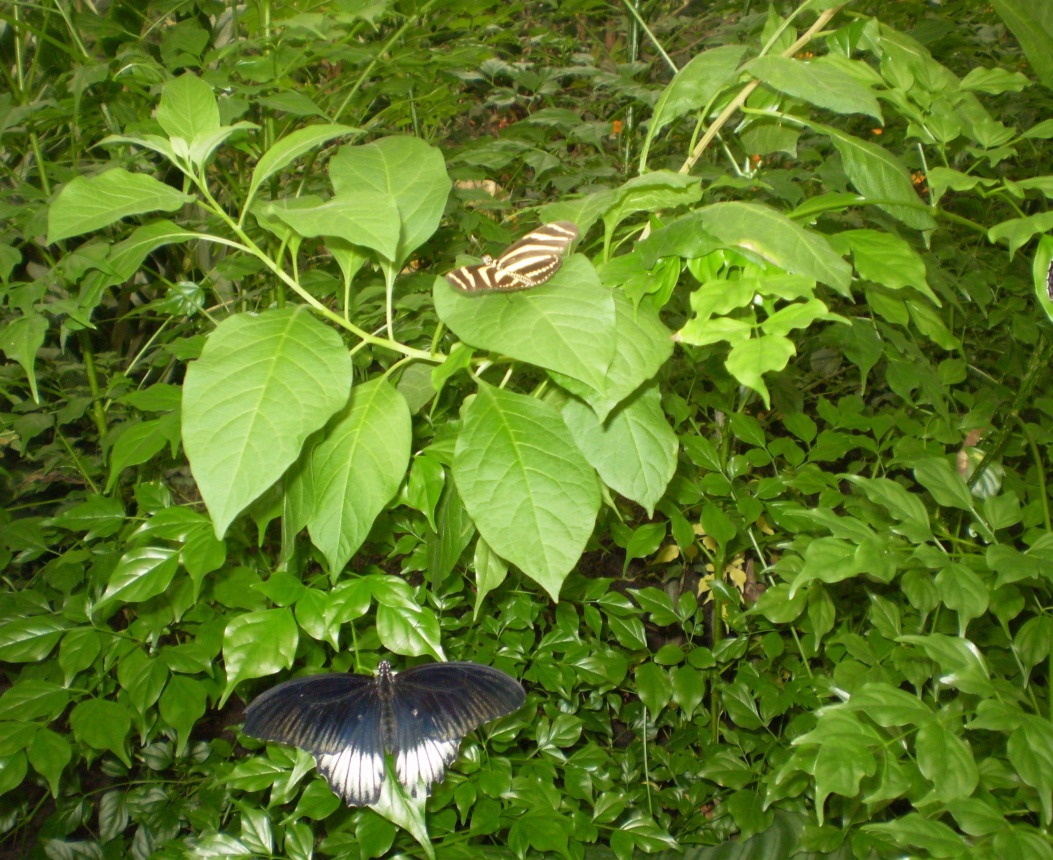 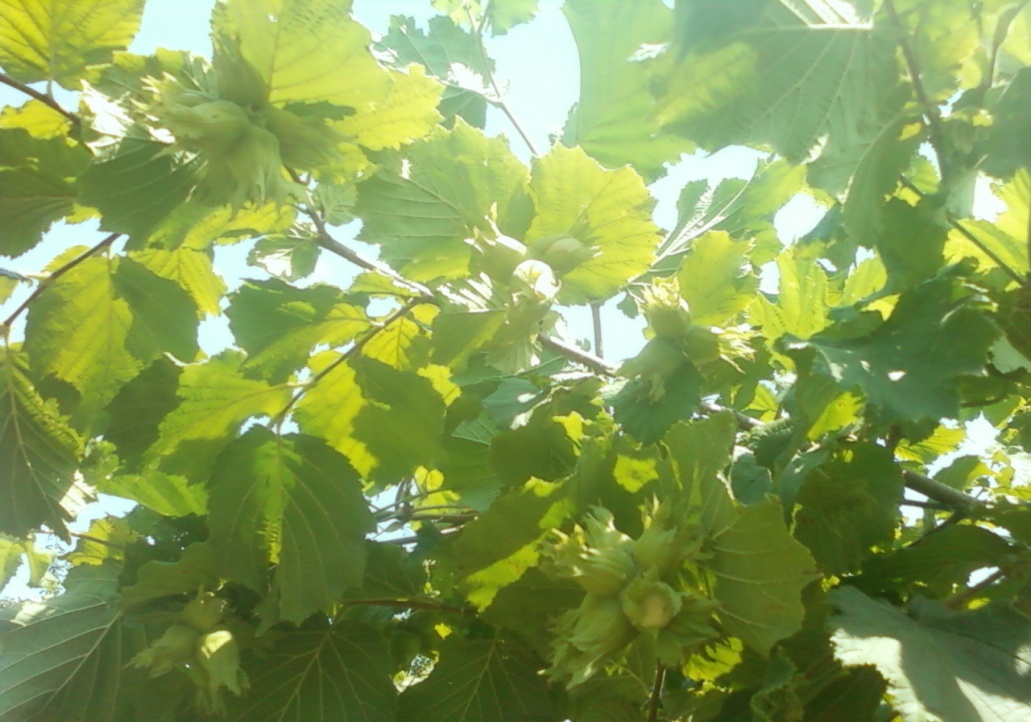 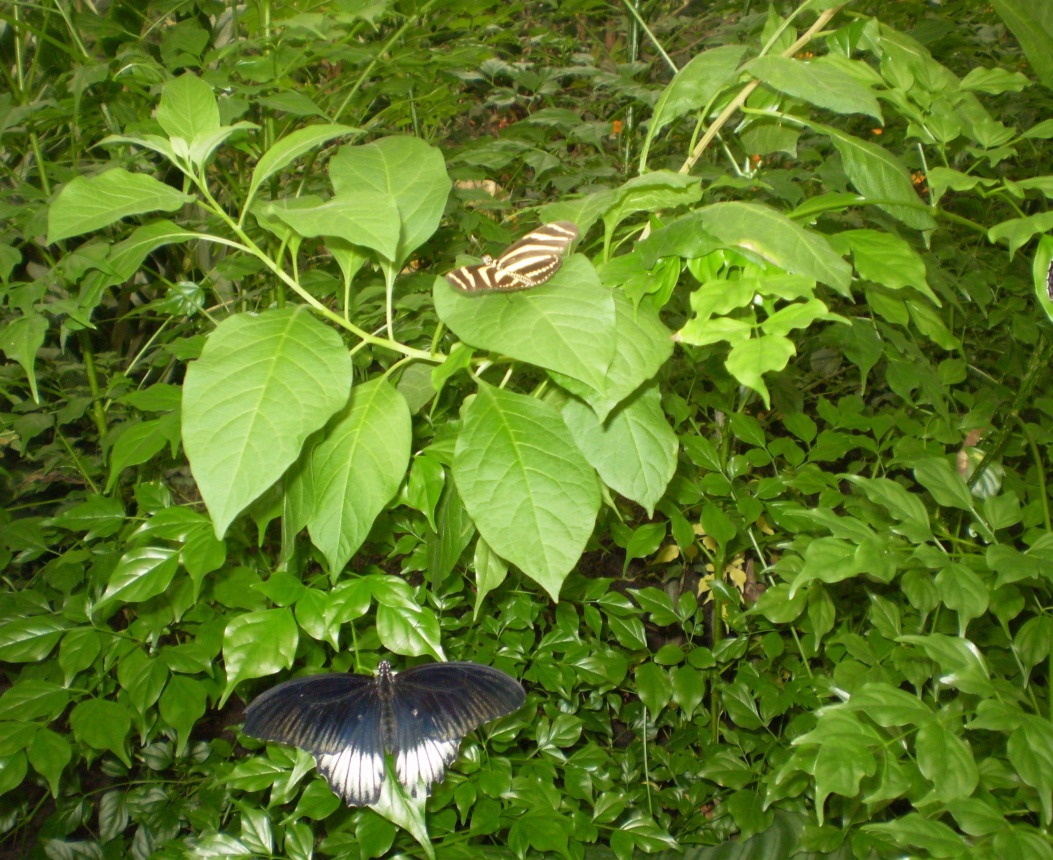 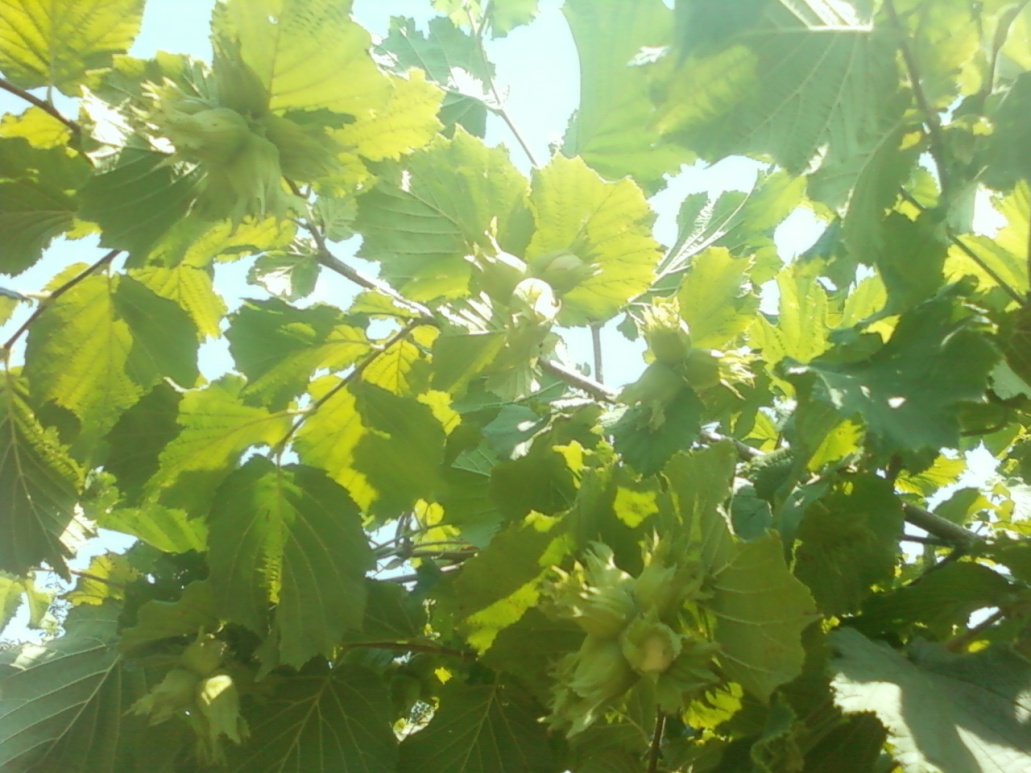 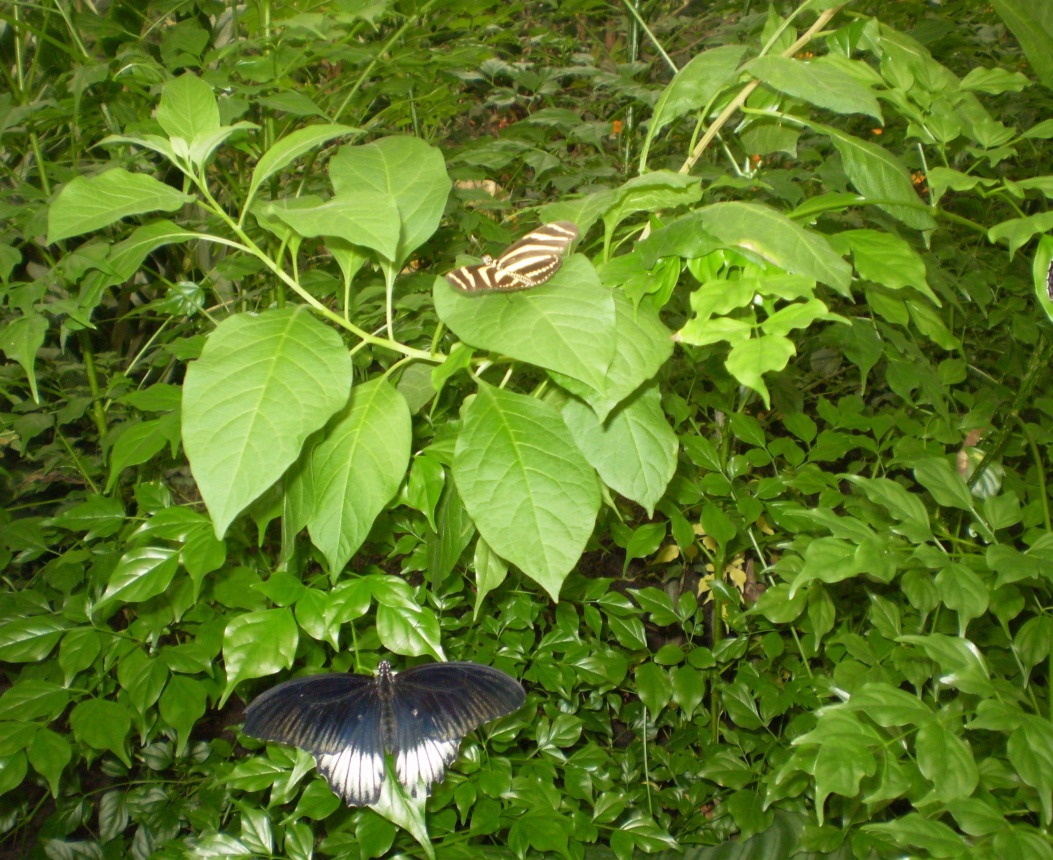 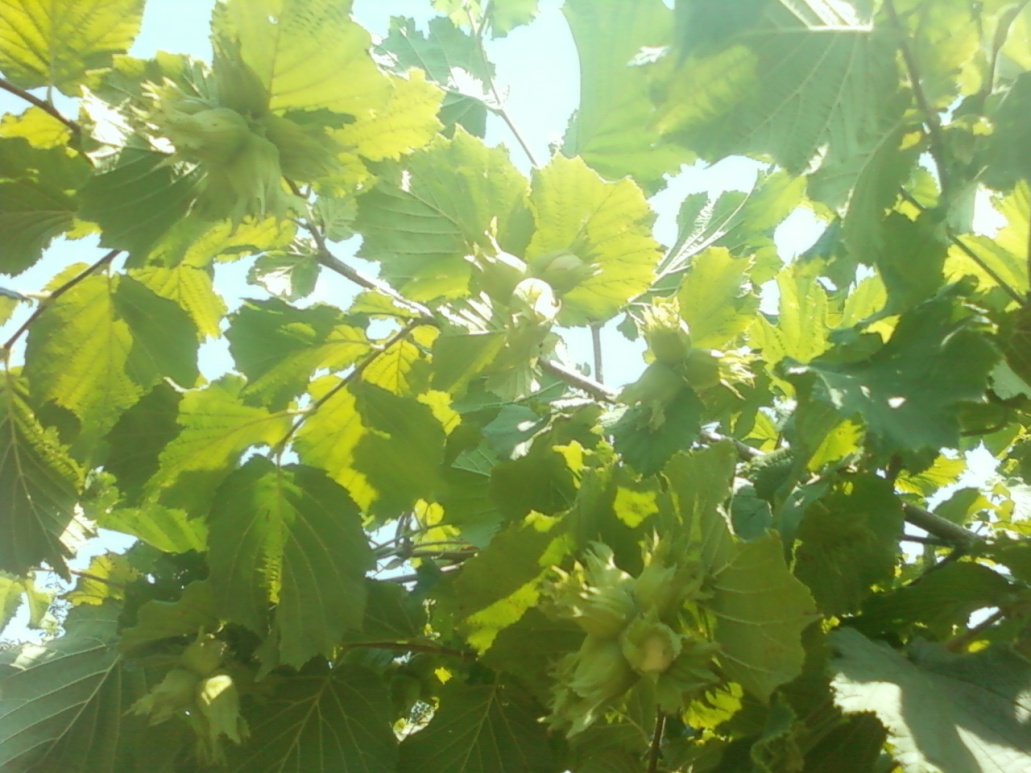 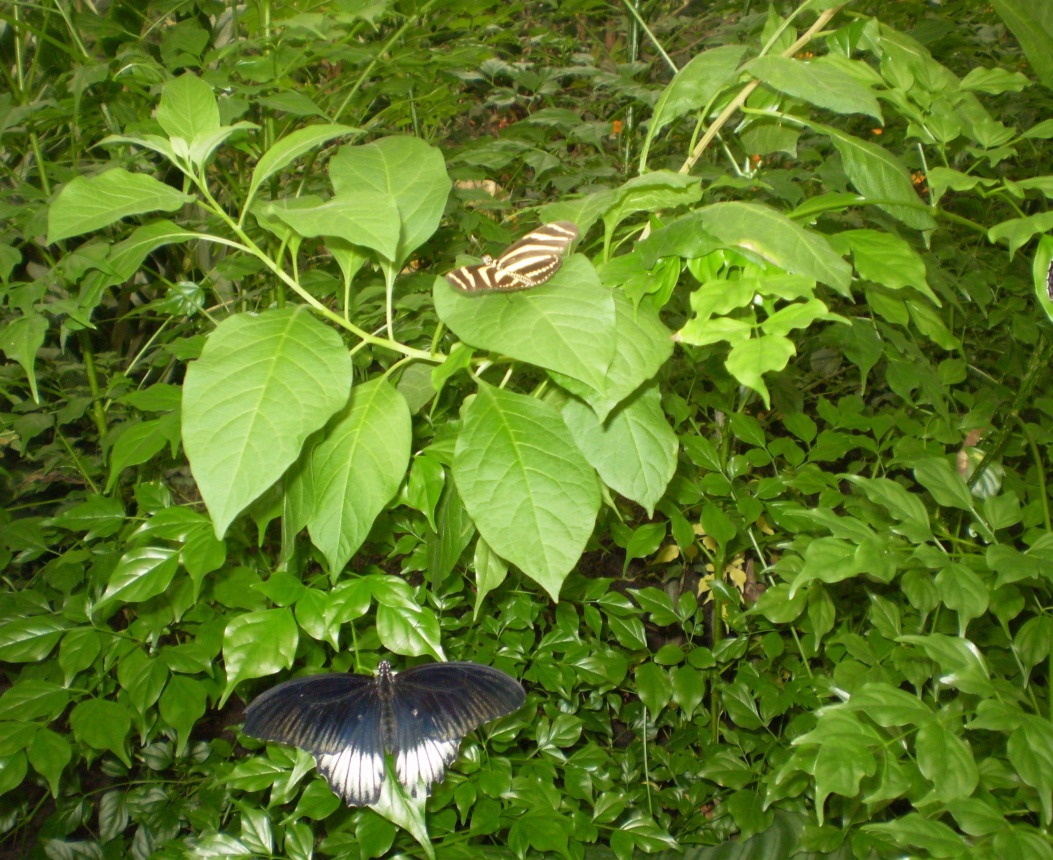 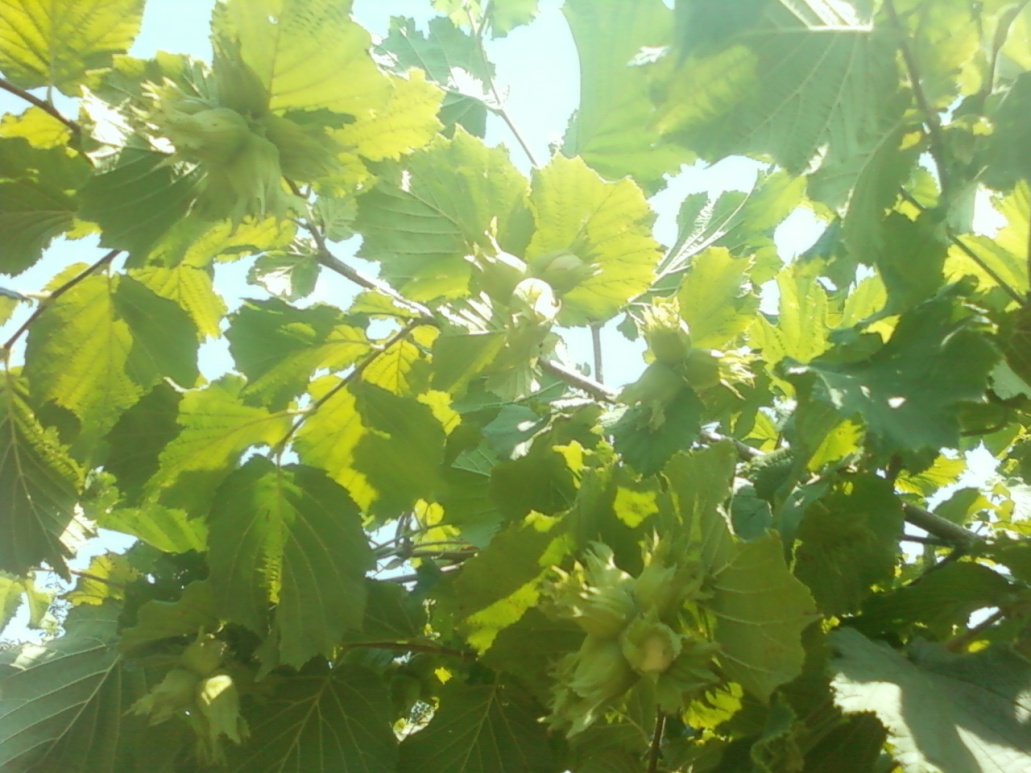 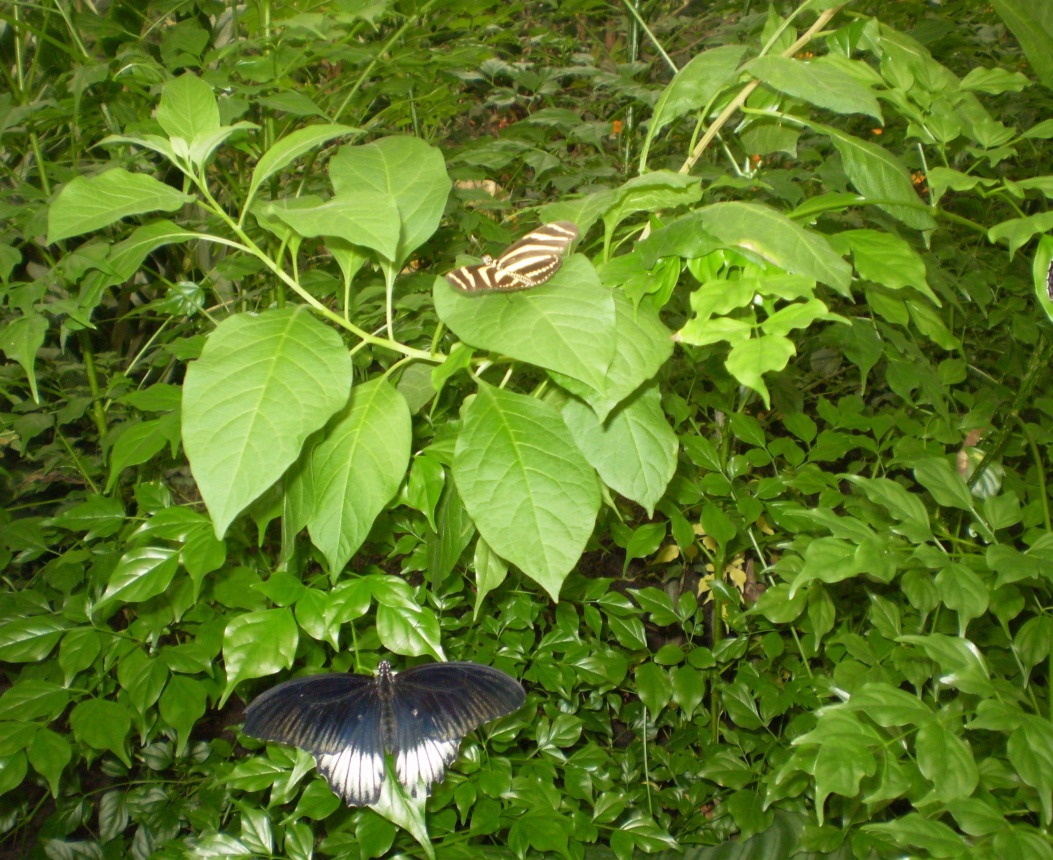 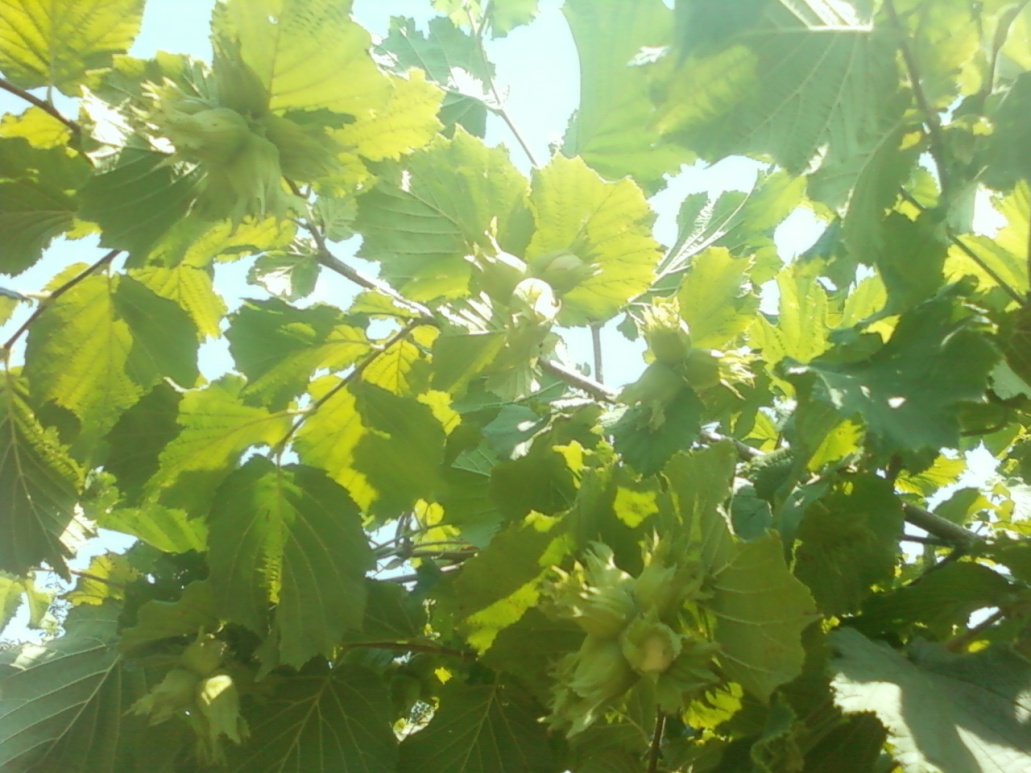 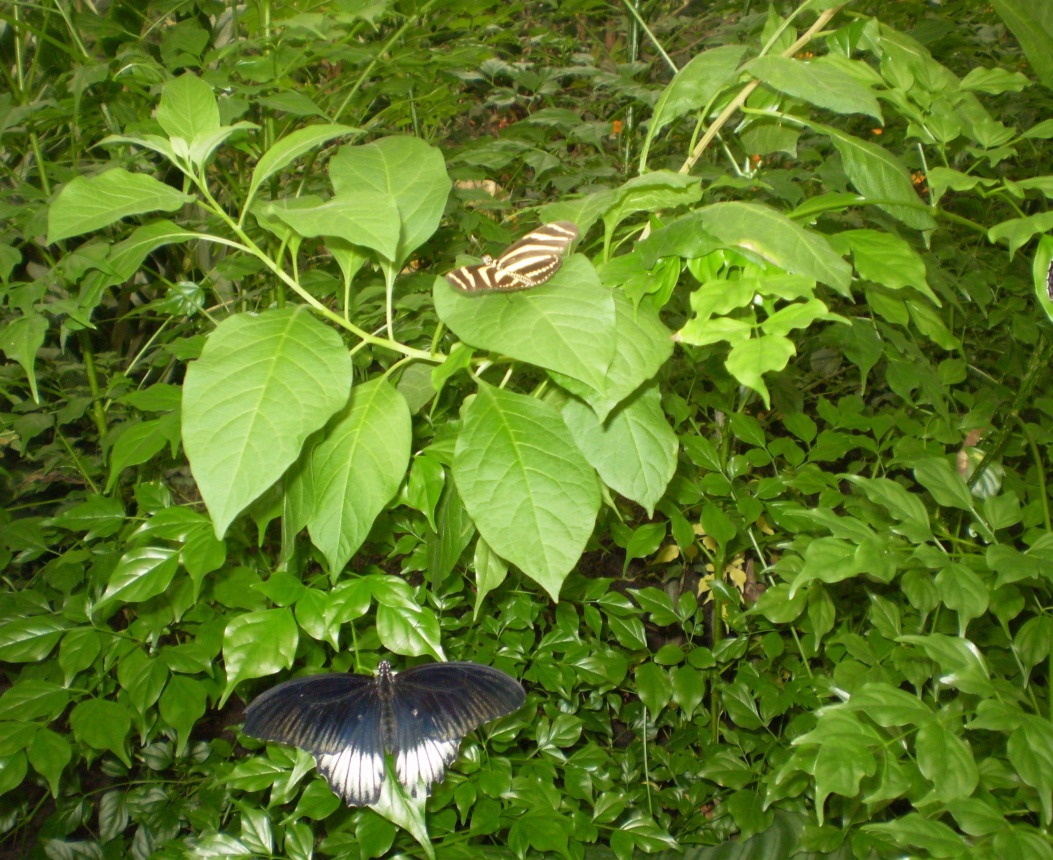 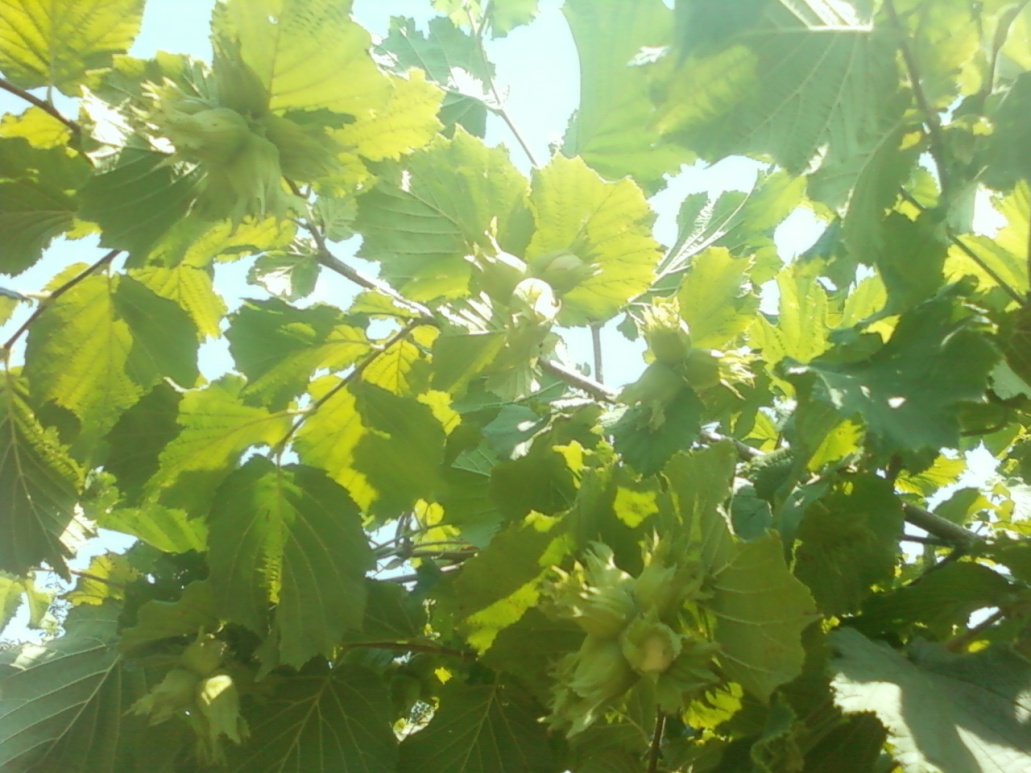 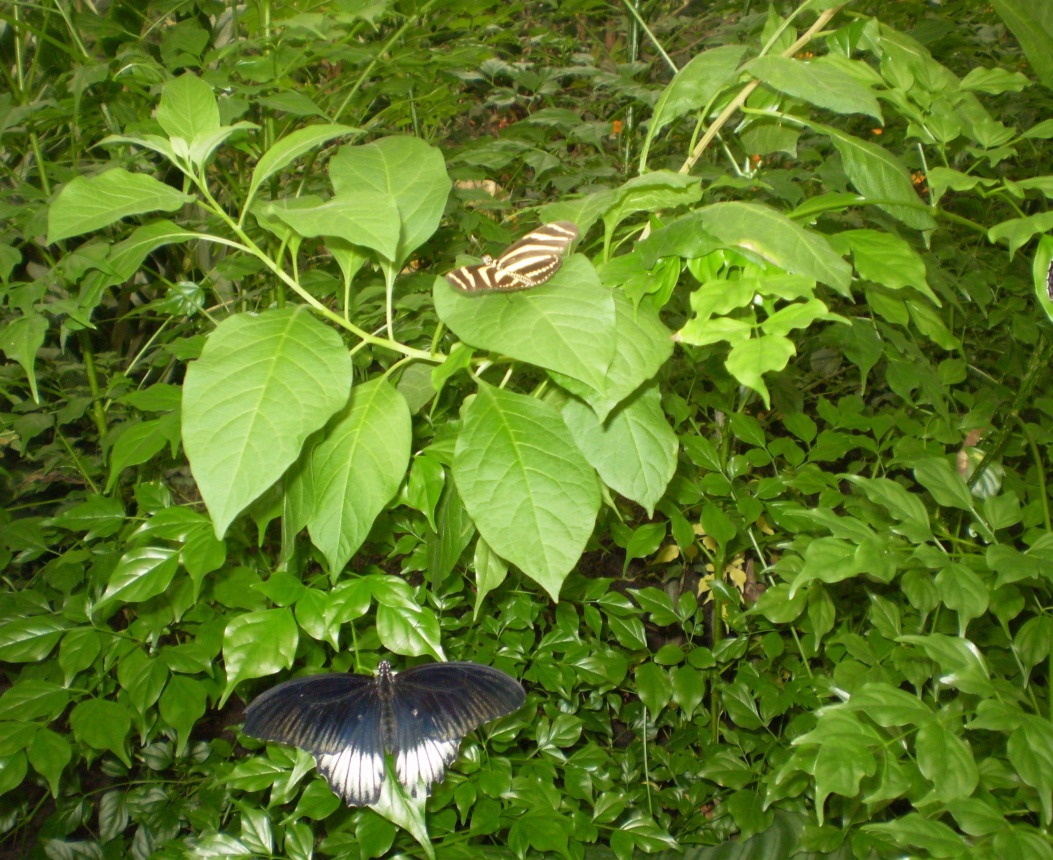 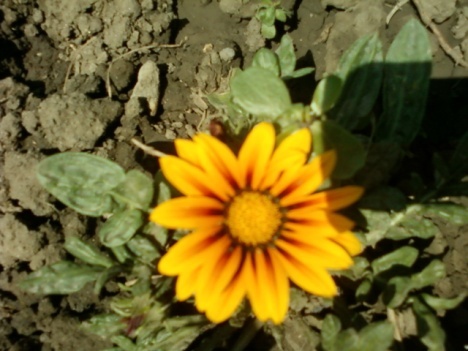 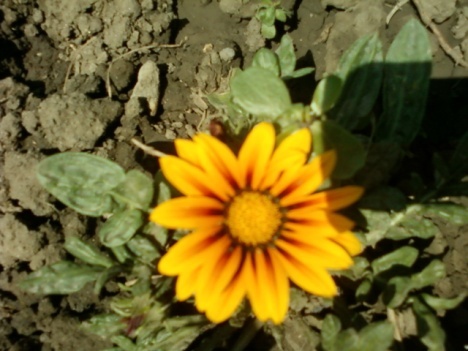 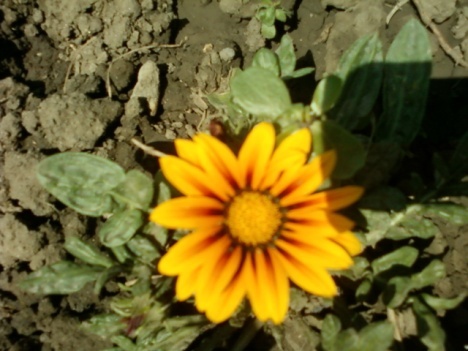 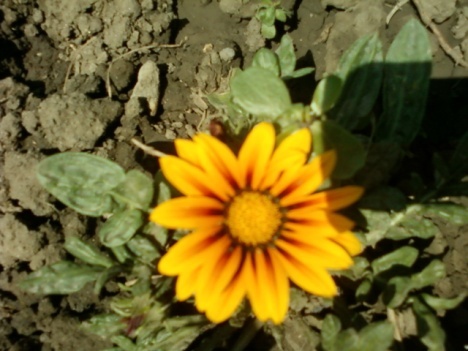 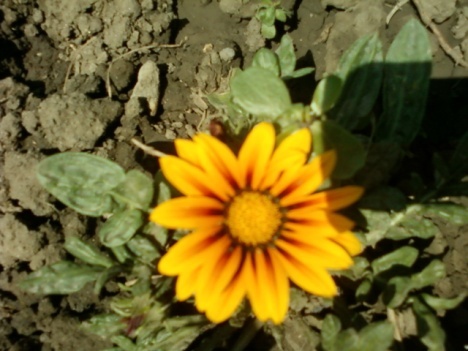 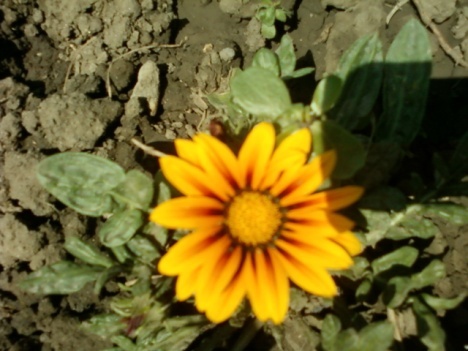 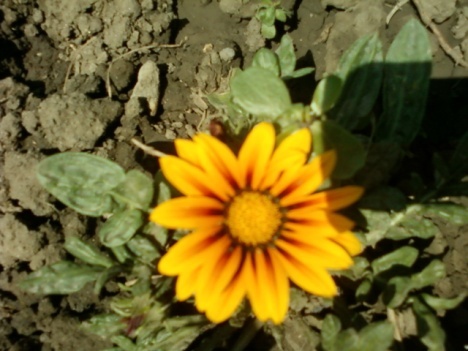 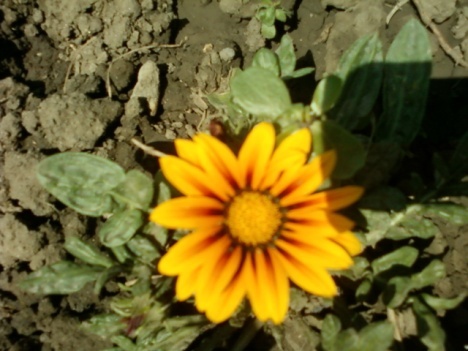 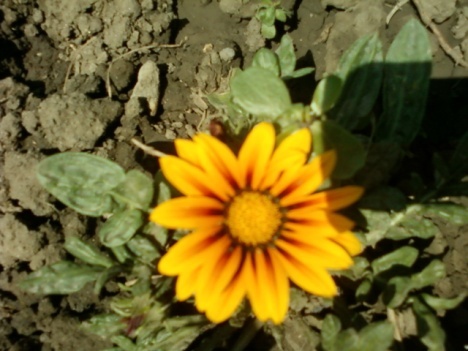 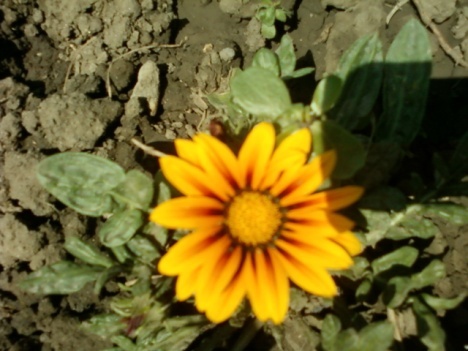 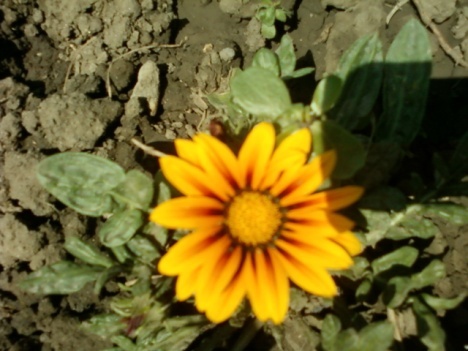 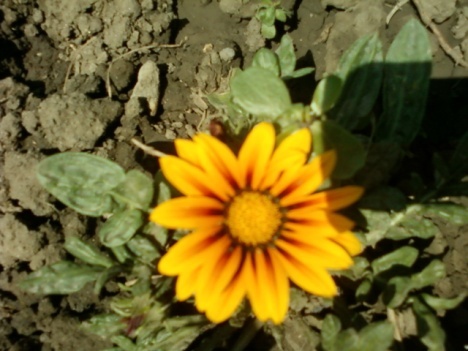 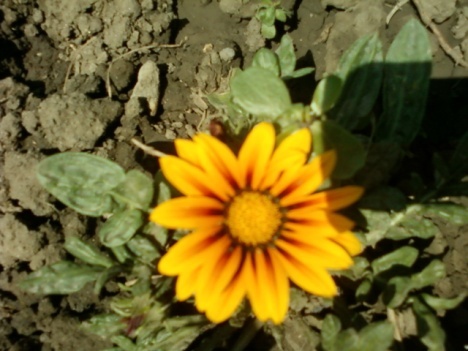 Долго ели тОрты –Не налезли шОрты!

ЗвонИт звонарь,ЗвонЯт в звонок,Чтоб ты запомнить верно смог.
 
ЗвонИт и говорИт.
Срубили ель, 
сорвали щавЕль.

Как у нашей МарфыЕсть в полоску шАрфы!
Чтоб склонения вы знали,
Мы семью вам показали: 
Первые в семье, поверьте,
ПапА, мамА, а не дети. 
А второе — это сын,
Сын, да только не один,
СуществО на пару с ним. 
Ну а третье — это дочь, 
Будешь помнить ты всю ночь
1-ая – сестра к дяде пошла,
2-ая –  брата ждёт у окна,
3-я – в ночи бьёт моль на печи.
Парные согласные
-Правильно писать дружок
-Слово ласково назови
Нам поможет суффикс -ок-
И правильно напиши.
-Найти правильный ответ
-Чтобы написать на 5,
Нам поможет слово нет.
Глагол надо подобрать.
-Было мало - стало много.
-Знаю я давно уже:
Так скорее проверяй!
В слове г проверит ж!
То, либо, нибудь - чёрточку не забудь!
Палисадник 
(яблоки упали в сад)


Винегрет 
(салат-холодная закуска для вин)
-Как окончанье глагола узнать?
Начальную форму глаголу придать!
Если -ить в конце услышишь,
-И, -ат, -ят в глаголе пишешь.
Не на -ить - запомни тут:
В окончанье -е, -ут, -ют.
«СталакТит» – растет сверху, как вертикальная палочка у буквы «Т». «СталагМит» – растет снизу. Представьте себе, что буква «М» похожи на две стоящие рядом сосульки.«СталагНат» – сросшиеся сосульки. Соединительная черта посередине буквы «Н» поможет запомнить, что сосульки соединились, то есть срослись.
Биссектриса — это такая крыса, которая бегает по углам и делит углы пополам.
Медиана – обезьяна, она идет по сторонам и делит стороны пополам.
К мнемоническим приемам можно также отнести такие стихи, рассказы, рисунки, ребусы, группировки слов, которые, вызывая определенные ассоциации, помогают детям запомнить трудное слово.
В работе над словарными словами часто используются стихи, например:
Трудные учить слова Помогает нам игра.Петуха назвали " Петя " –Петь он любит на рассвете.А медведь, наоборот, Петь не любит, любит мед.Лиса – лисица, посмотри,Очень любит букву И.
ББ Е Р Ё ЗА   Л   А   Я
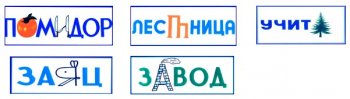 Приём «создание свободной ассоциации» – процесс творческий. Ценность - наличие у каждого словарного слова своего ассоциативного образа. Слова одинаковы   грамматически, у них   общая заданная орфограмма, общее семантическое поле.  Вот примеры словарных слов и ассоциативных образов: 
гАзета - бумАга,кАрман - дырА,дИректОр - крИк,  рОт,кОнцерт - нОта, дО, хОр,
Жила-была собака, она любила много спать, поэтому её прозвали Соня. Запомните: собака Соня, поэтому надо писать собака.
ПАССАЖИР
КАССА
Багаж - носильщик на вокзале говорит: Ага, тяжелый багаж!
Базар - бабы на базаре
Береза - белая береза
Билет - автобус сигналит: Би-би, купи билет!
Герой - Гена - герой ( или у героя герб на щите)
Деревня - дед в деревне
Железо - железо режу еле-еле
Запад - на западе солнце падает
Инженер - Женя - инженер
Капуста - дождик поливает капусту: кап, кап
Комната - комната у Наты
Лопата - лопата лопнула
Магазин - магазин под названием Ага; маг в магазине продает маги-маги
Мебель - мебель белая
Пассажир - Пассажир дал пас Саше; пассажир берет билет в кассе
Паук - у паука папа
Пенал - пенал моют пеной
Ребята - ребята решают ребус
Сапоги - Саша в сапогах
Собака - жила-была собака, она любила спать, ее прозвали Соня
Тарелка - тарелка-это тара
Улица - на улице встречаю знакомые лица
Чувство - уважай чужие чувства
2. В слове спряталось другое слово.
Богатство - бог дал богатство
Валенки - валенки у Ленки
Сверкает - в новом платье сверкает Верка
Вдруг - друг-друга
Гореть - горе гореть!
Горизонт - гори, зонт! /нарисуй этот фантастический сюжет/
Лисица - братец Лис
Облако - на облаке лак
Пловец - пловец плывет в плове
Ракета - в ракете рак
Соловей - соловей поет соло
Трамвай - трамвай съело чудовище - ам!
Ужин - ужи на ужин?
Аптека - там продает лекарства Айболит, 
а в Оптике - очки, похожие на букву о.
Погода - погоду наблюдают по годам.
Спасибо - значит спаси /спас/ тебя Бог!
Библиотека - библия
Сегодня - сего дня (при Петре I)
Урожай - земля рожает урожай
Как звучат слова в других языках.

Арбуз - арбуз (укр.)

Морковь - морква (укр.)
Вчера - вчёра (укр.)

Металлический - металл (англ.)

Москва - Москоу (англ.)

Портрет - портрит (англ.)
женщина (варит щи), 

облако (на облаке лак)
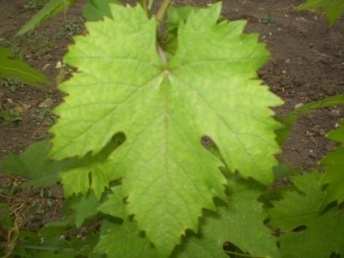 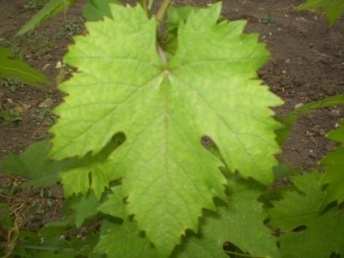 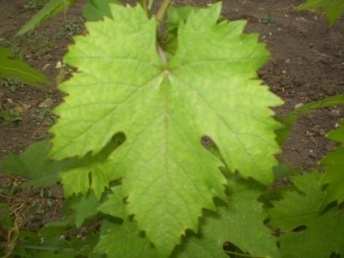 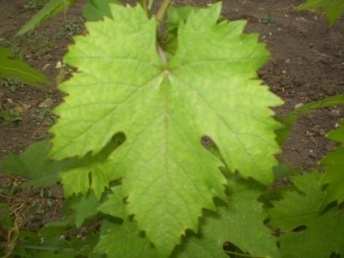 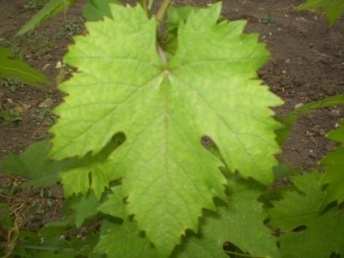 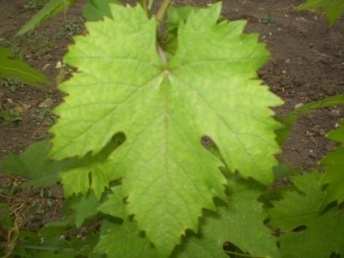 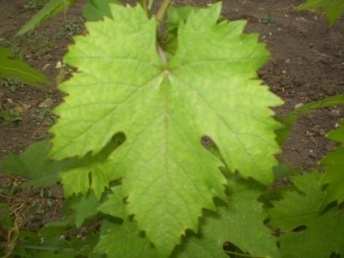 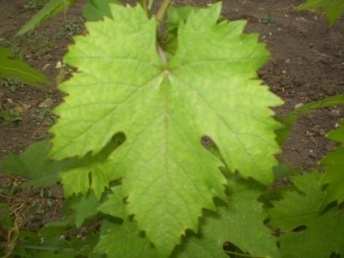 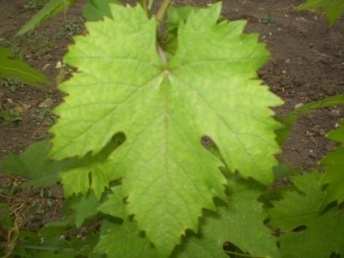 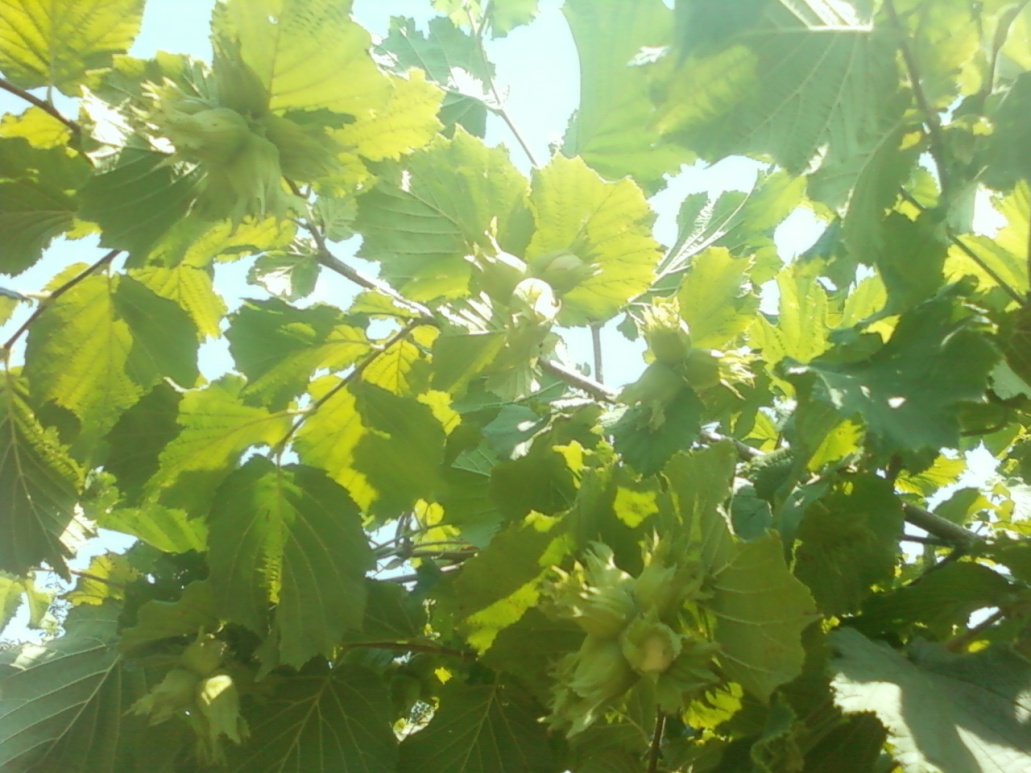 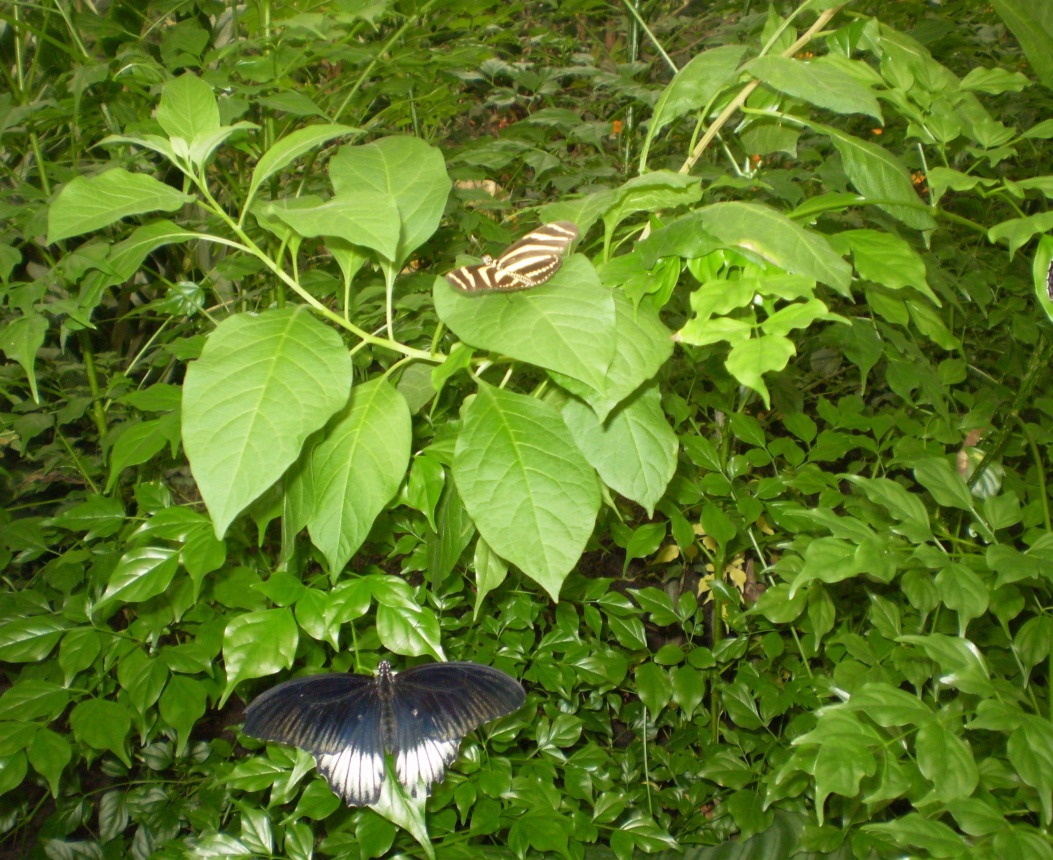 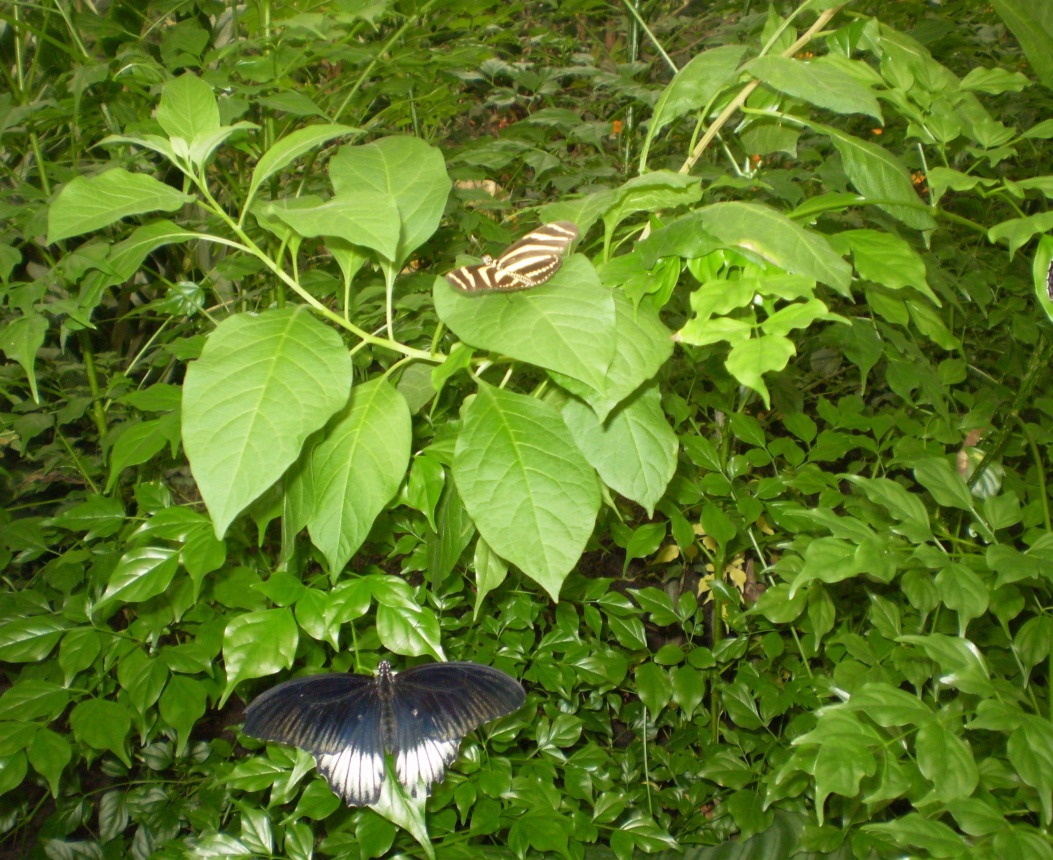 Сразу буква станет ясной.
Развеваться - веять (флаг),
Примерять - примерить (фрак),
Развивать - развить (науки),
Примириться - мир (подруги).
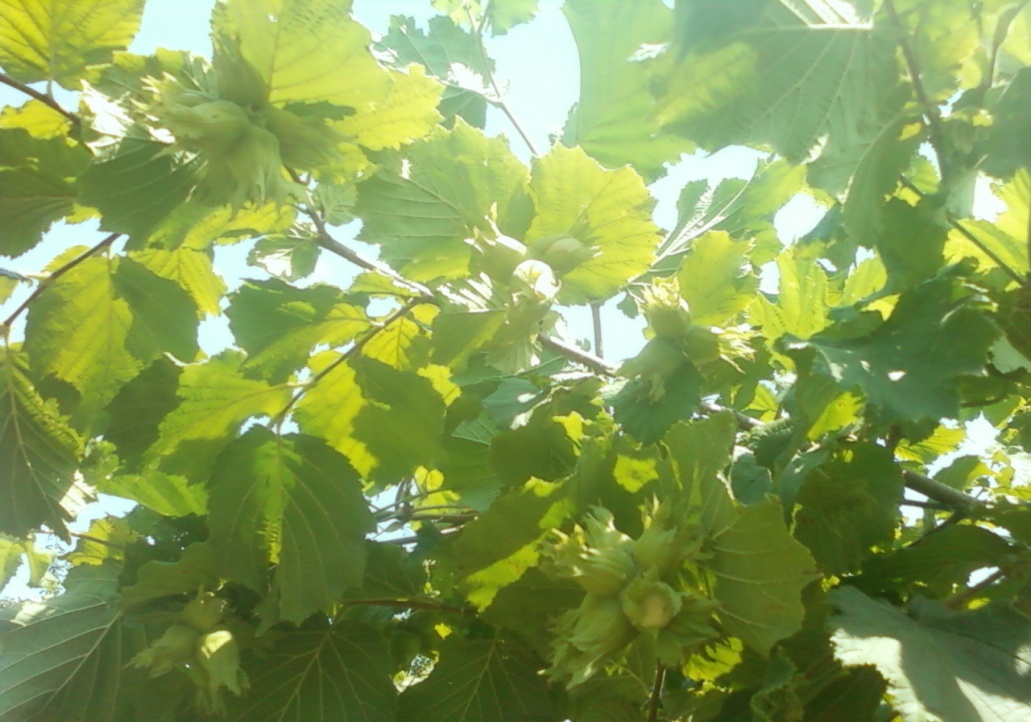 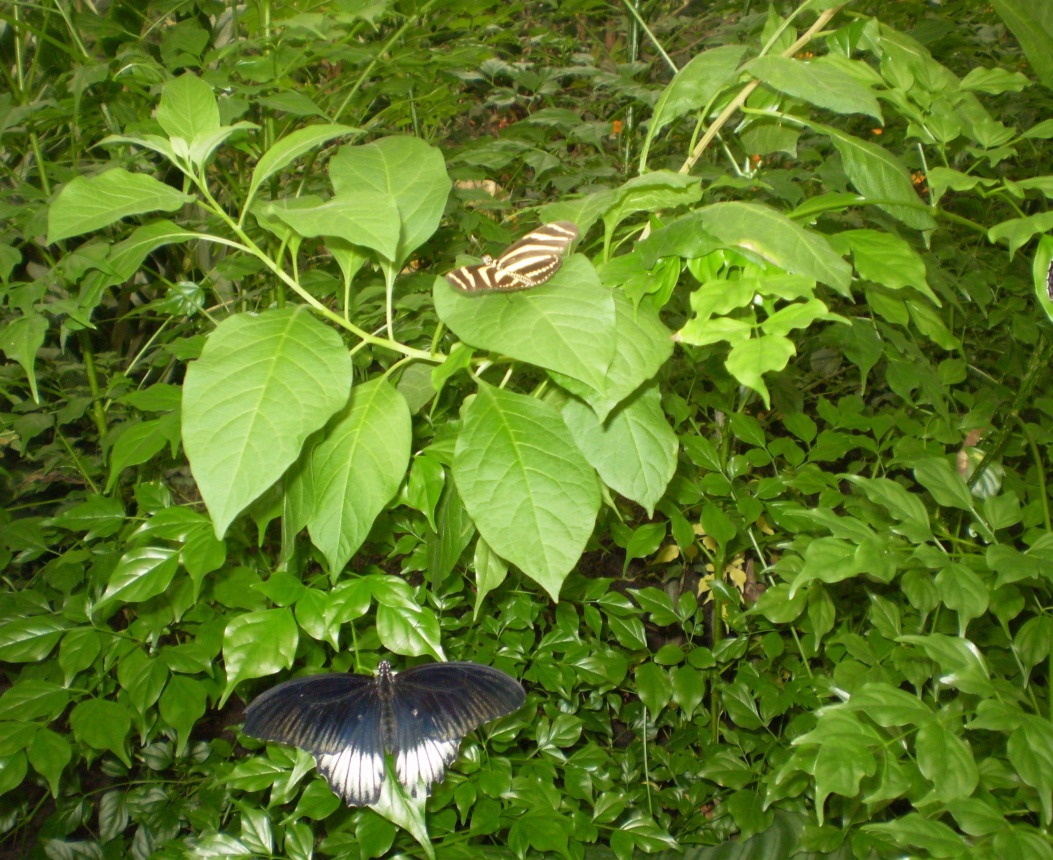 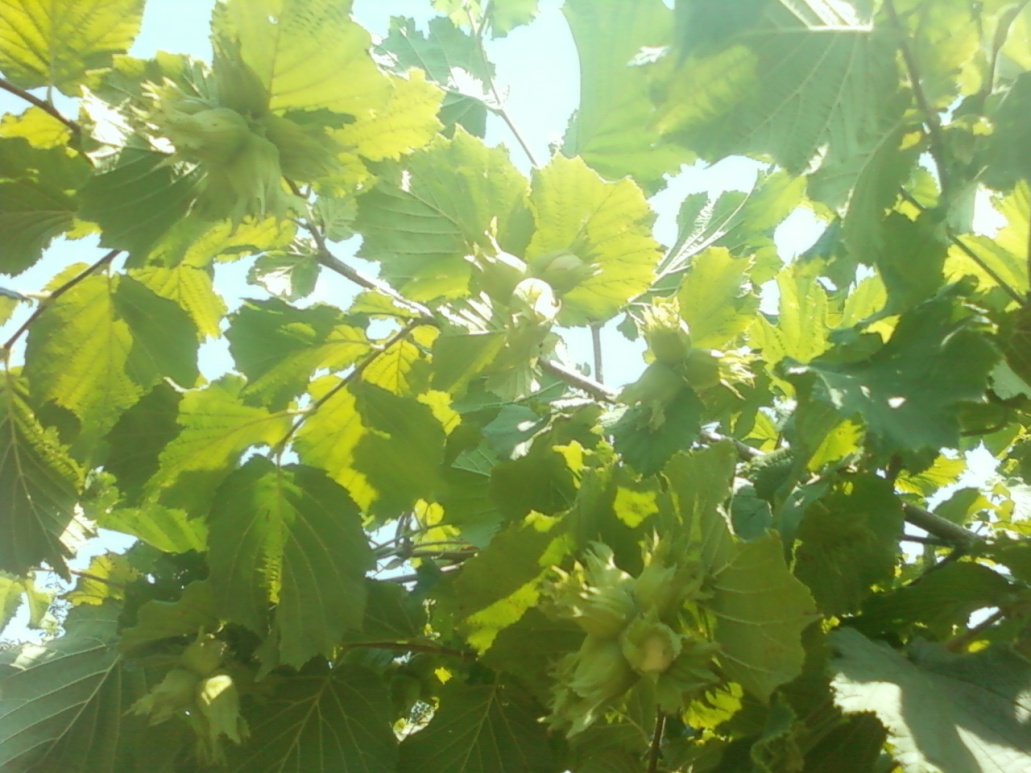 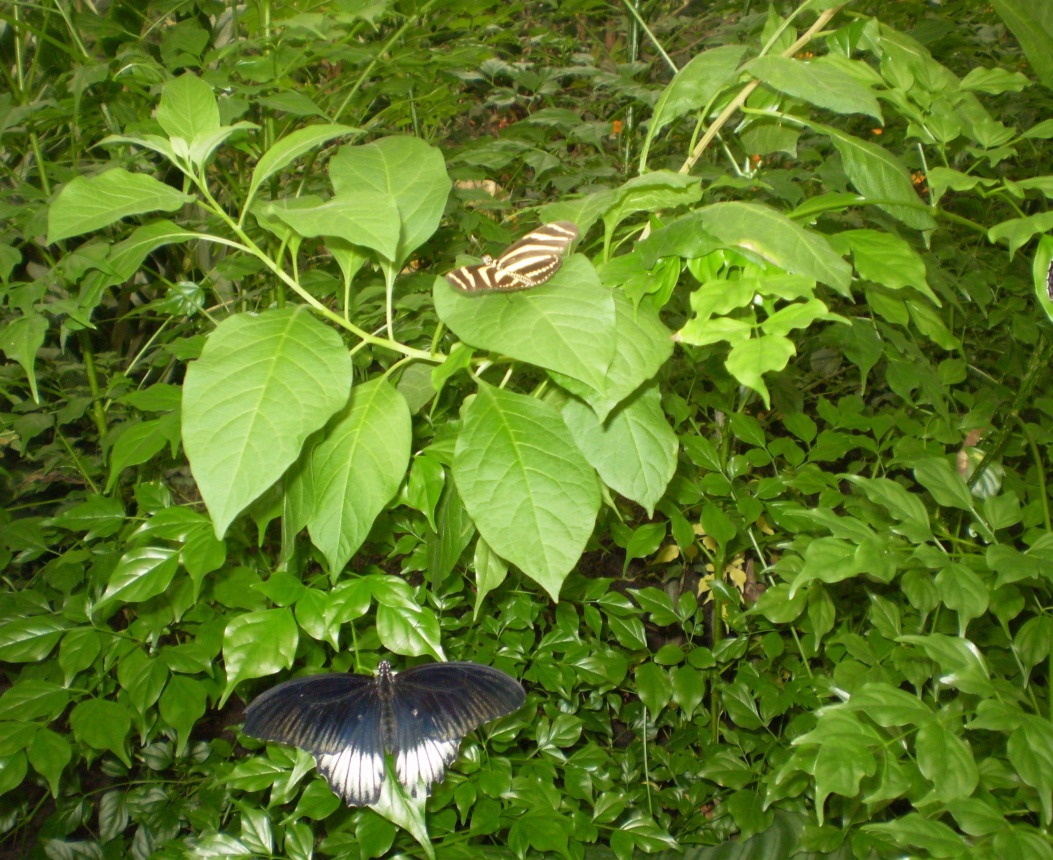 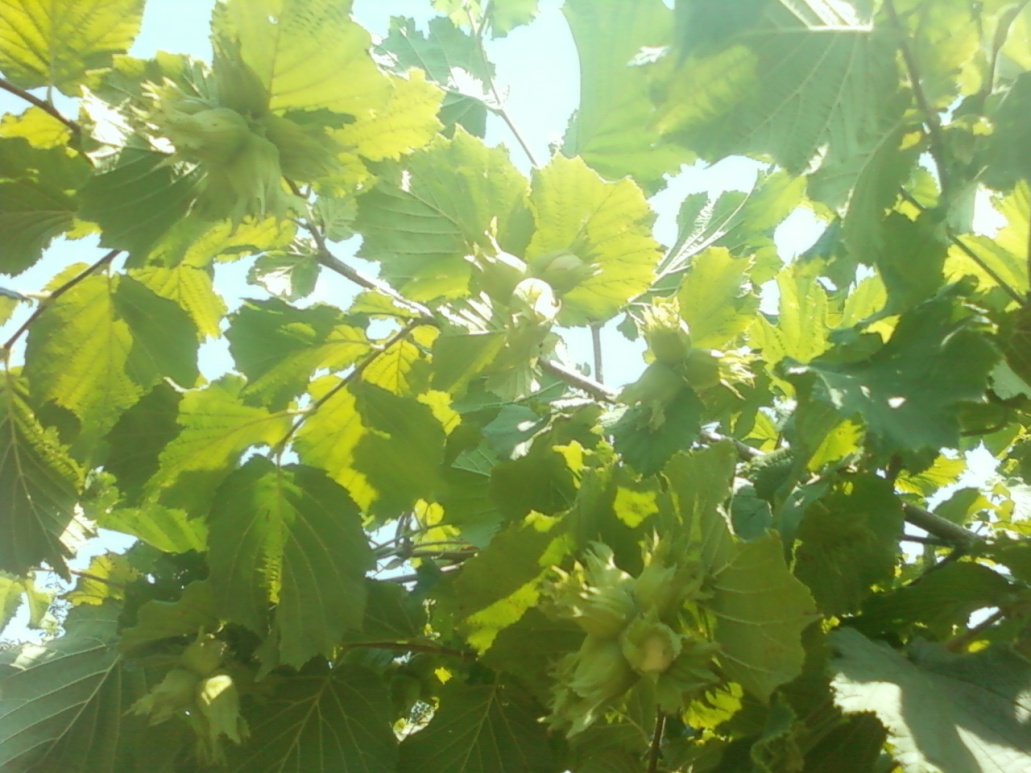 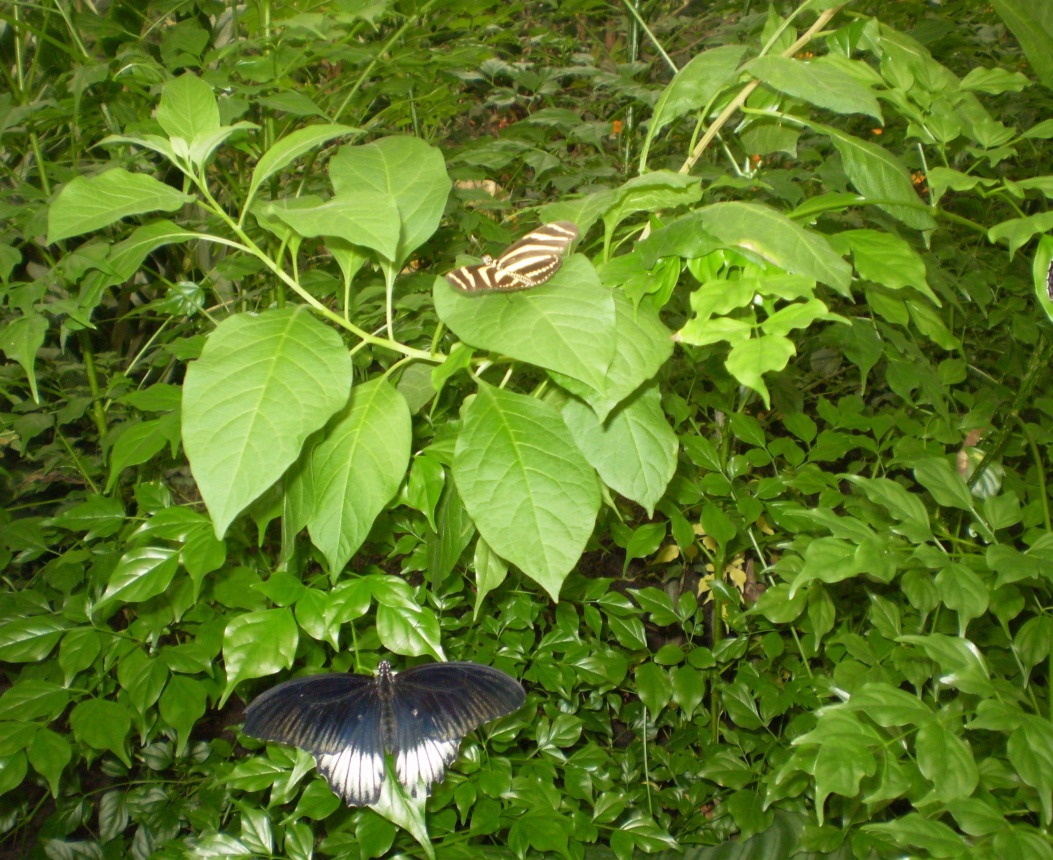 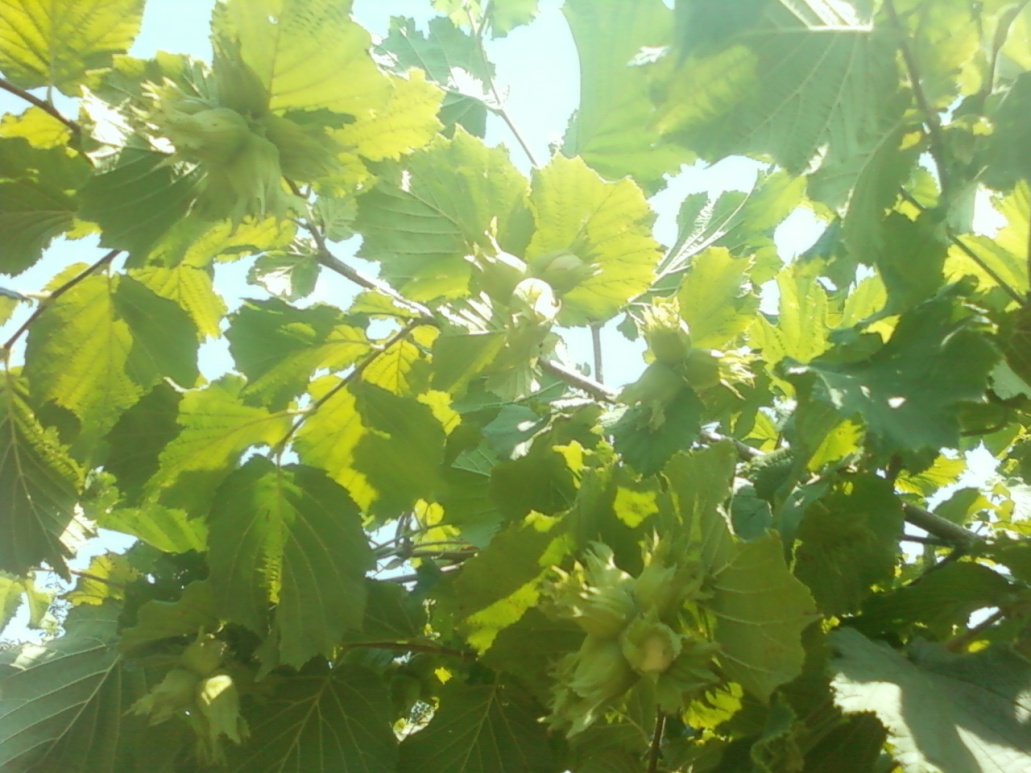 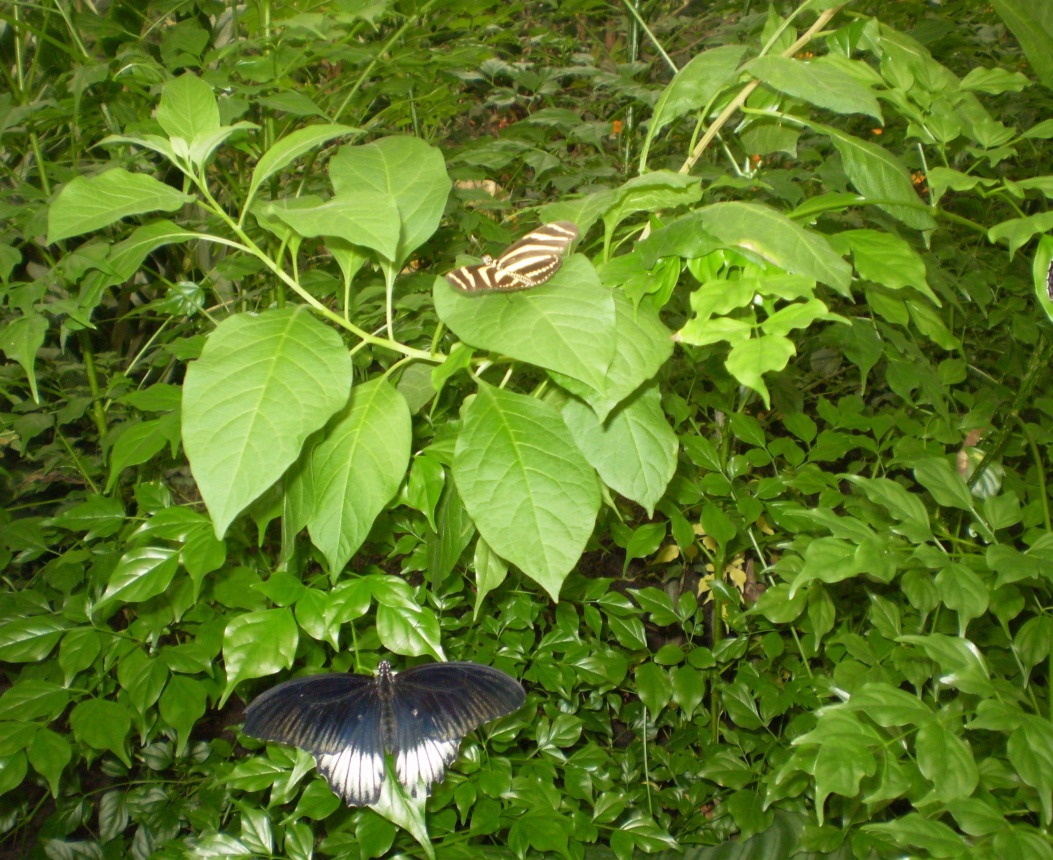 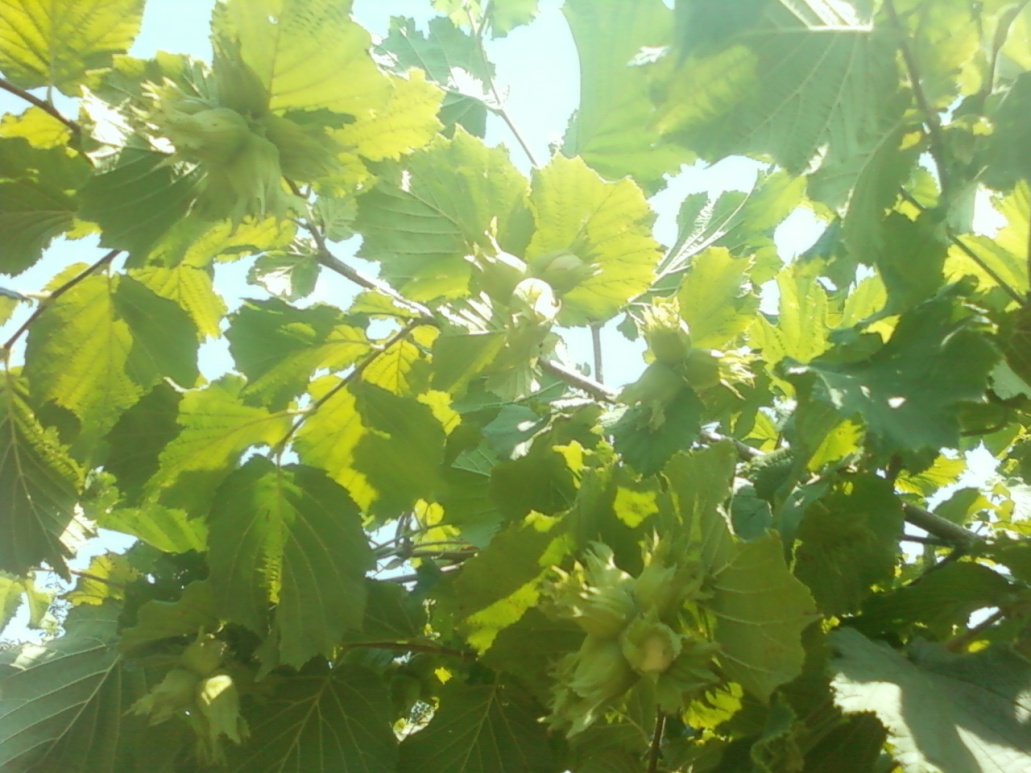 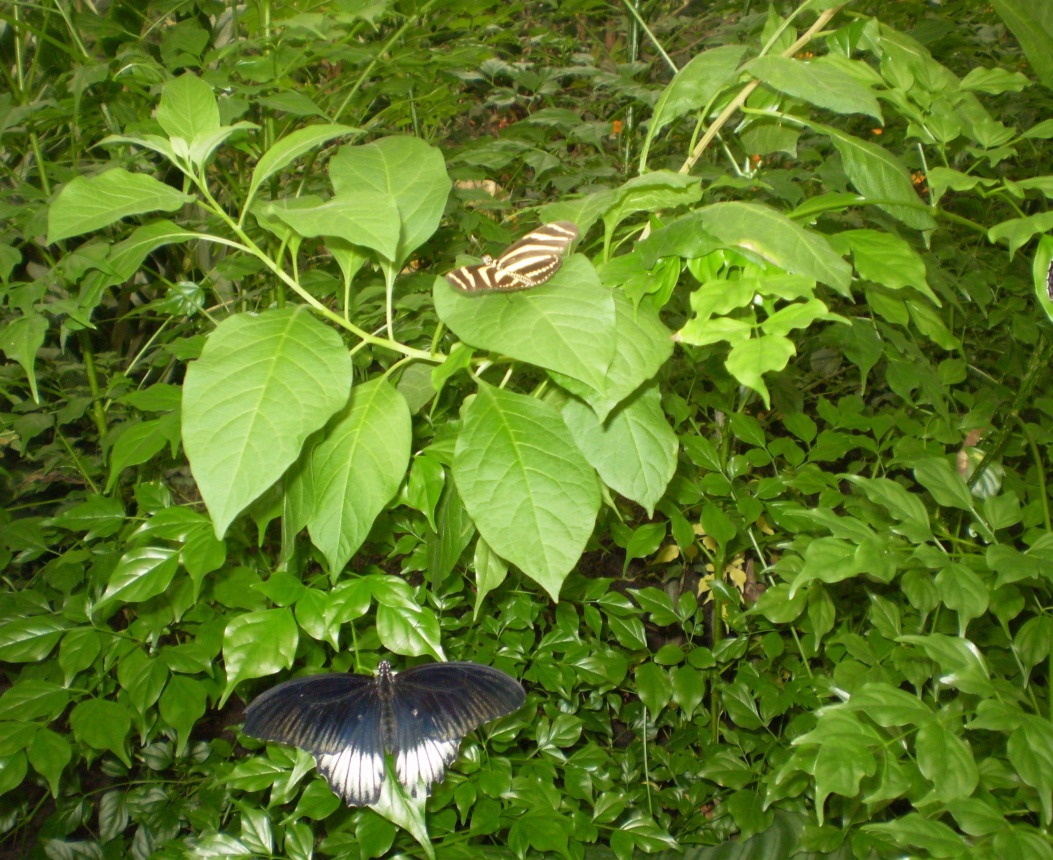 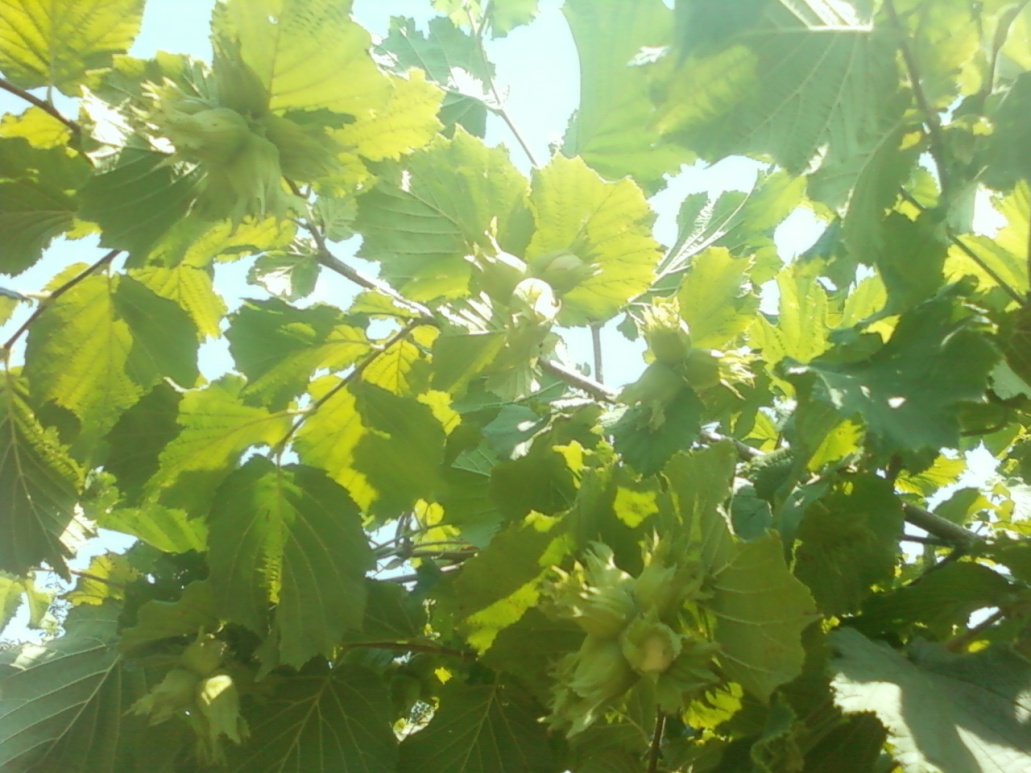 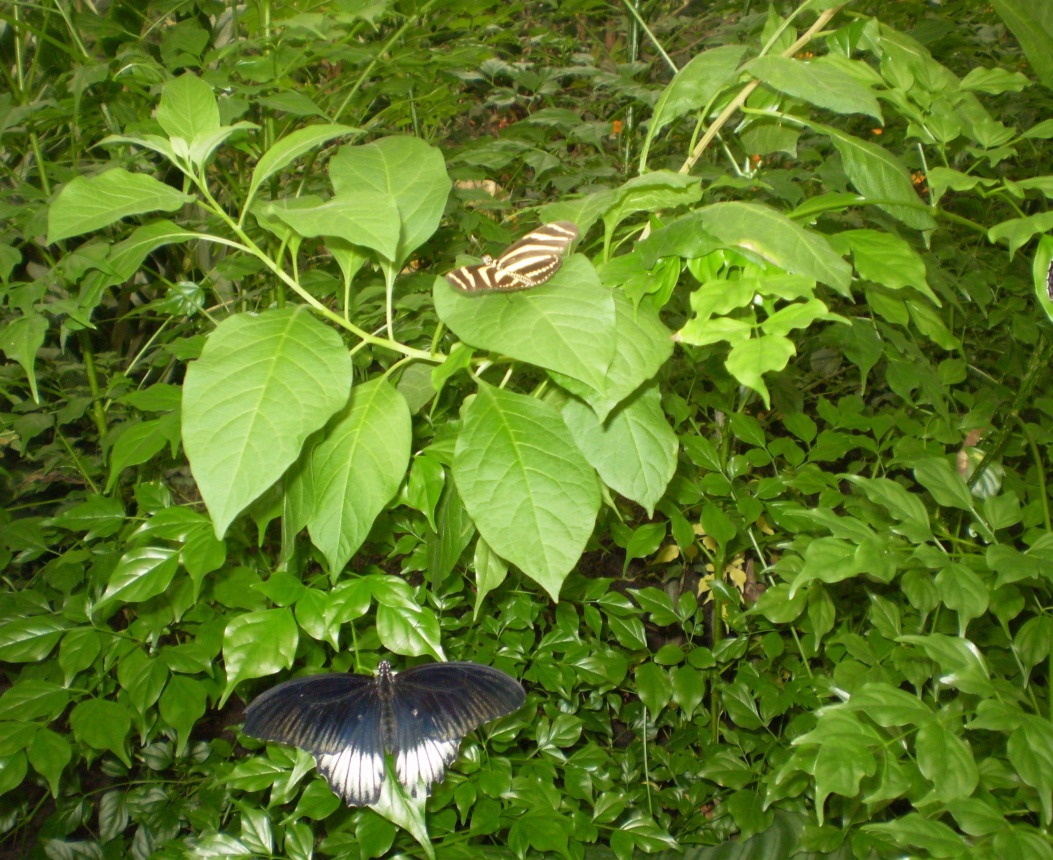 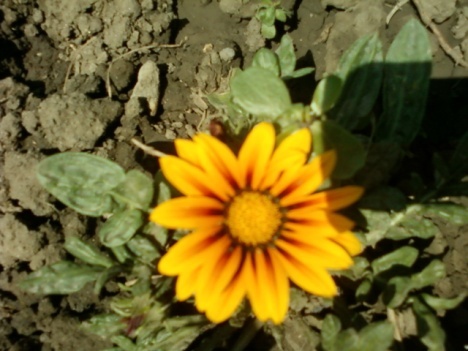 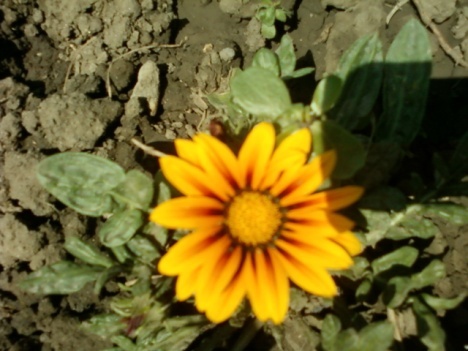 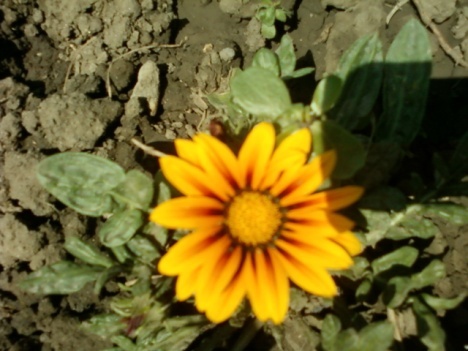 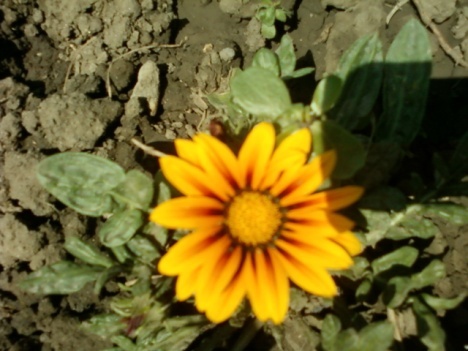 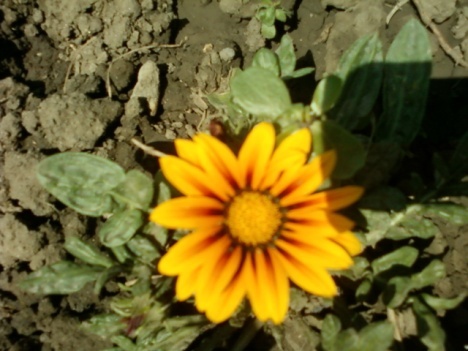 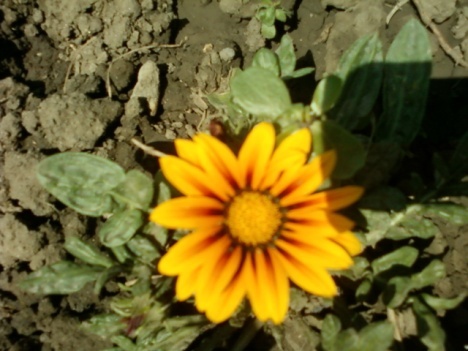 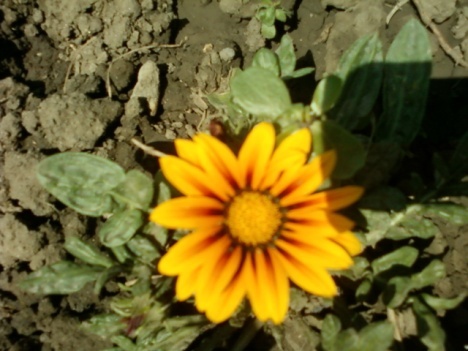 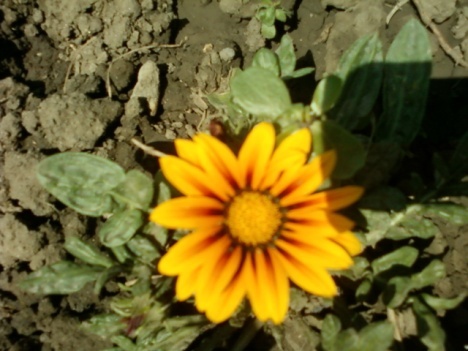 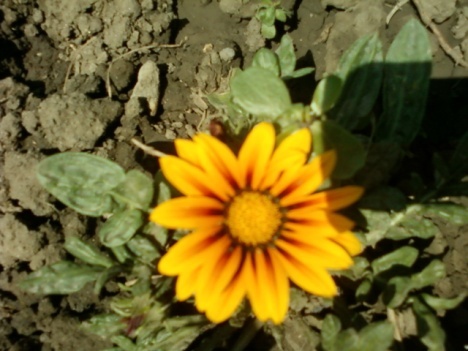 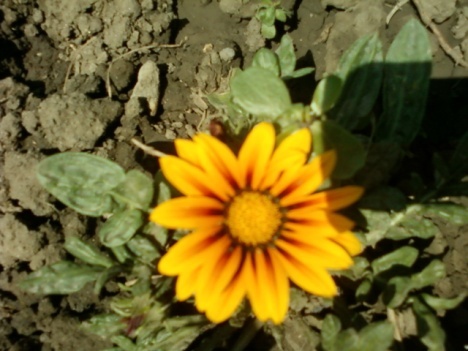 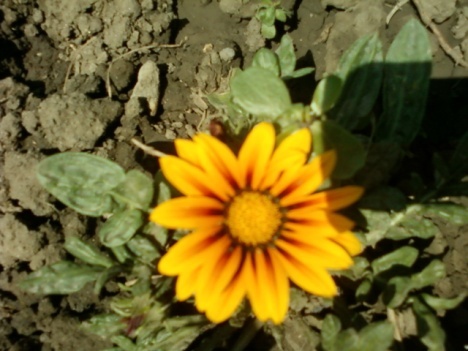 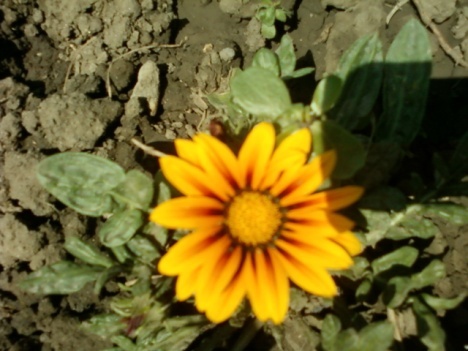 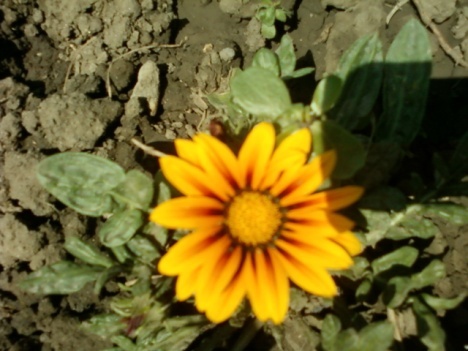 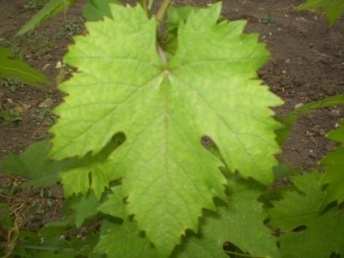 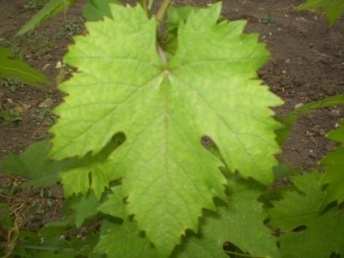 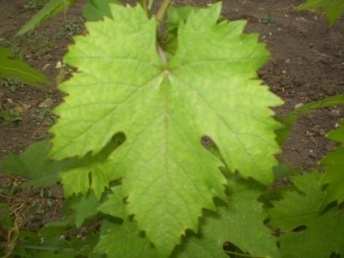 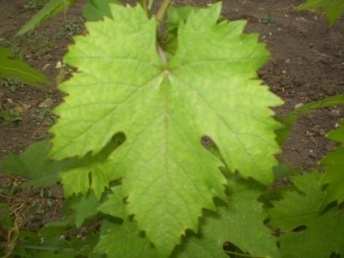 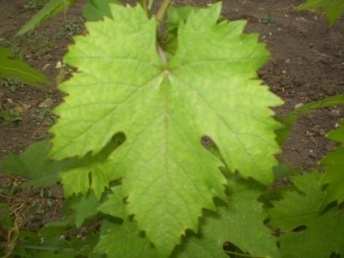 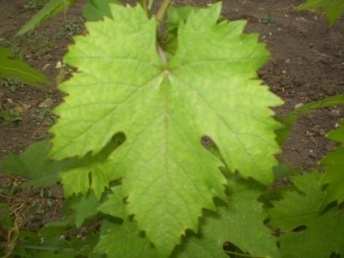 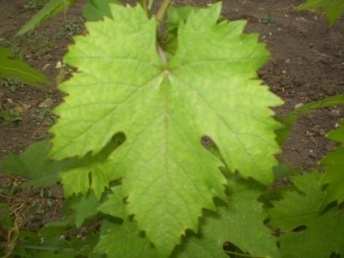 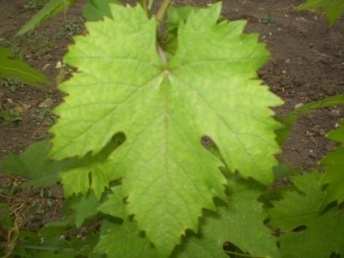 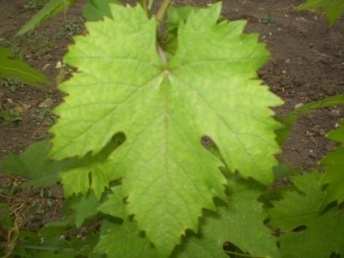 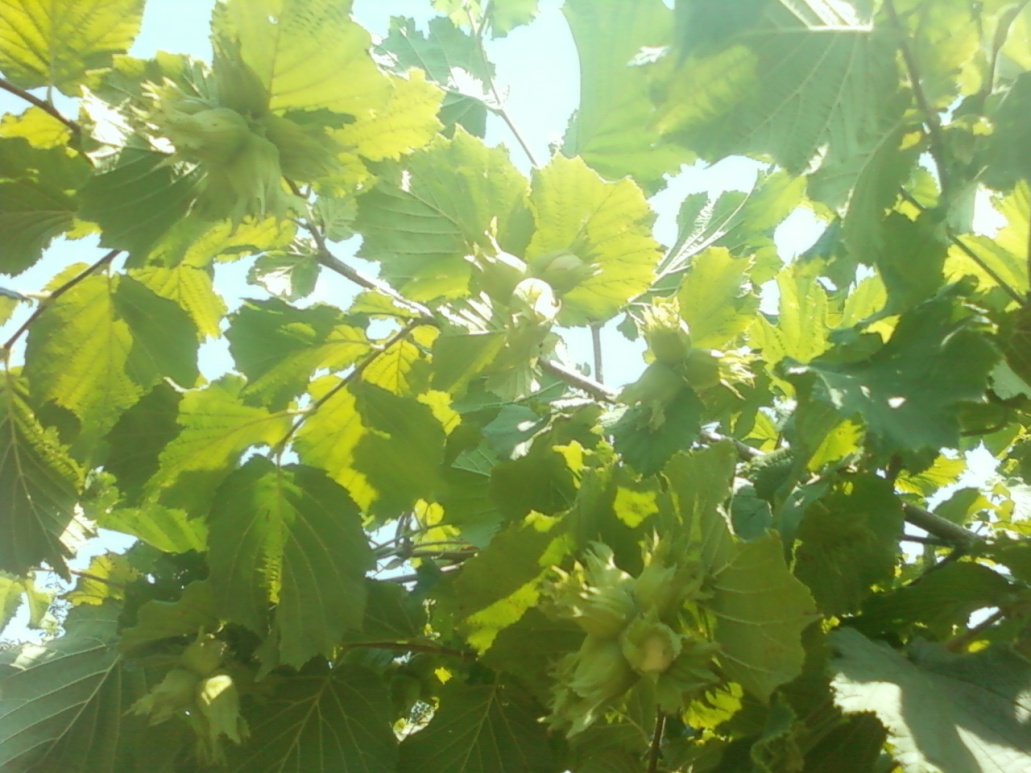 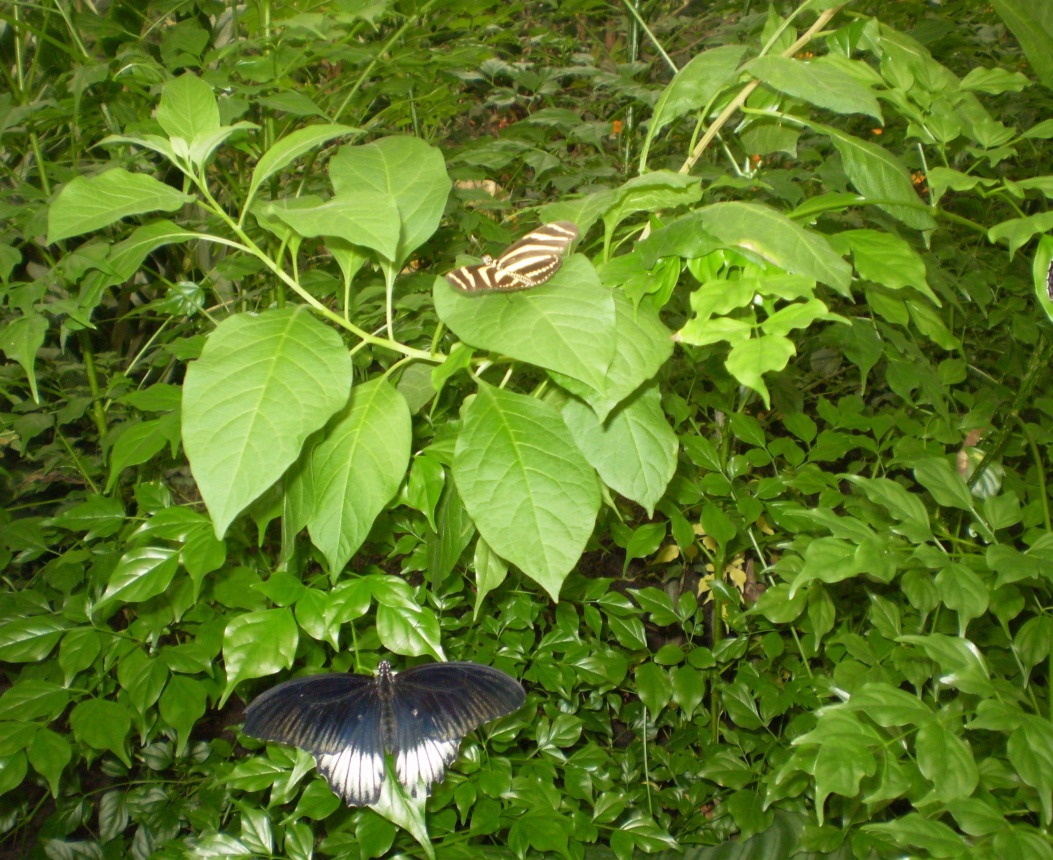 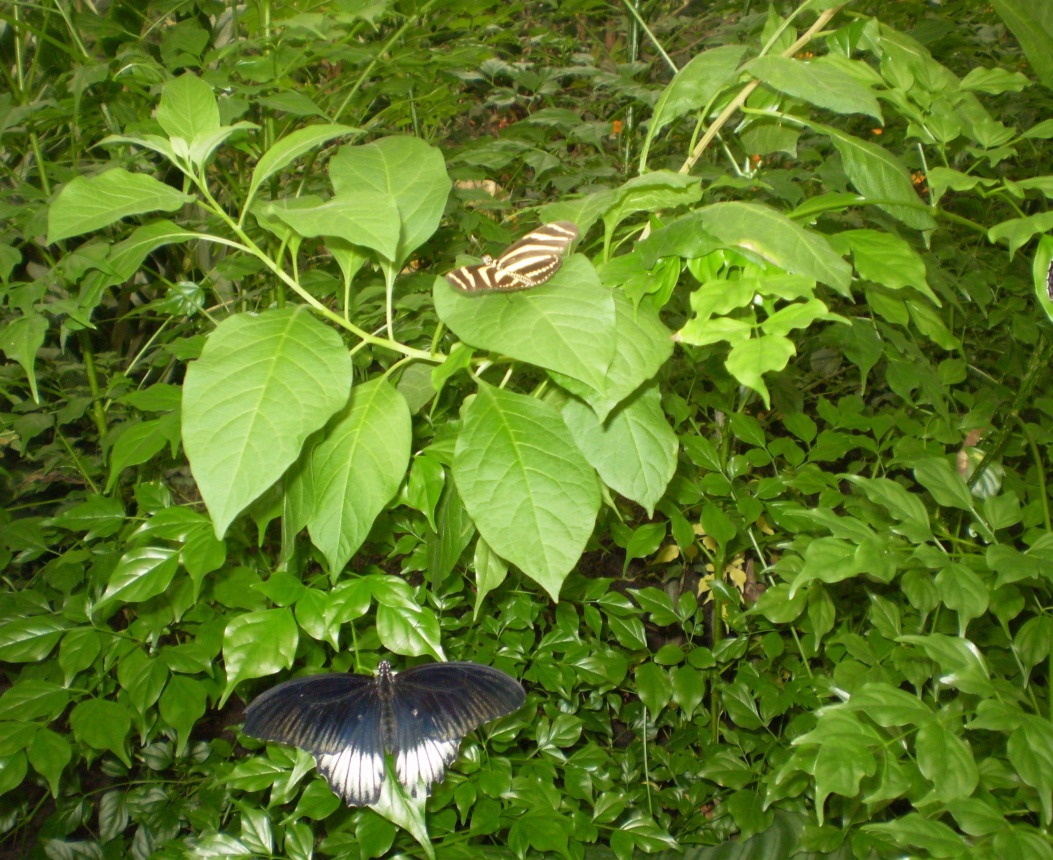 Ты всегда пиши так согласную,
Как звучала бы она перед гласною:
Столб - столбы, косьба - косить,
Воз - возочек и возить.
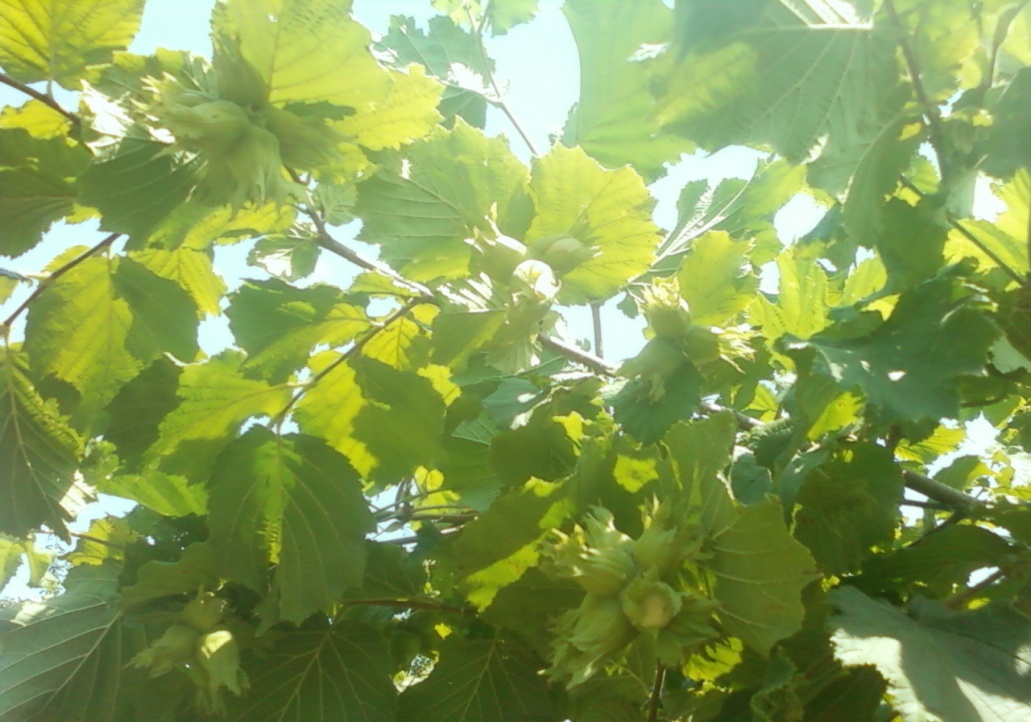 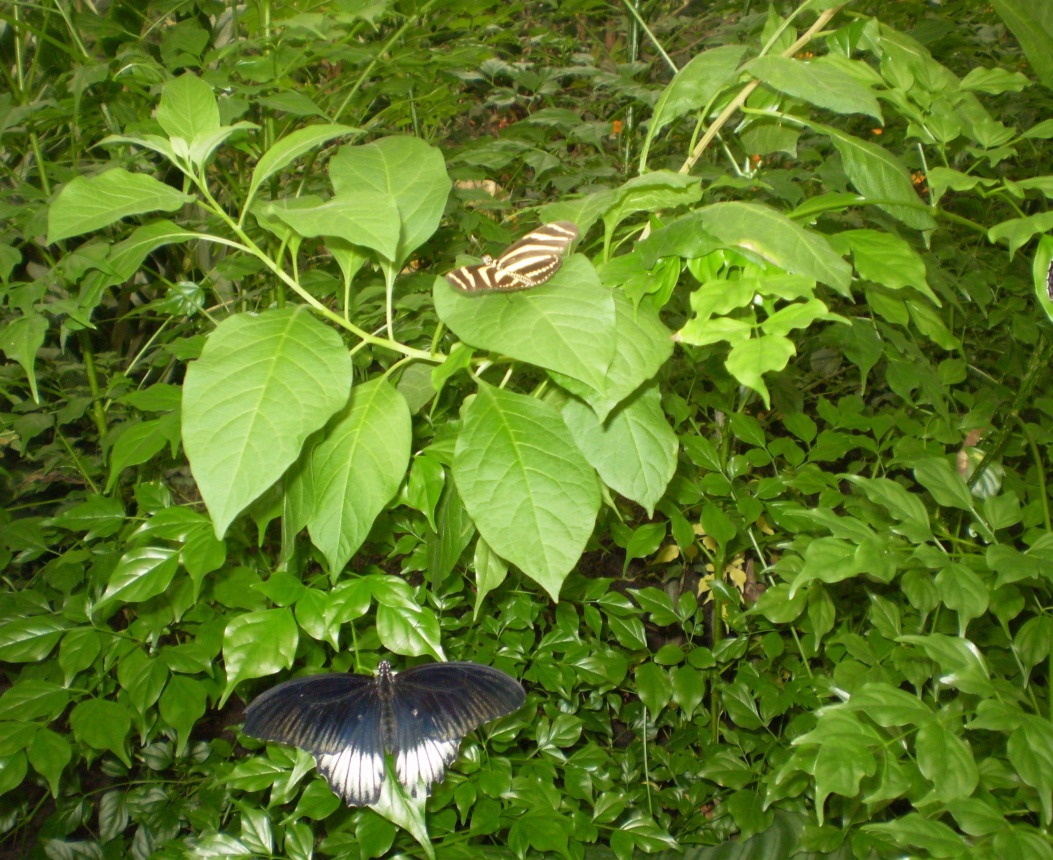 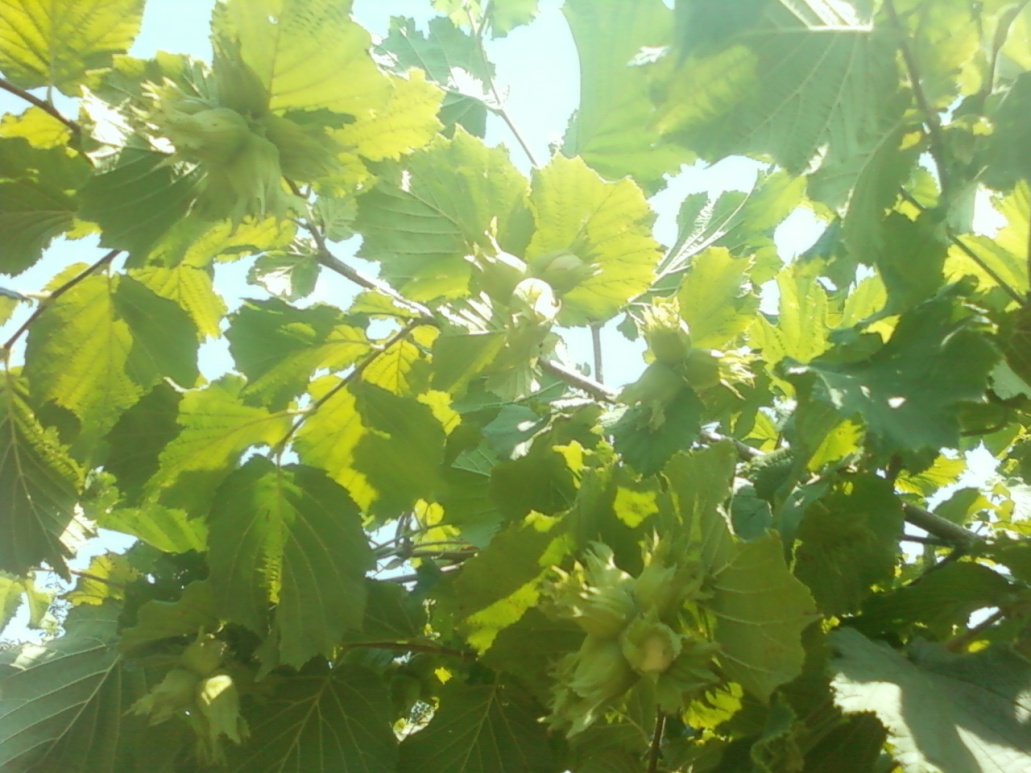 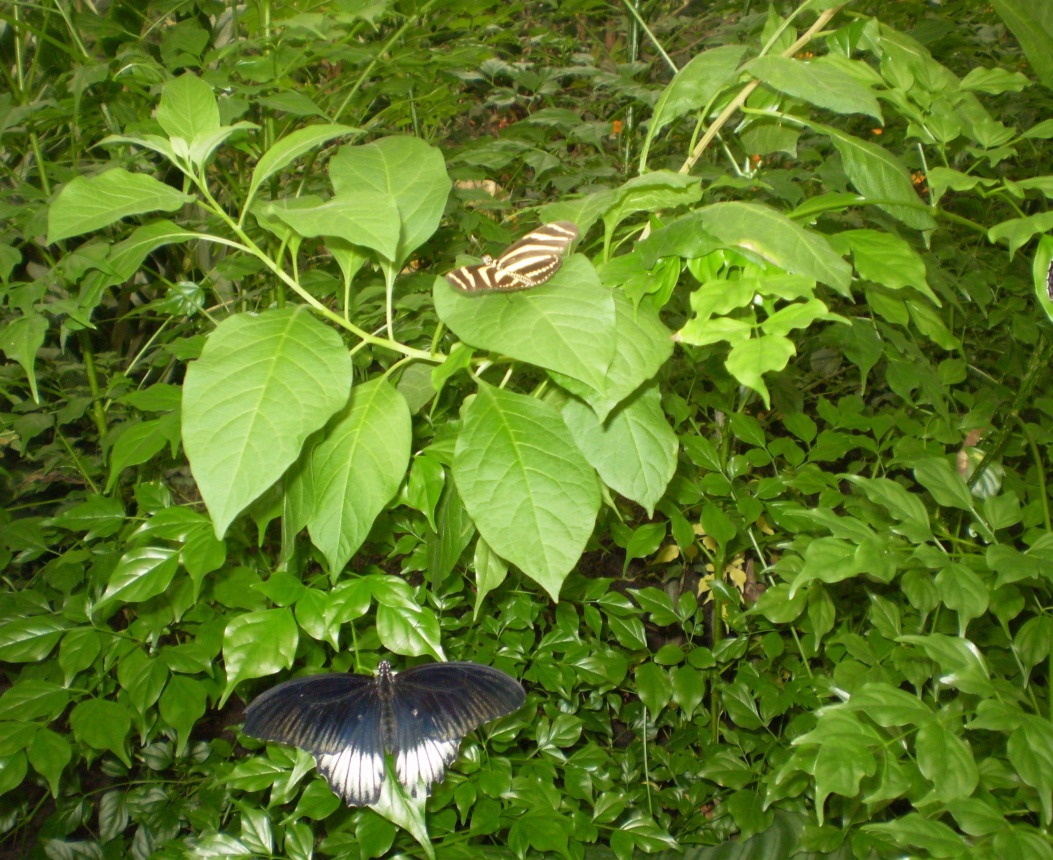 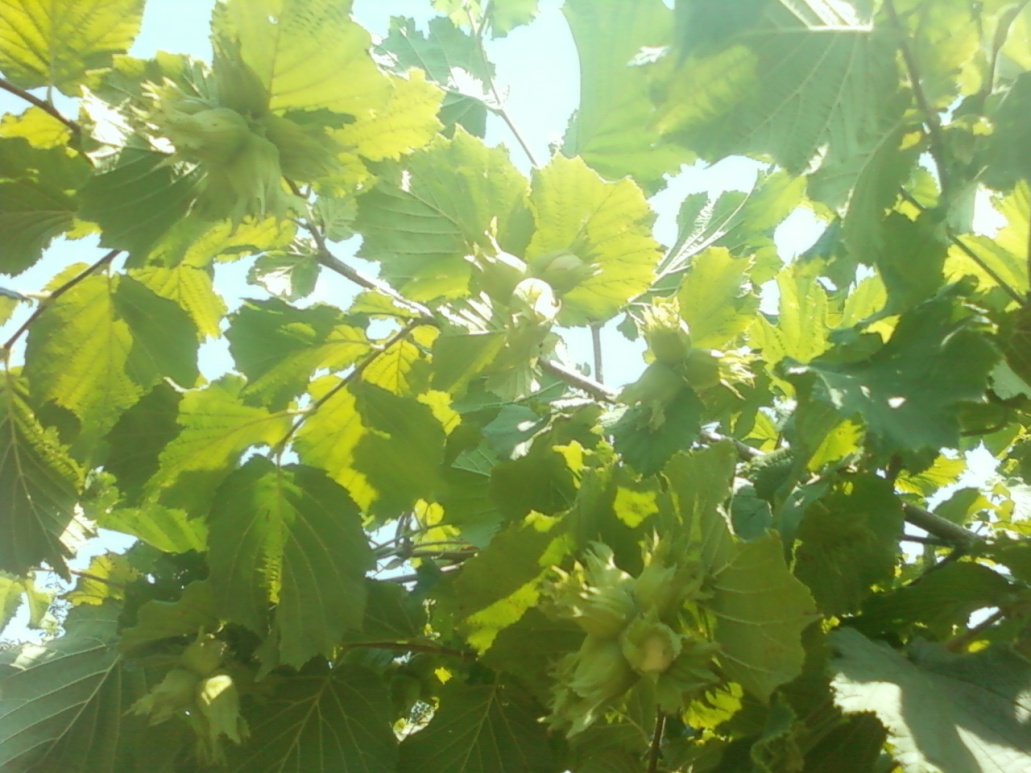 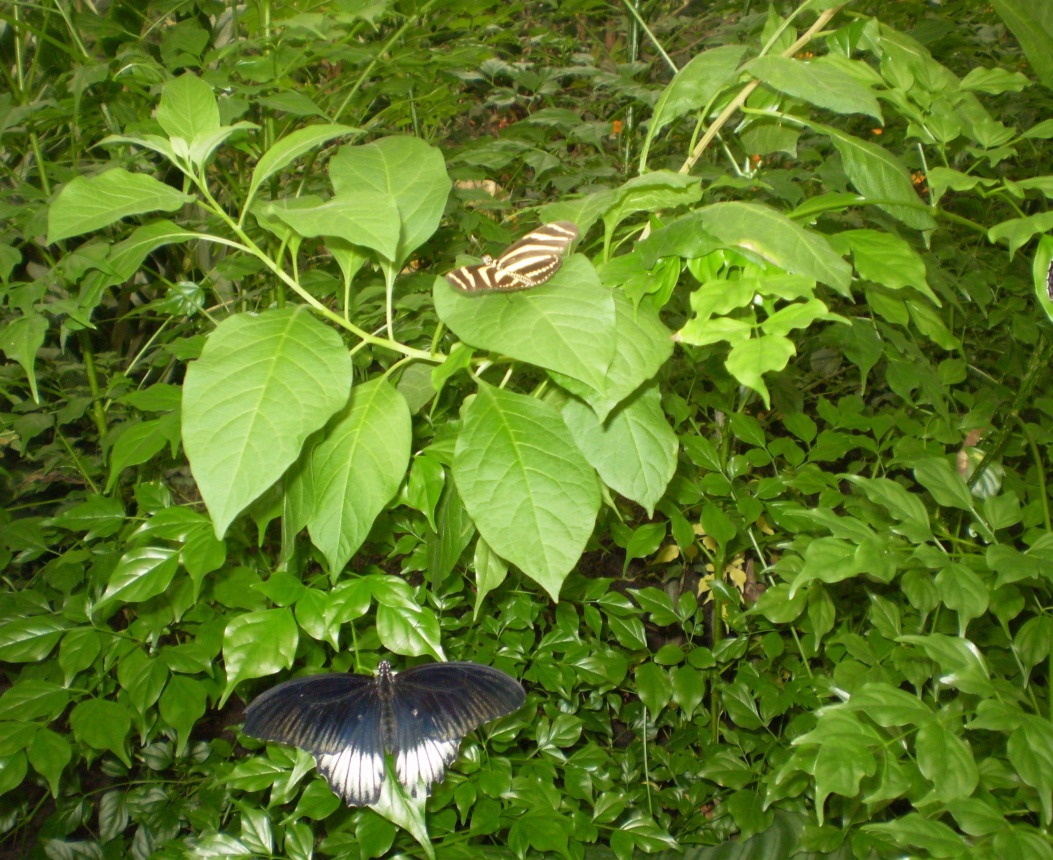 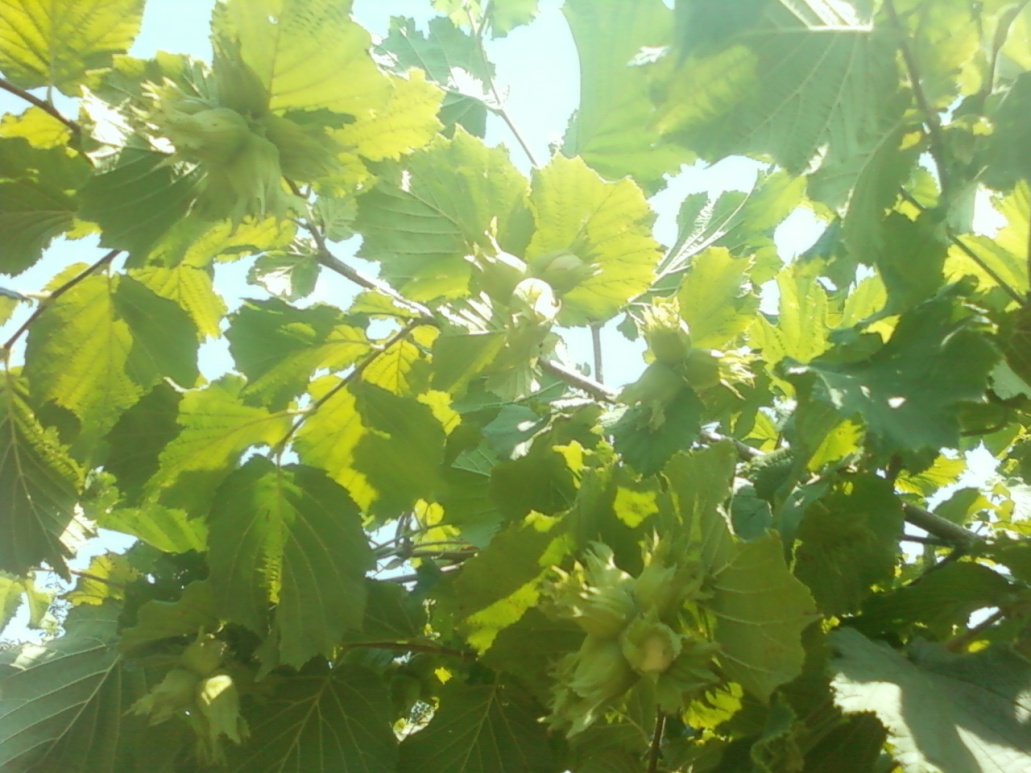 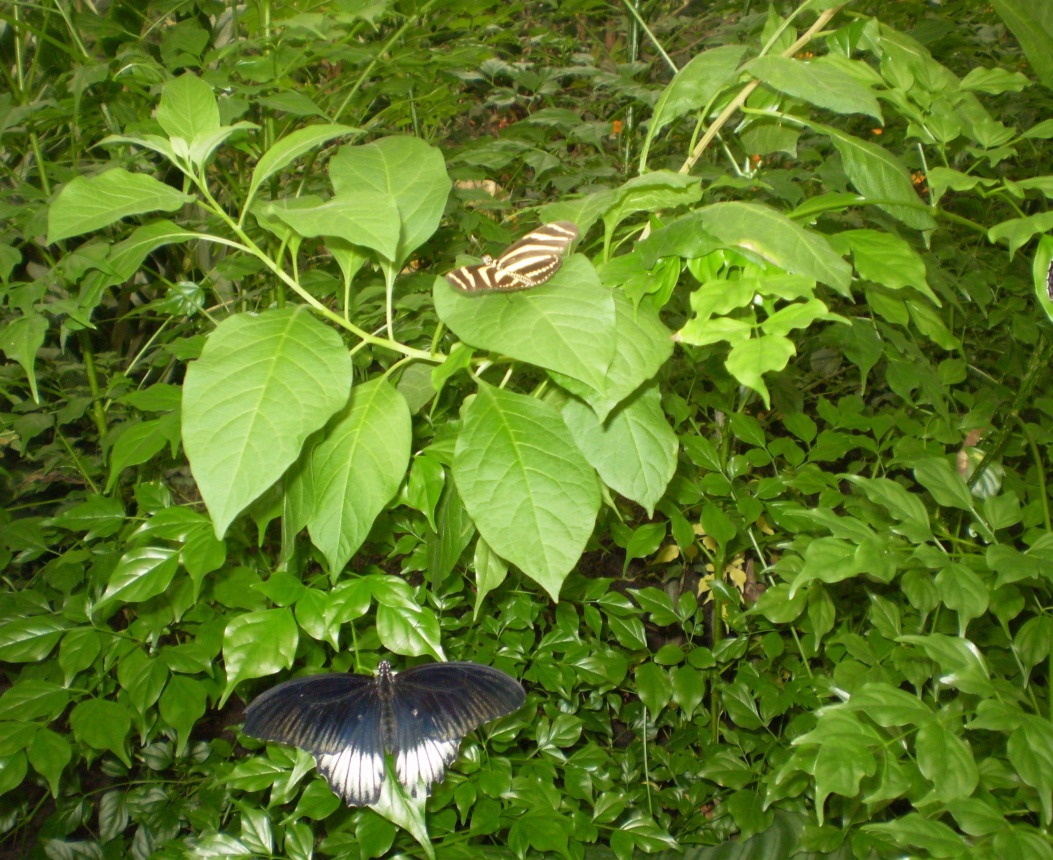 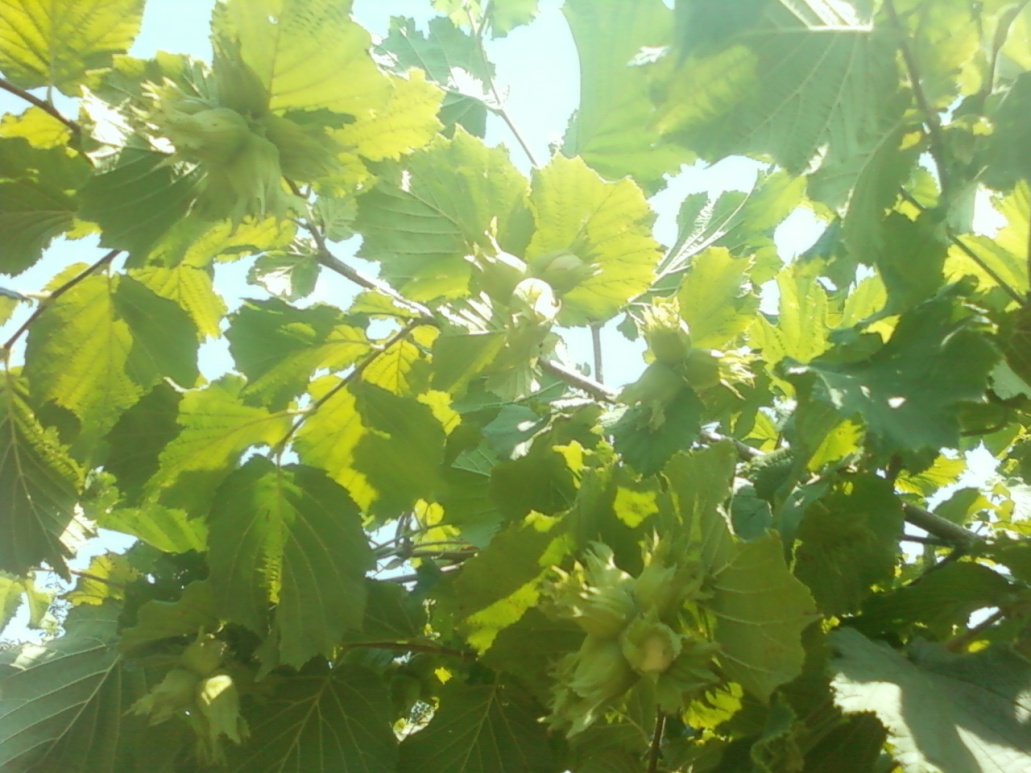 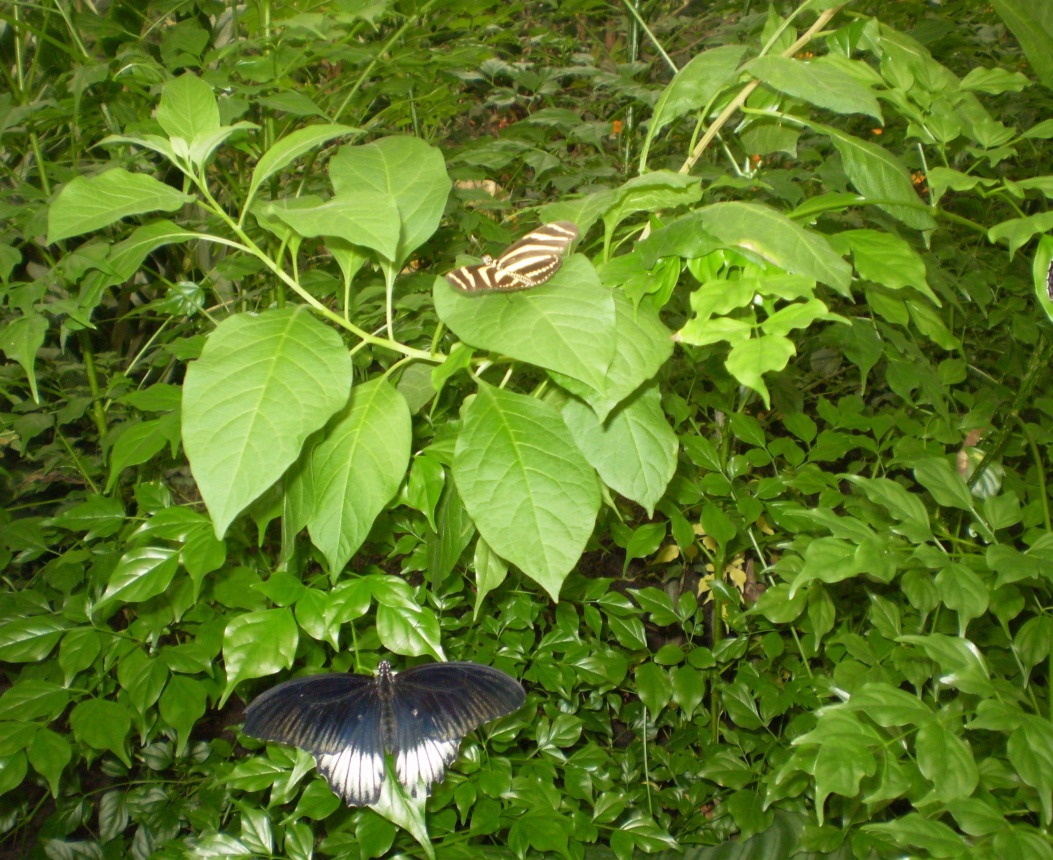 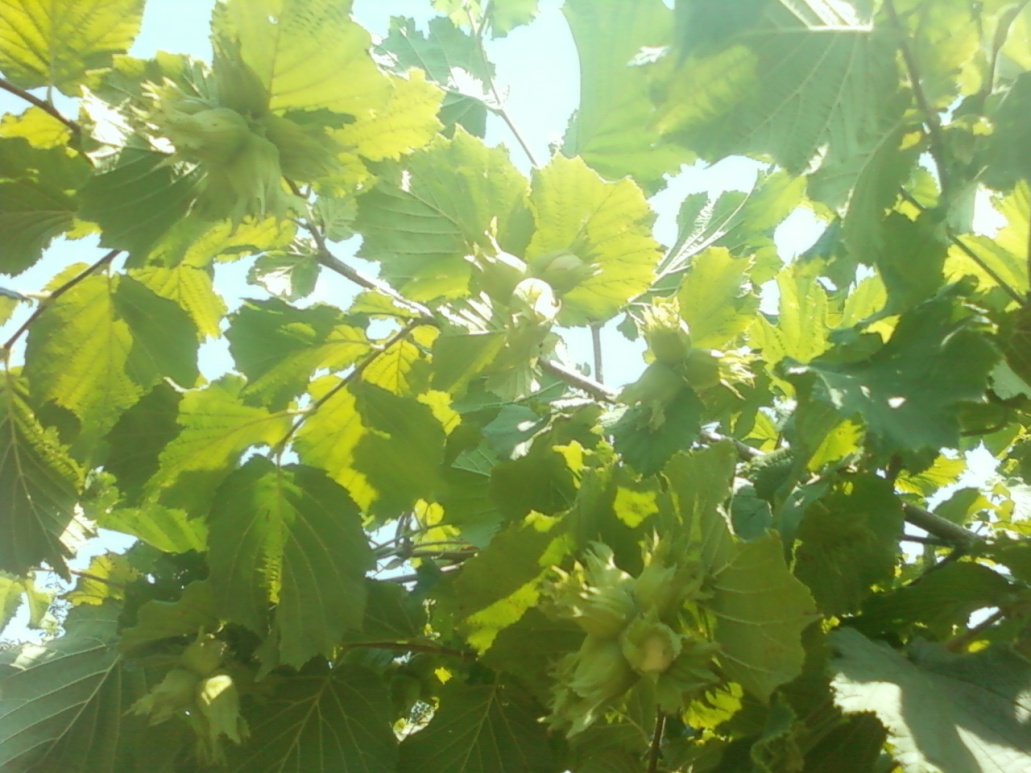 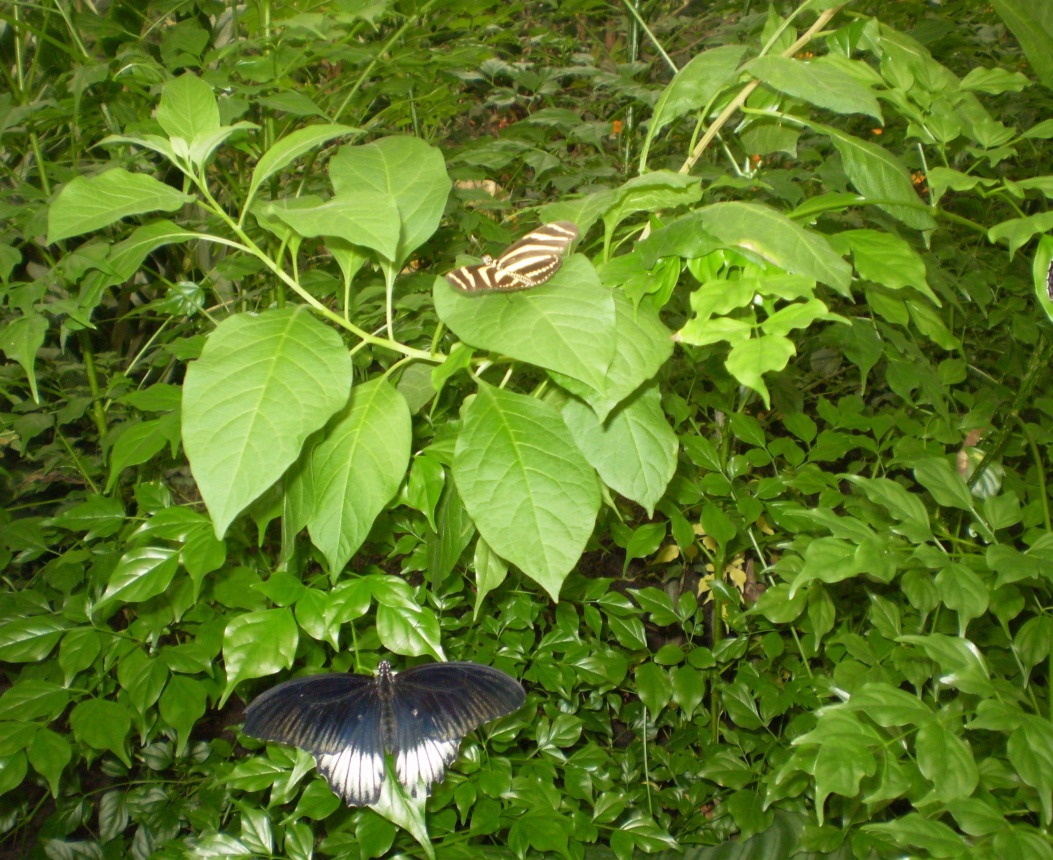 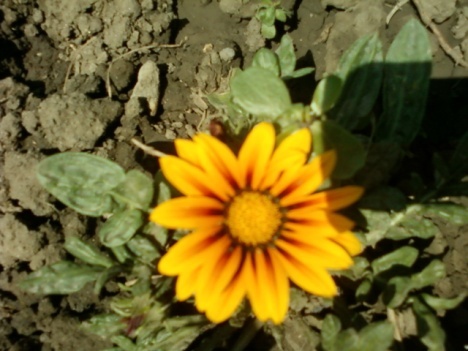 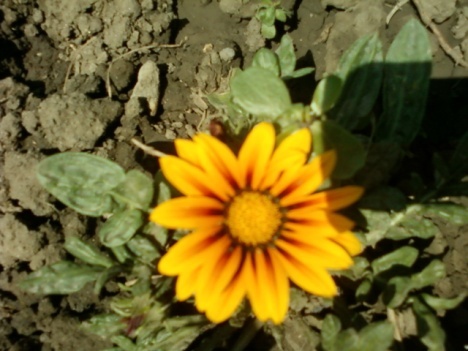 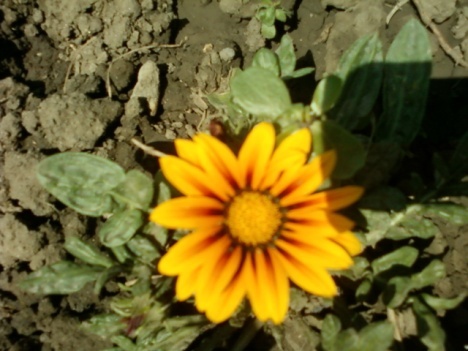 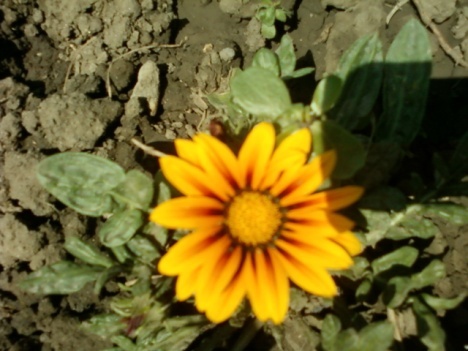 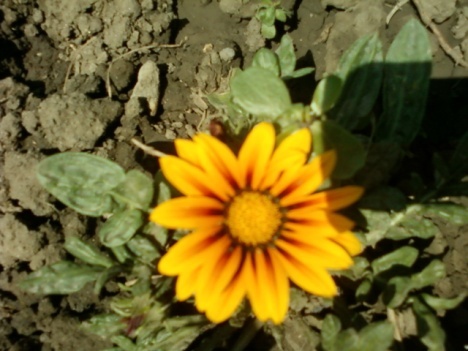 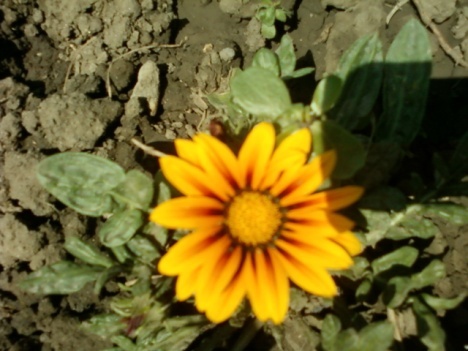 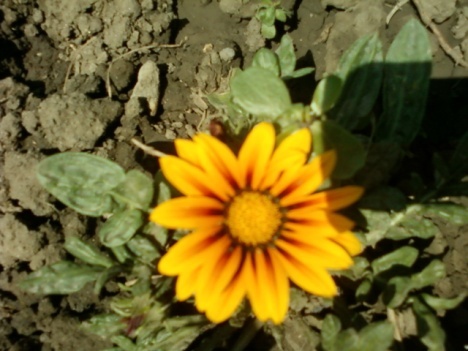 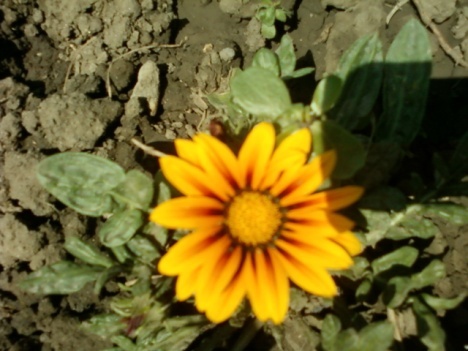 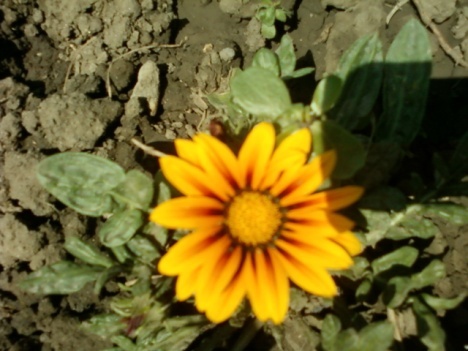 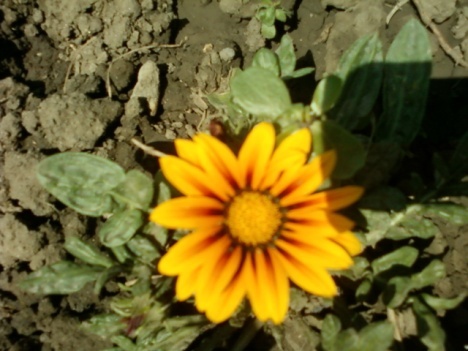 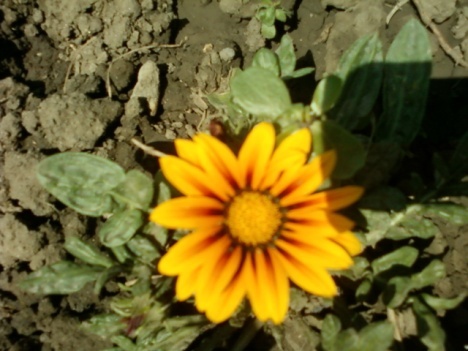 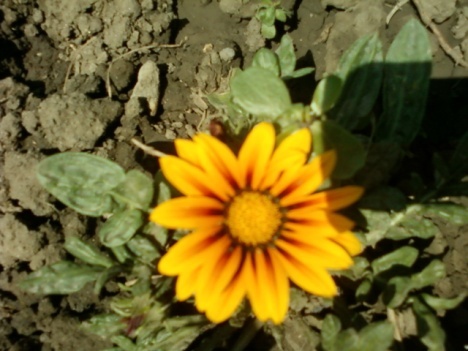 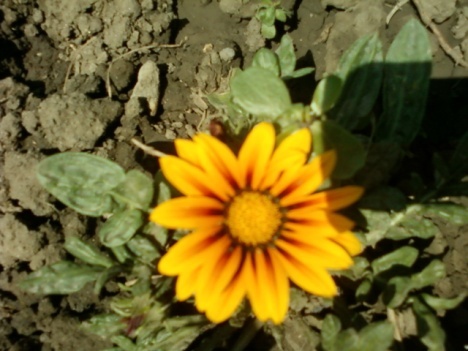 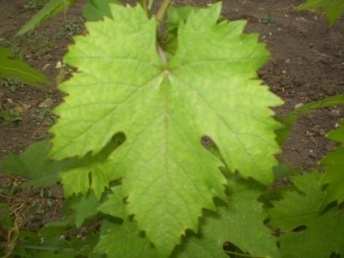 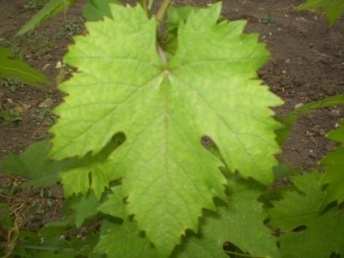 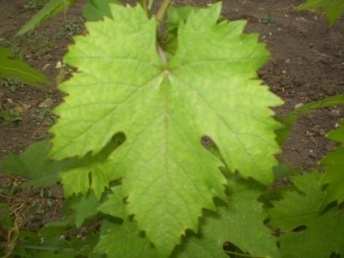 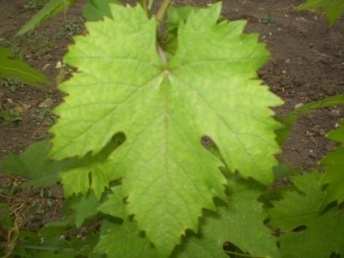 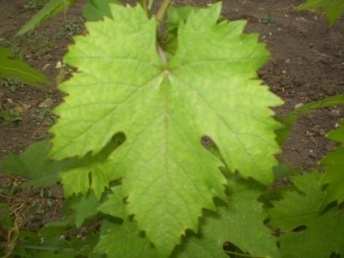 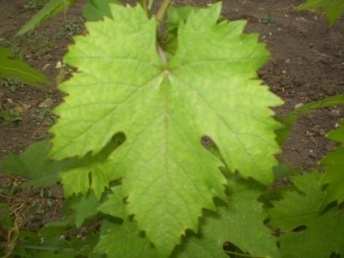 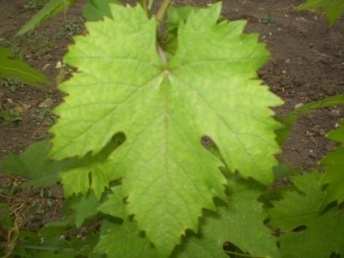 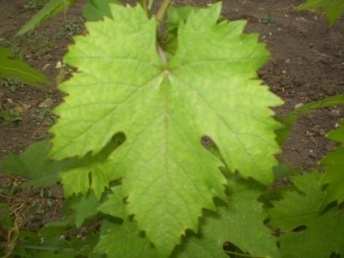 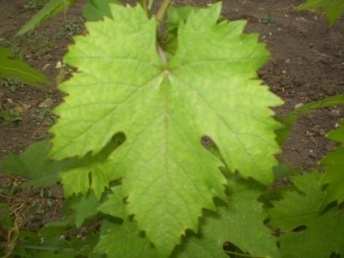 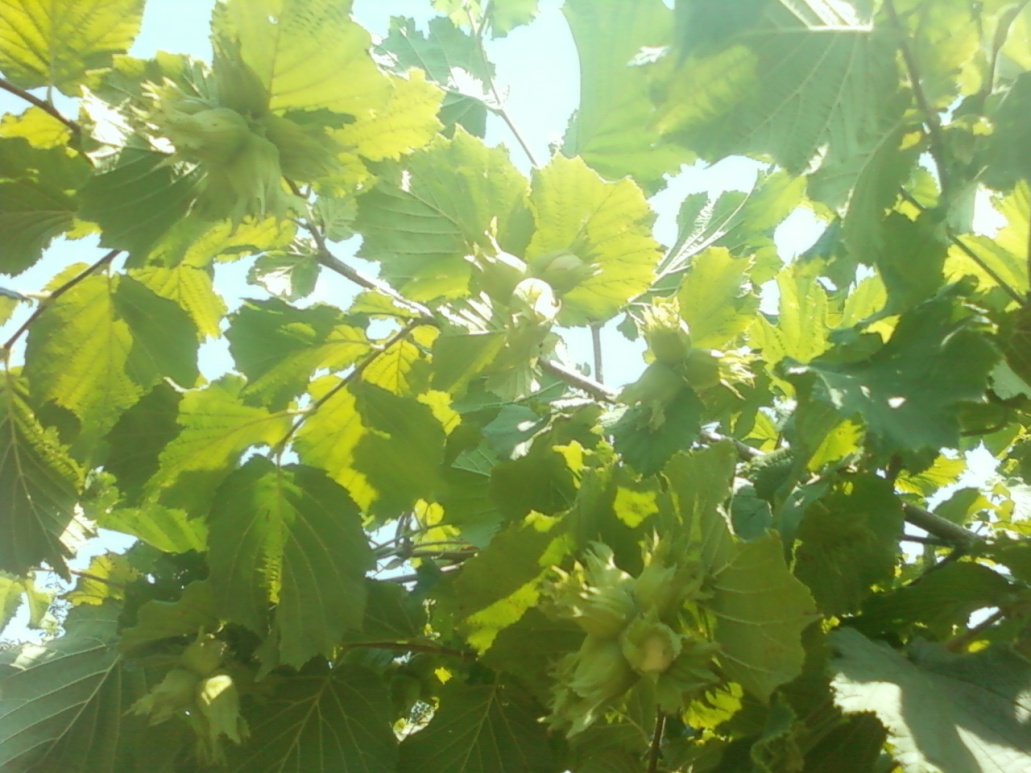 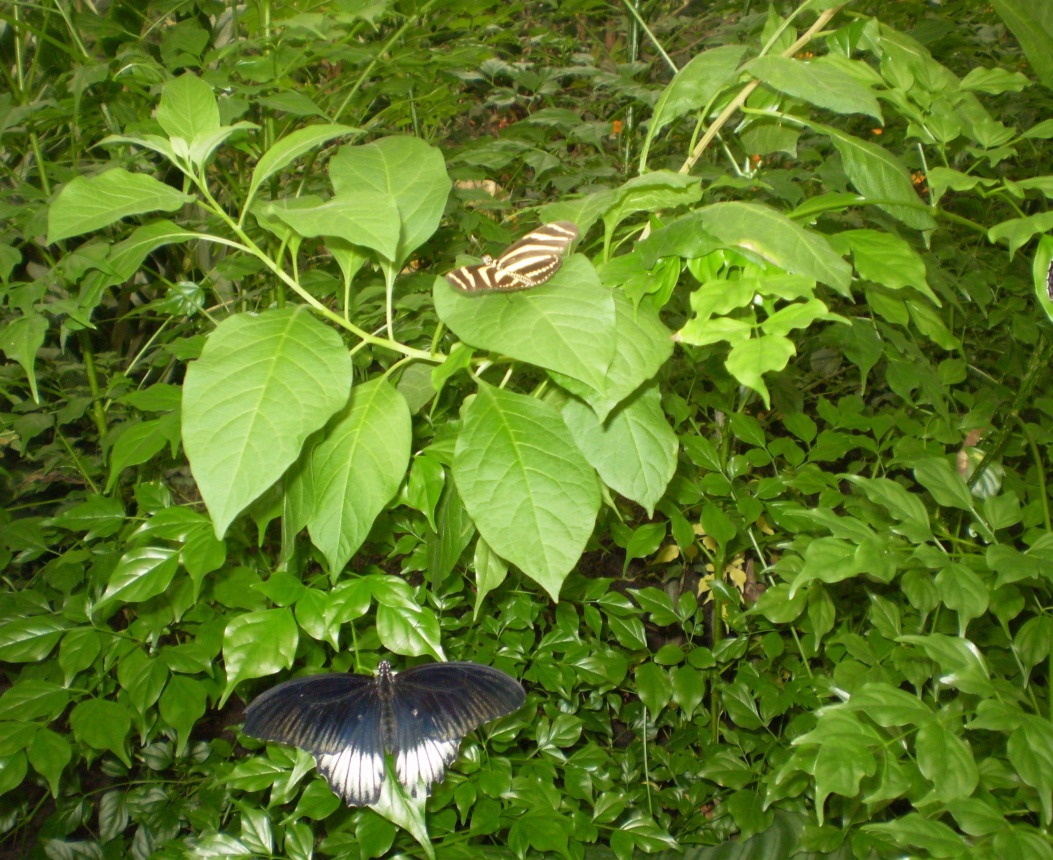 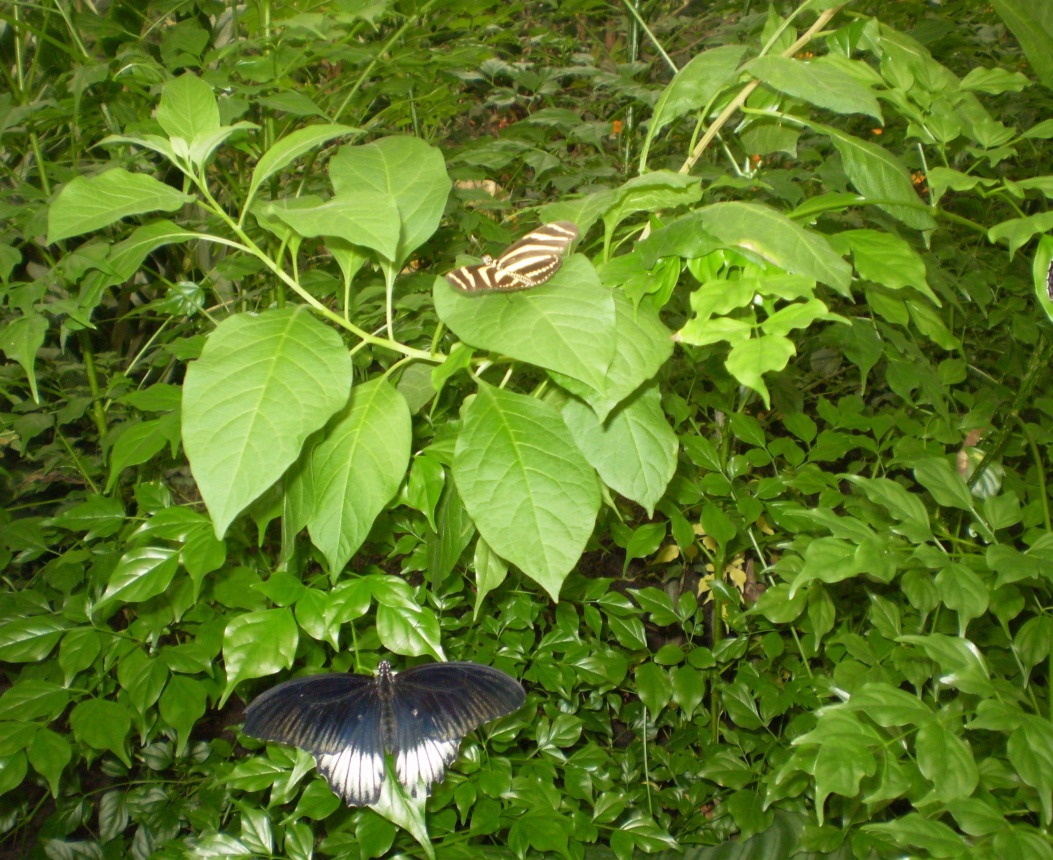 Чередующиеся гласные
Все запомнили давно:
Перед  Ж мы пишем О.
Забывать никак нельзя:
Перед Г мы пишем А.
Полагать, но положить,
Прилагать, но приложить.
Слово полог - исключенье,
Никакого в том сомненья.
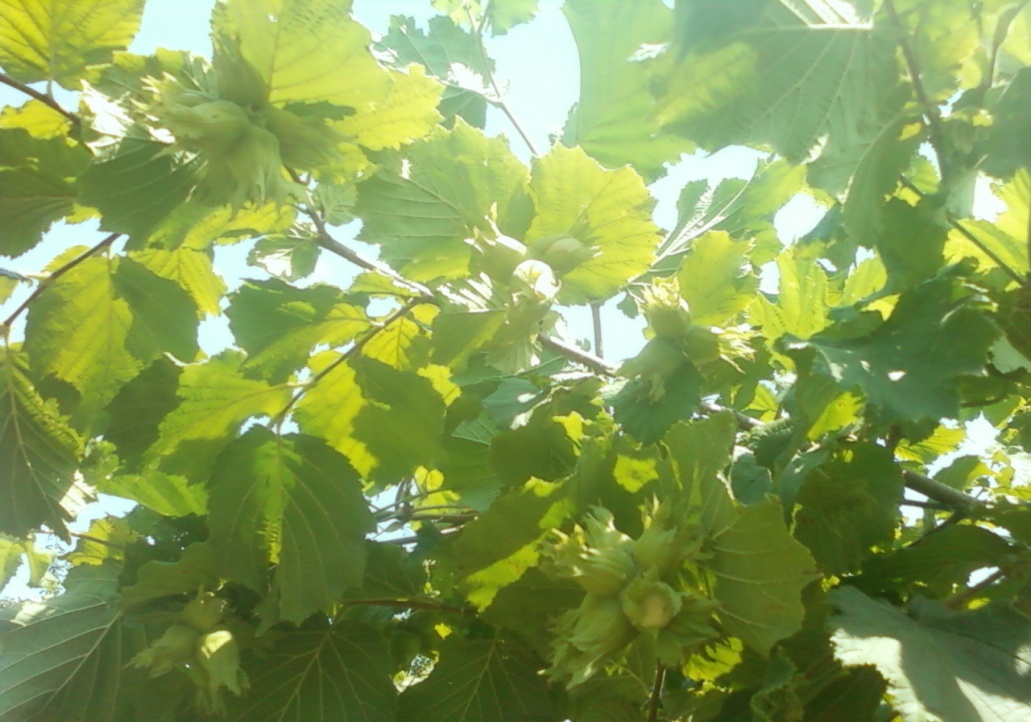 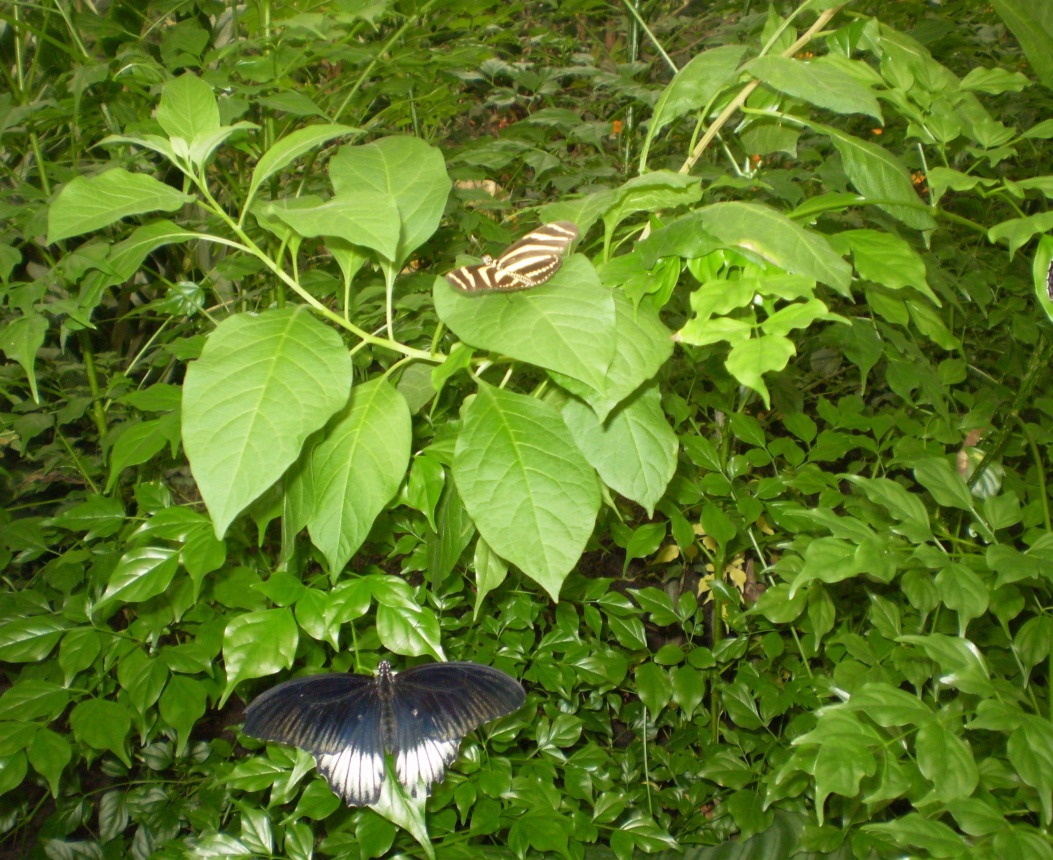 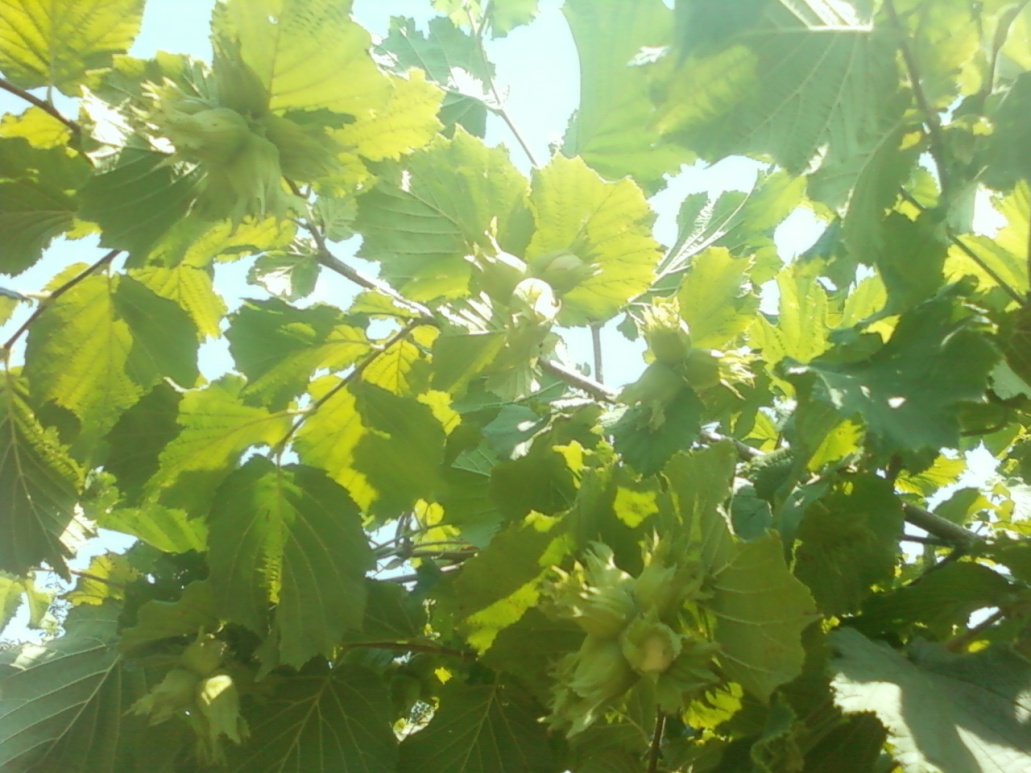 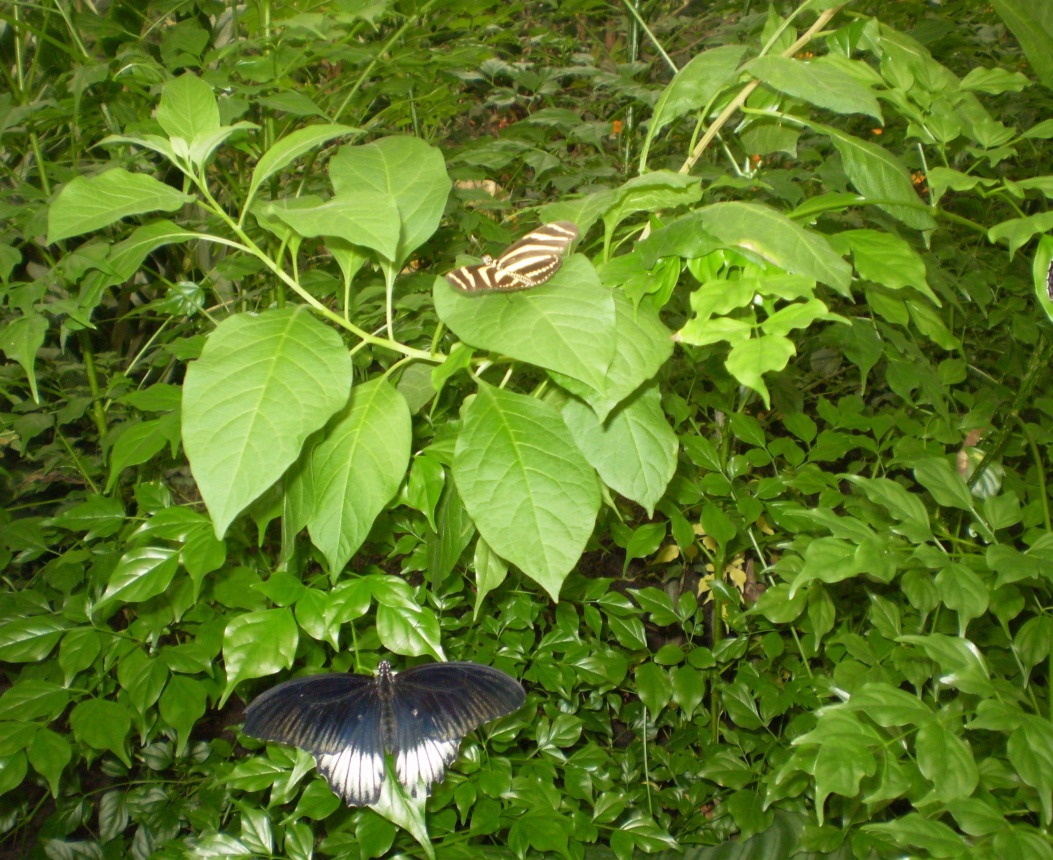 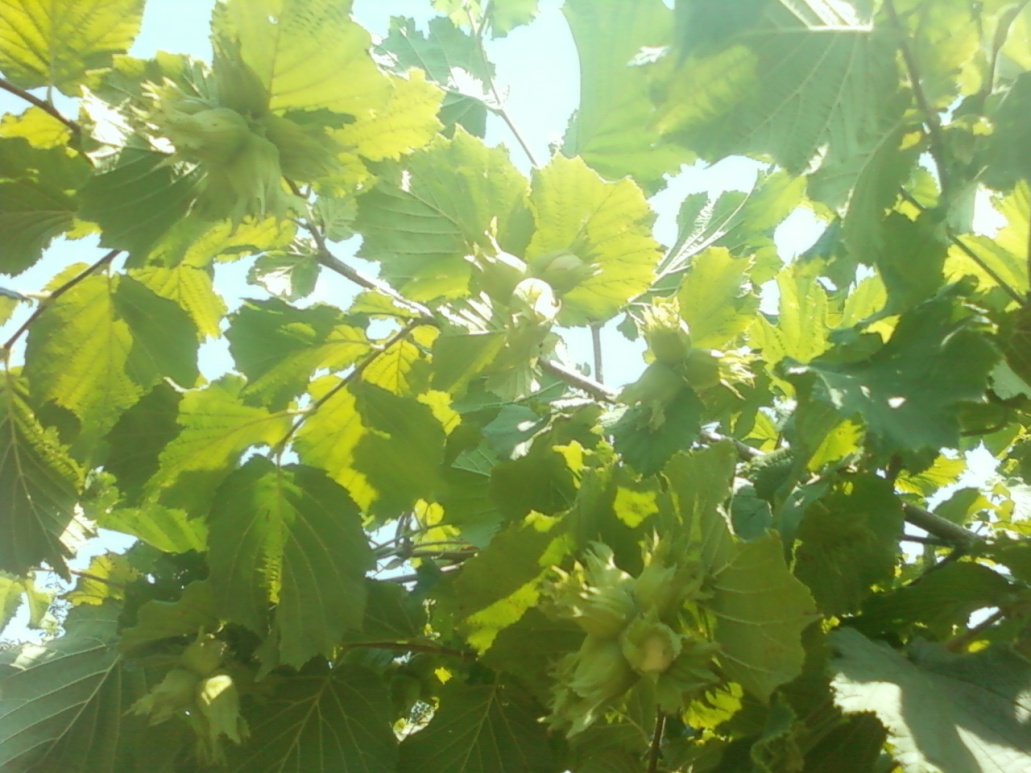 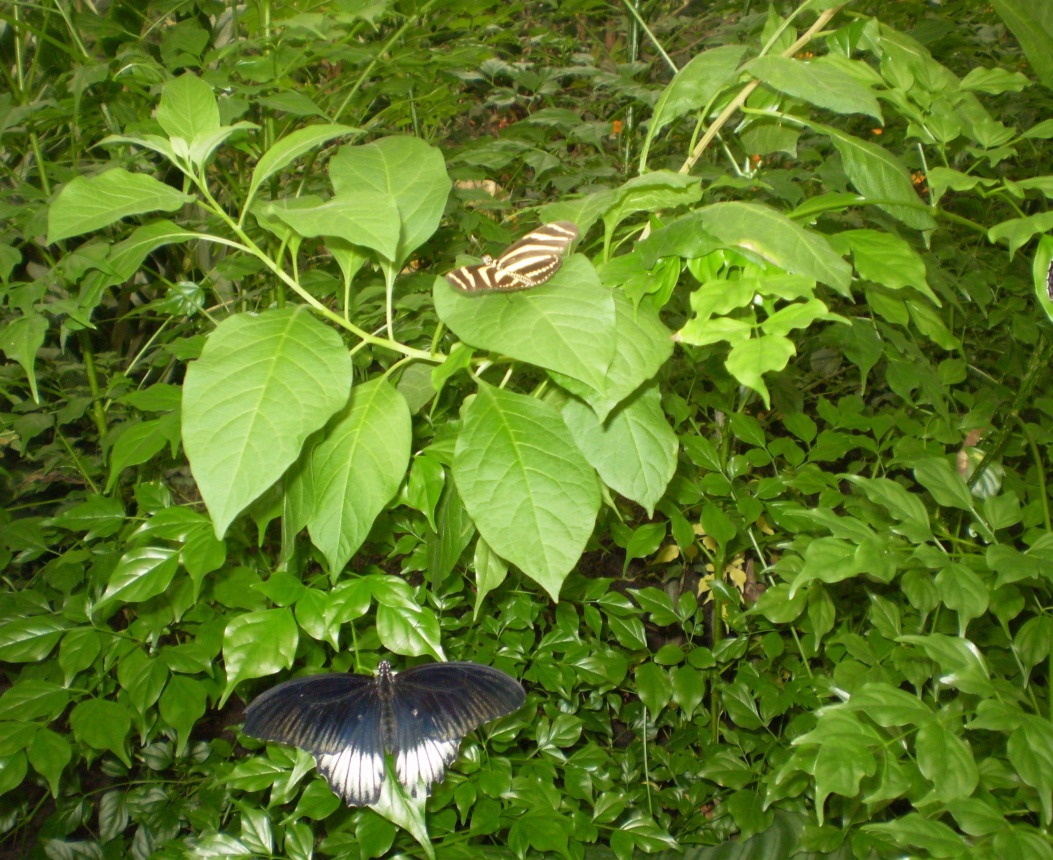 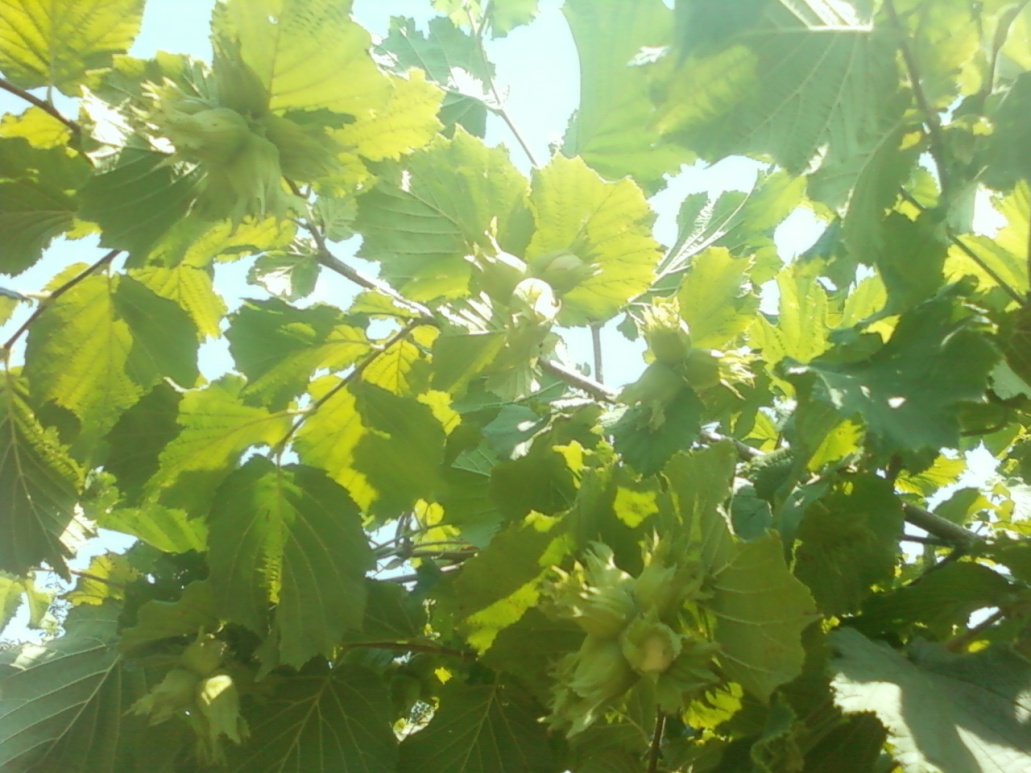 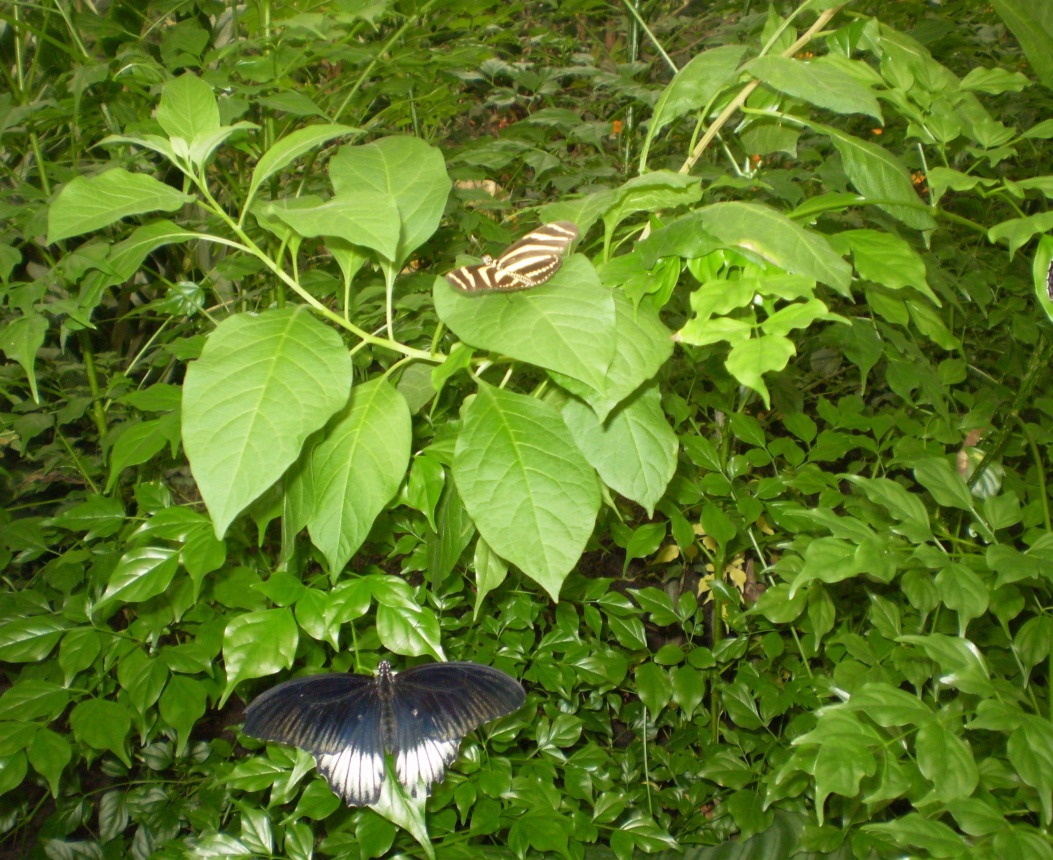 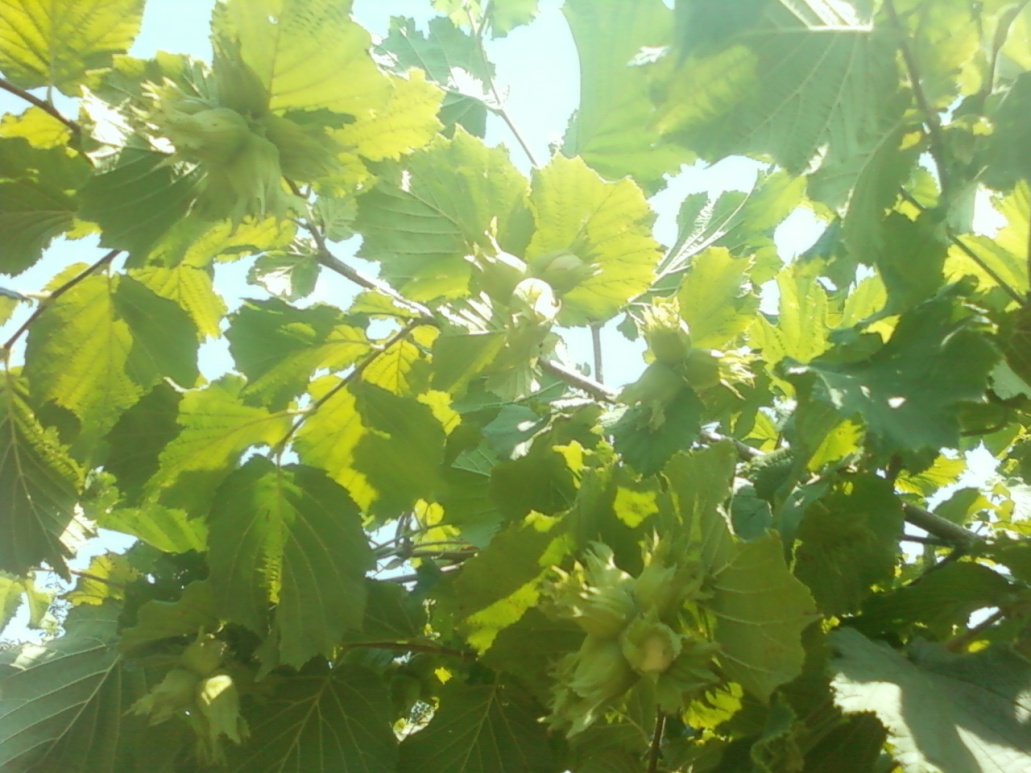 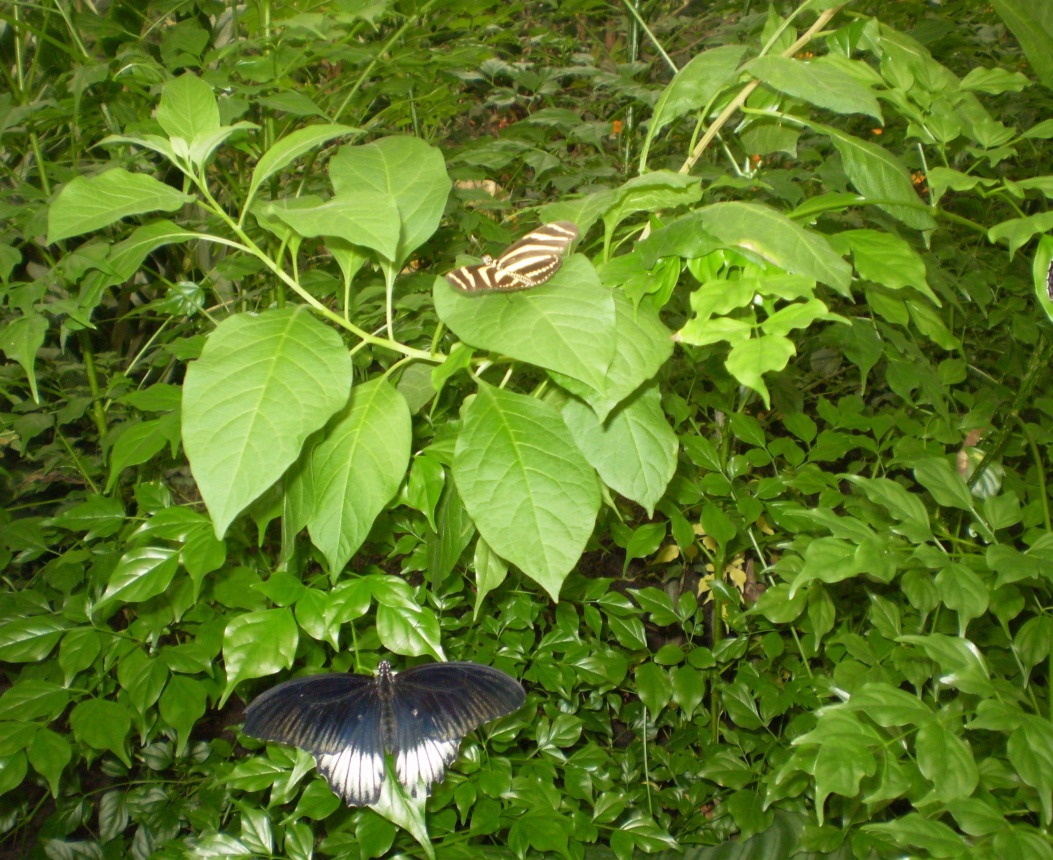 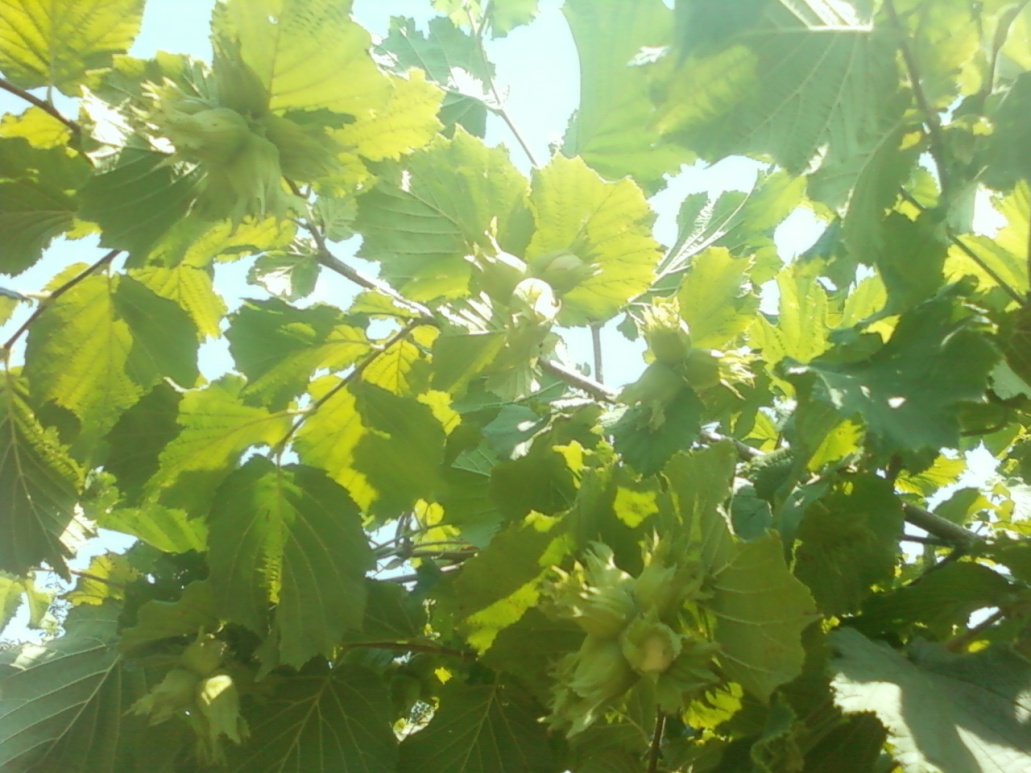 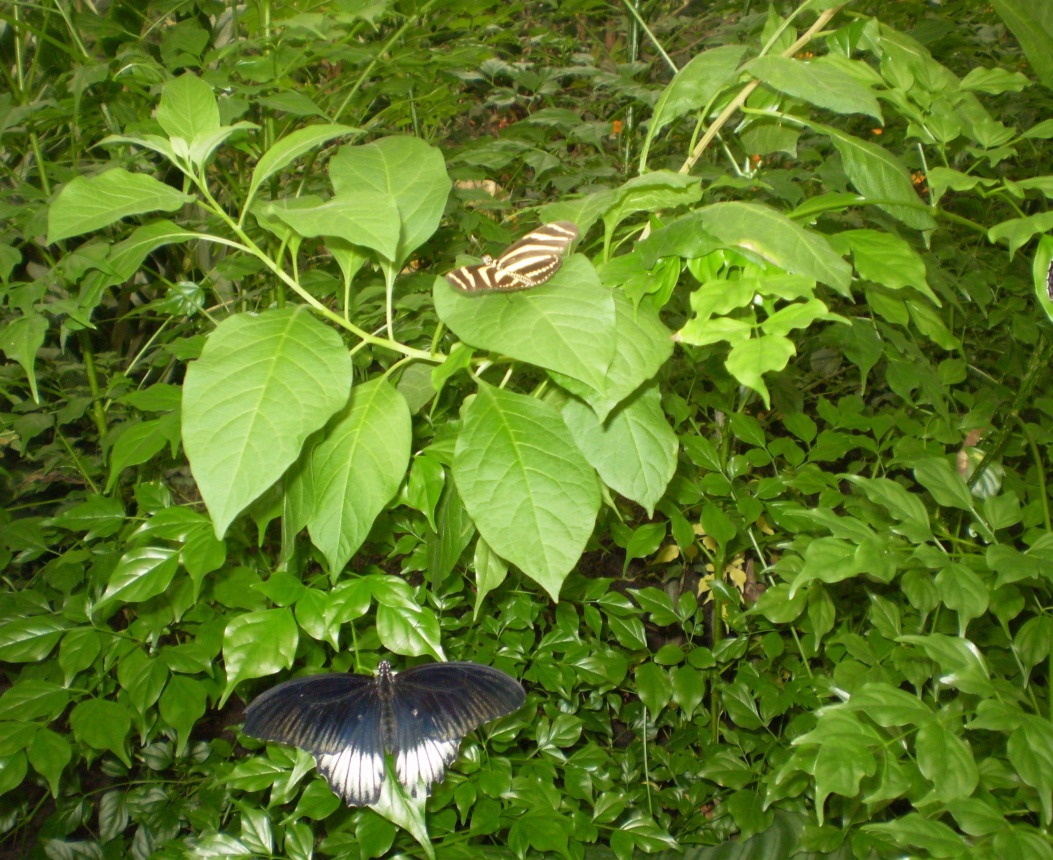 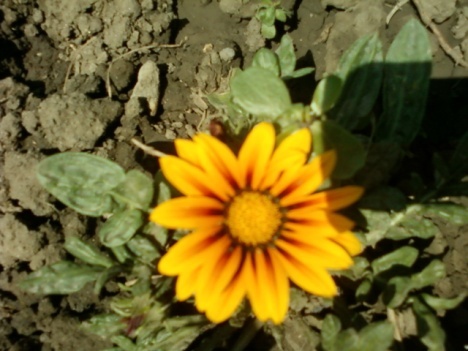 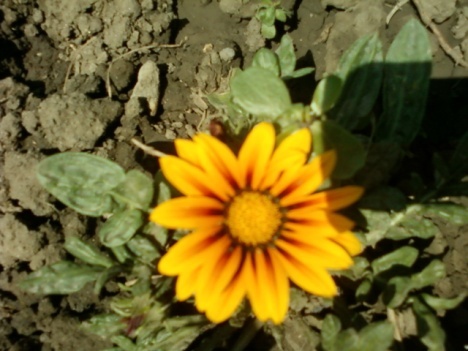 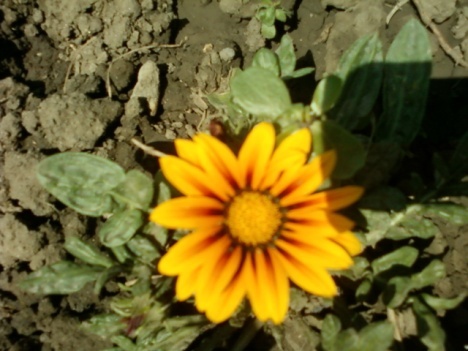 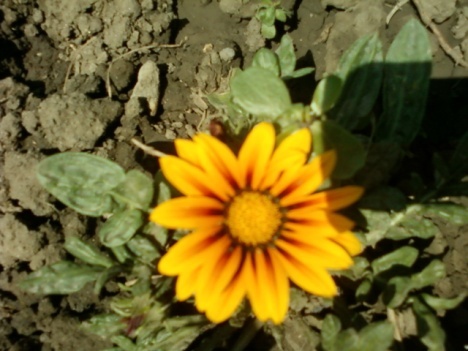 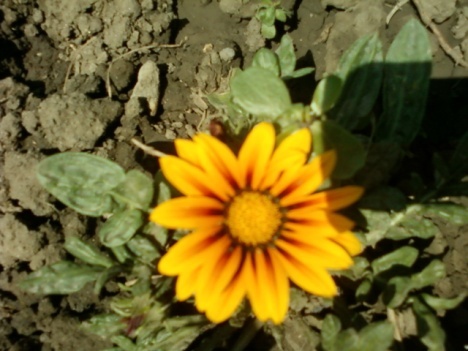 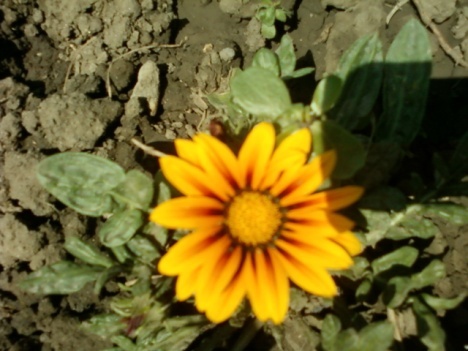 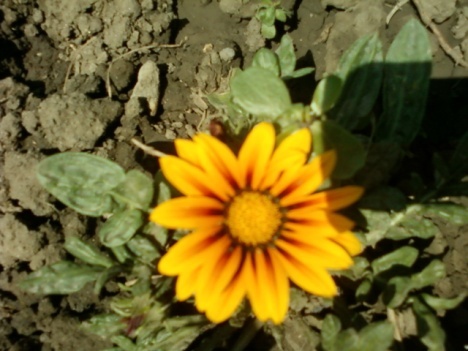 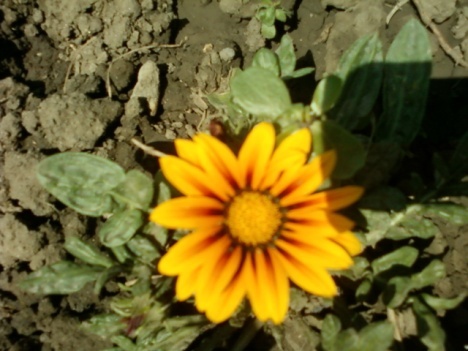 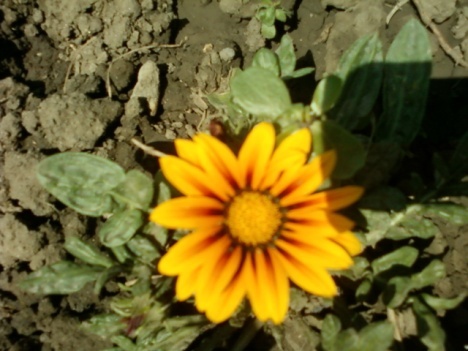 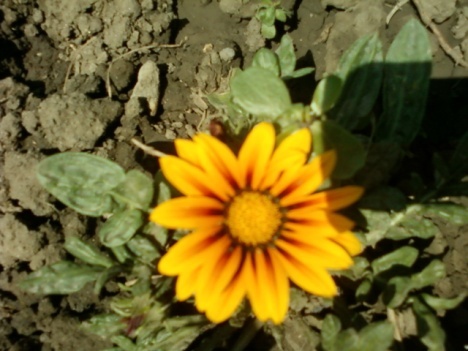 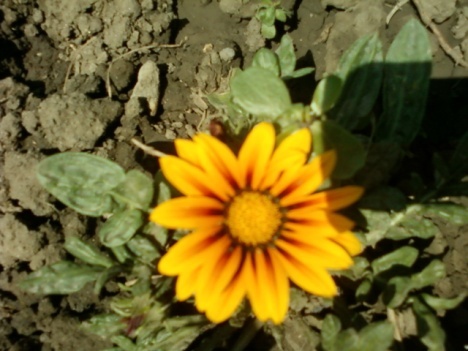 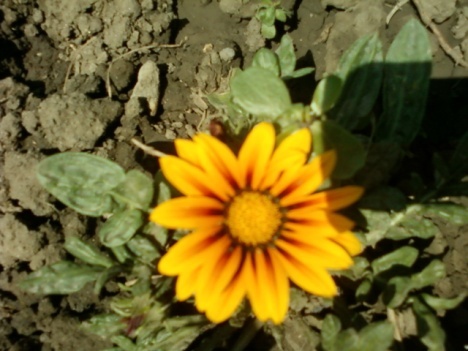 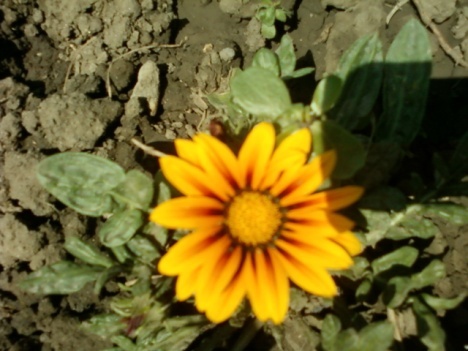 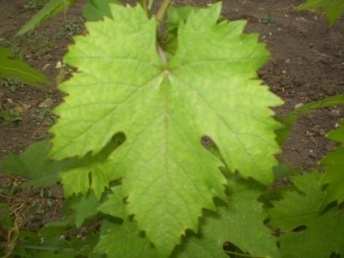 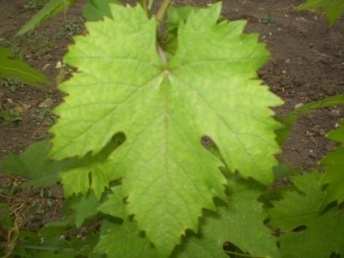 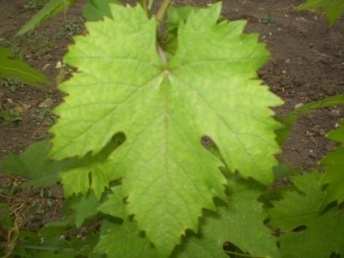 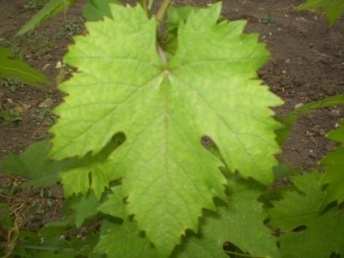 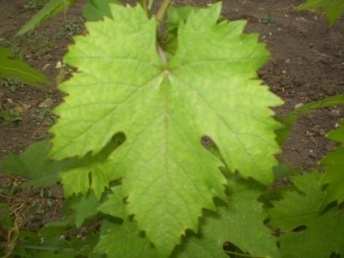 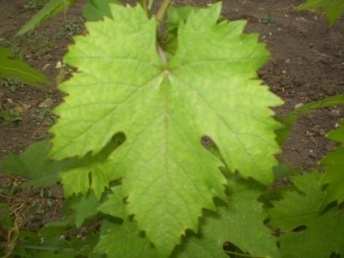 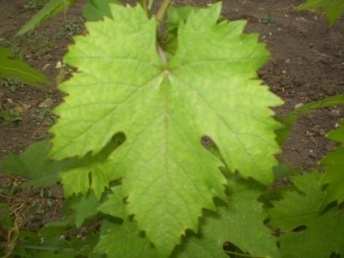 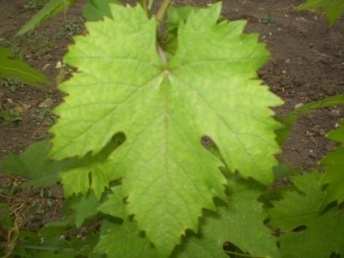 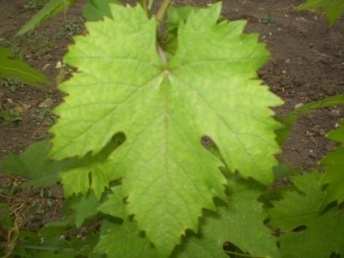 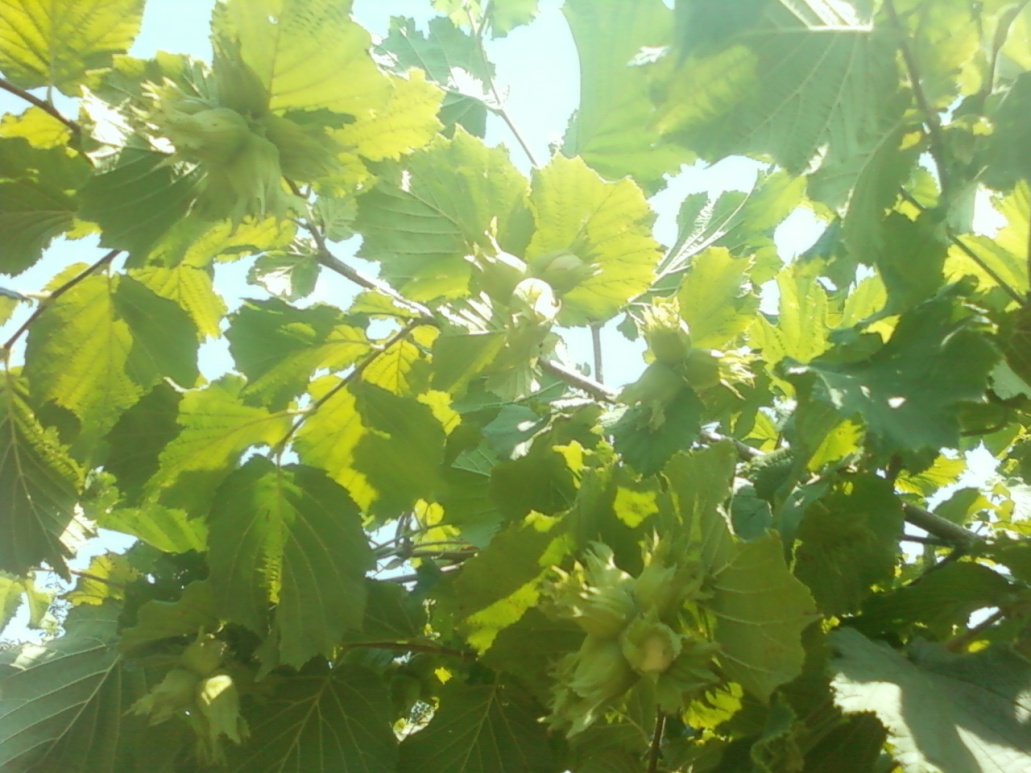 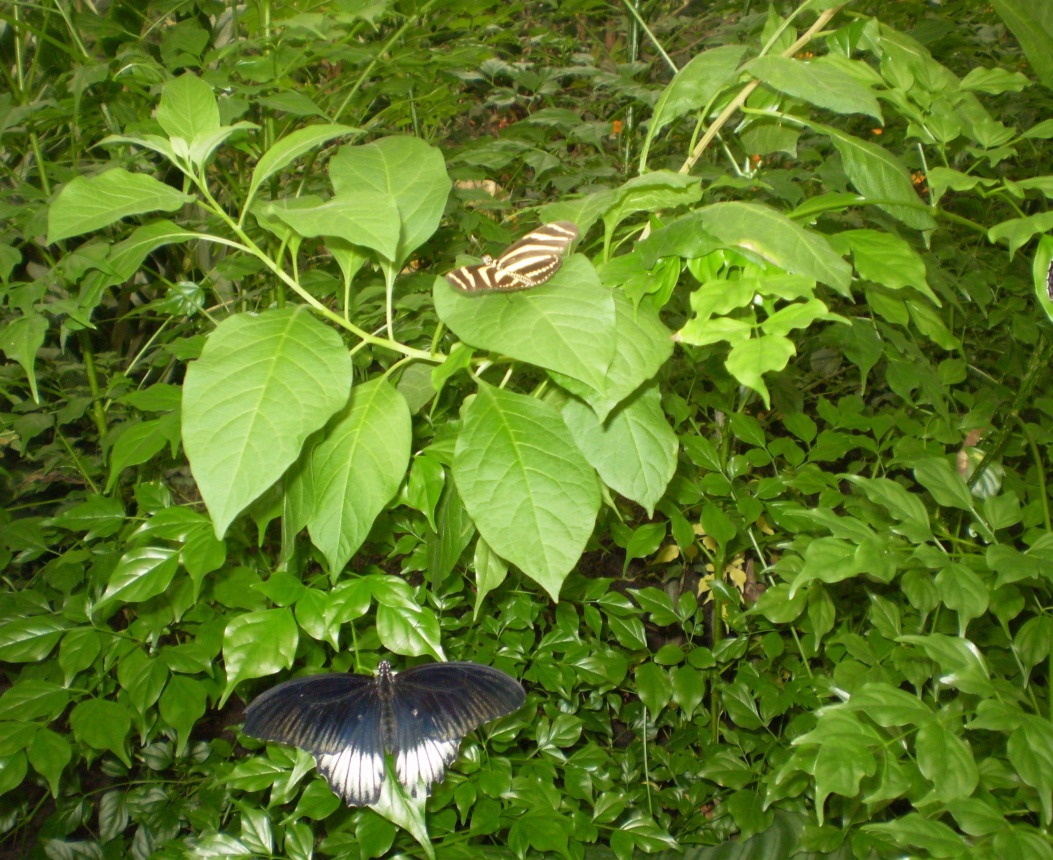 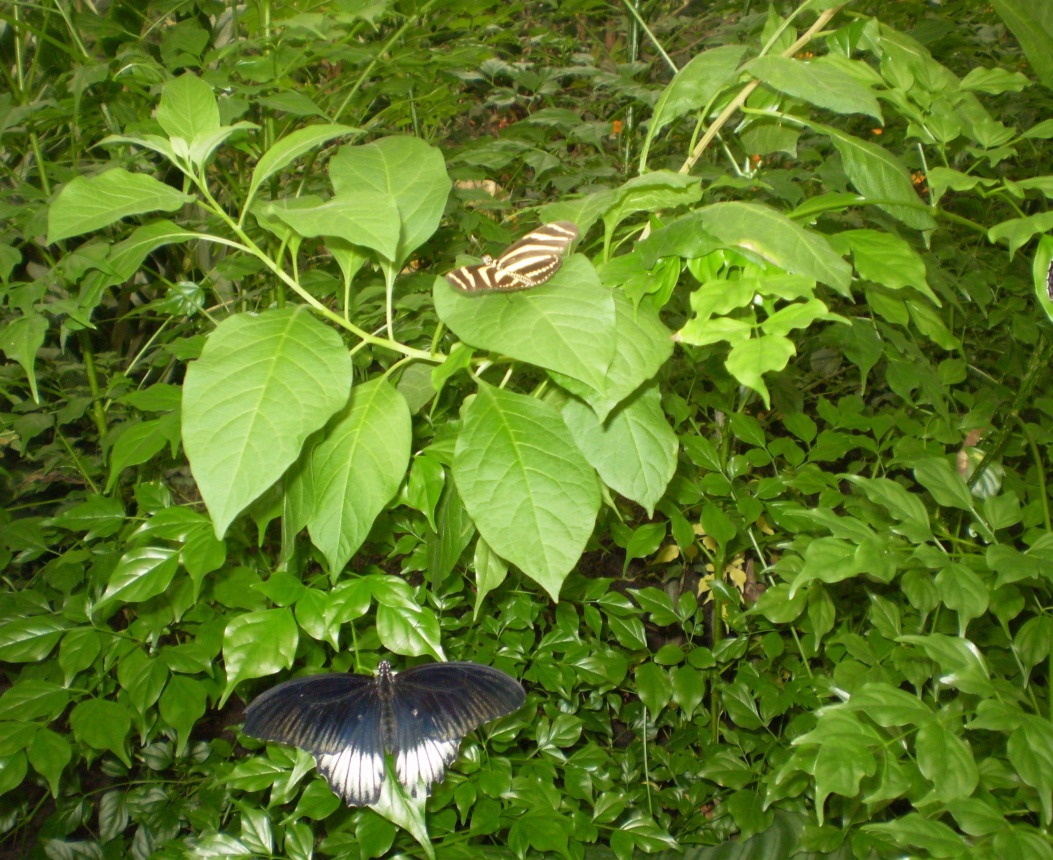 Если после корня  А,
В корне пишем И всегда.
Вот пример запоминай:
Ноги вытер? Вытирай!
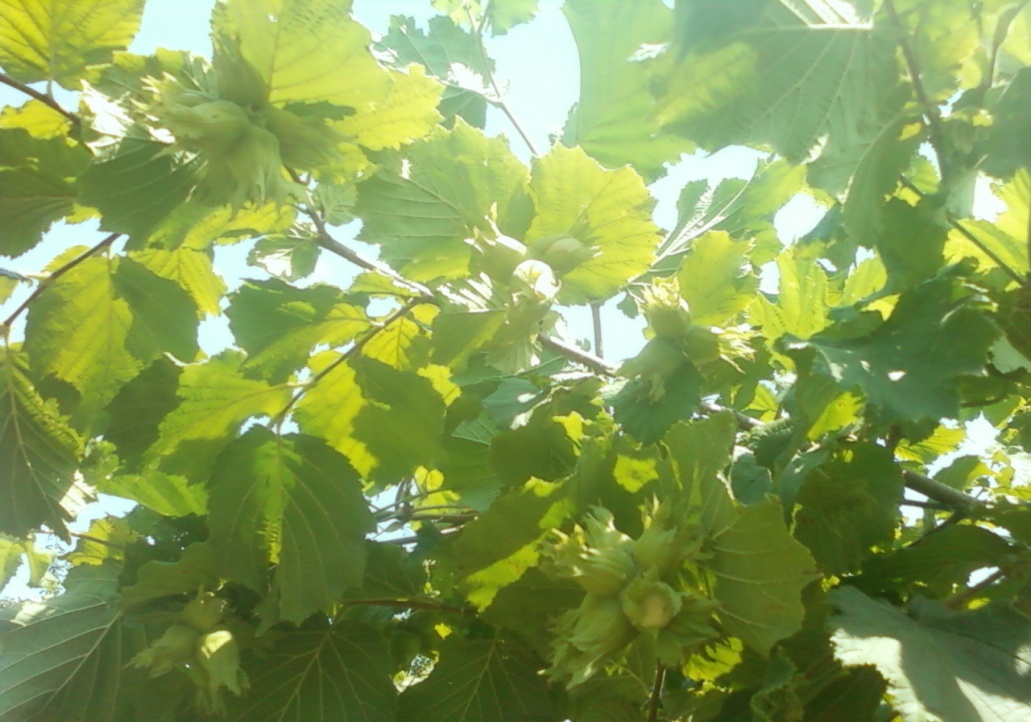 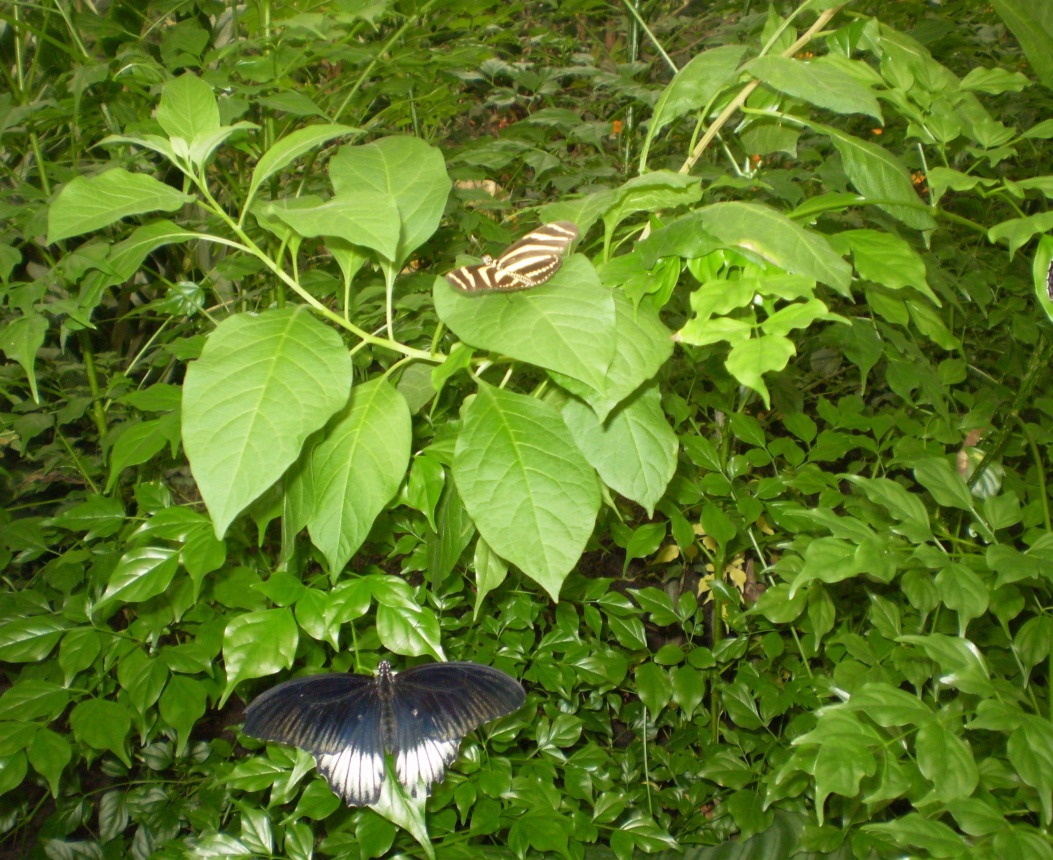 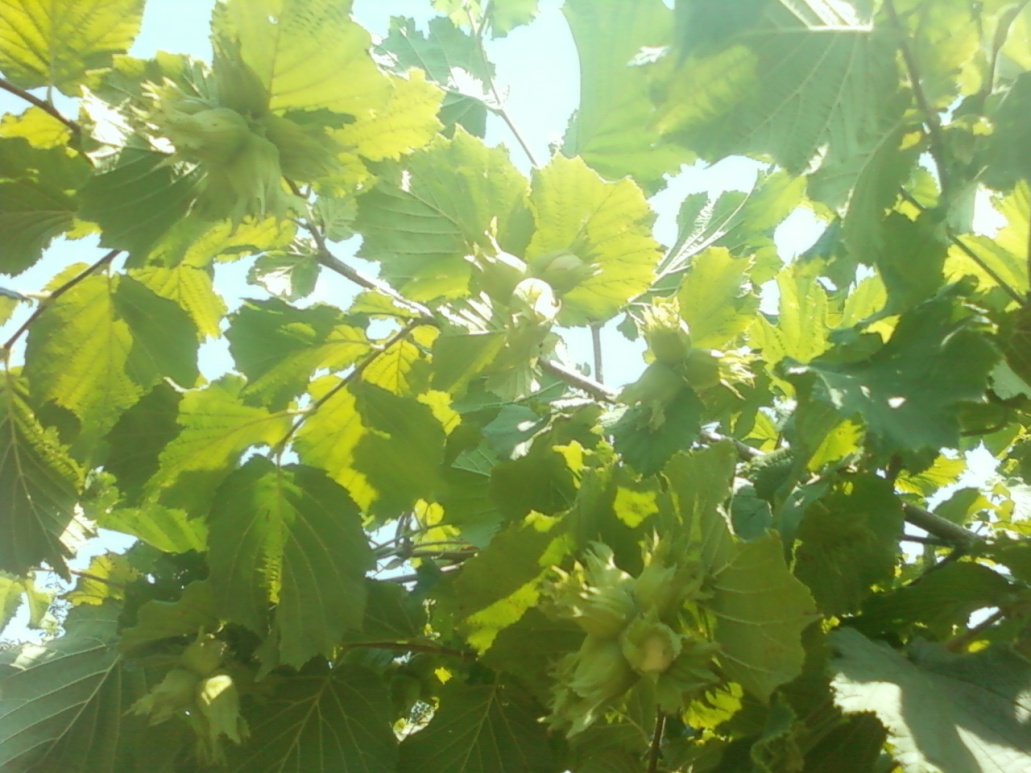 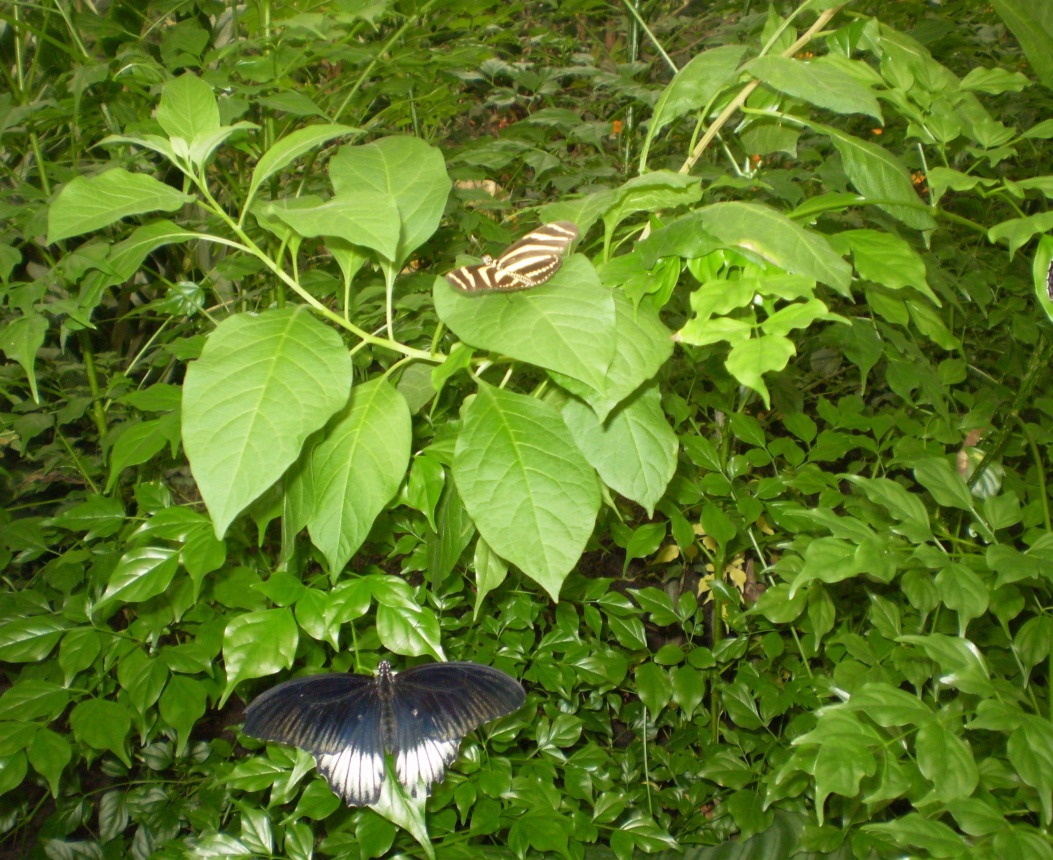 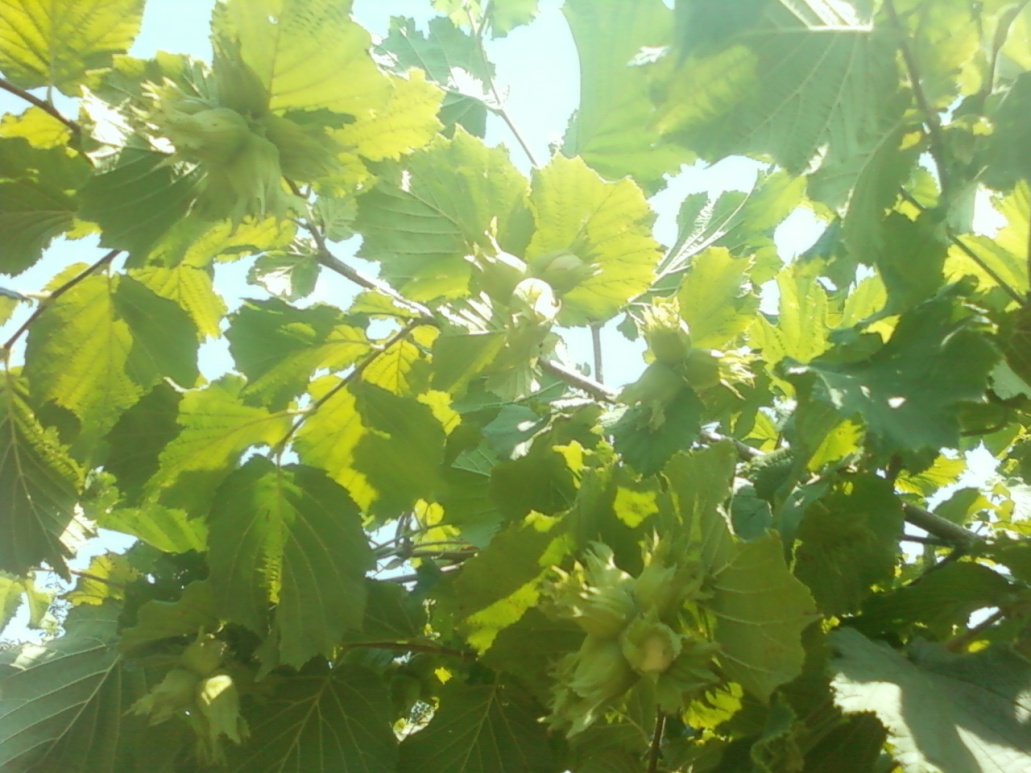 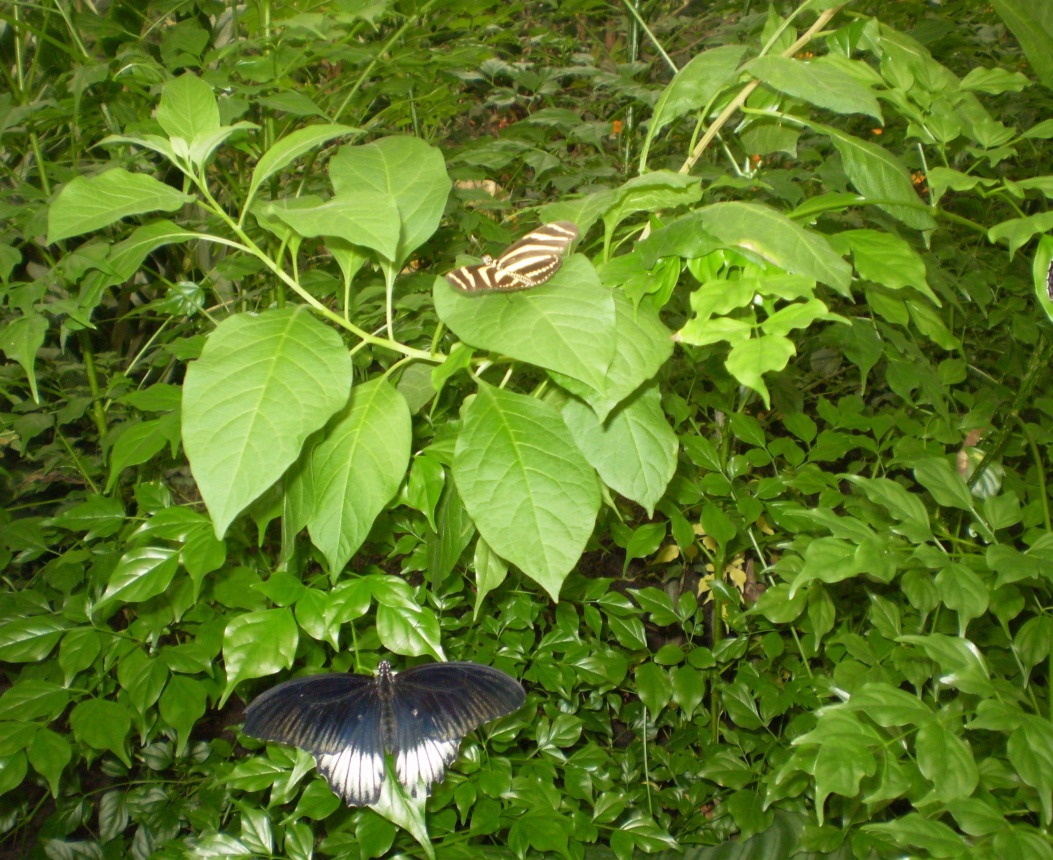 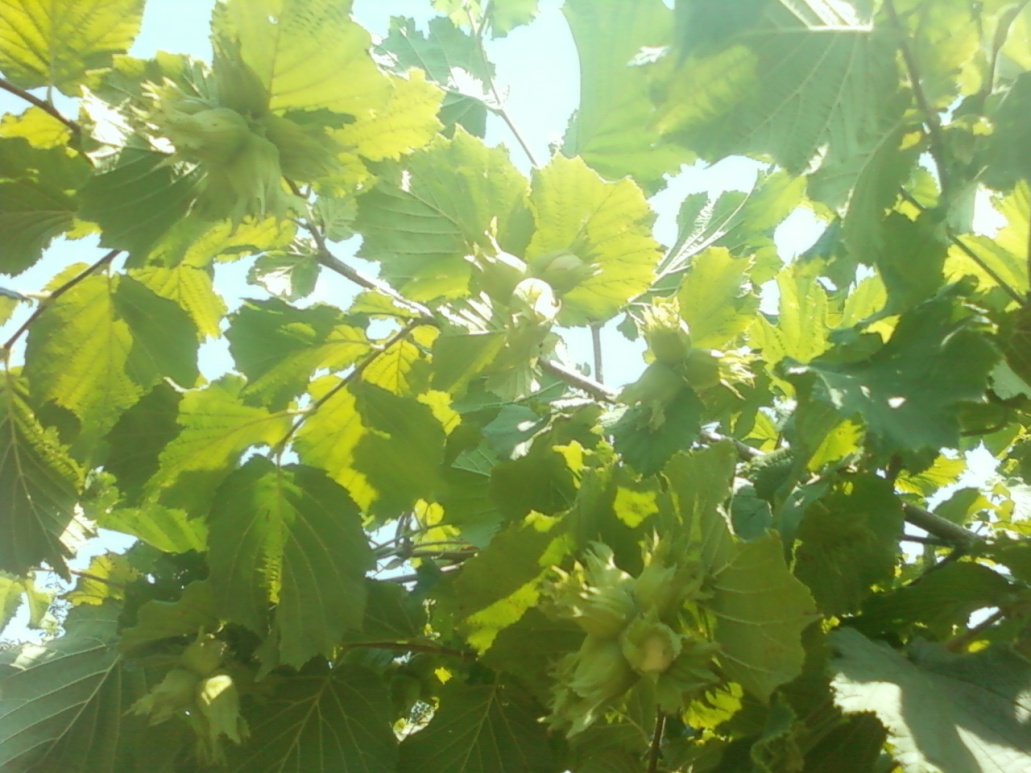 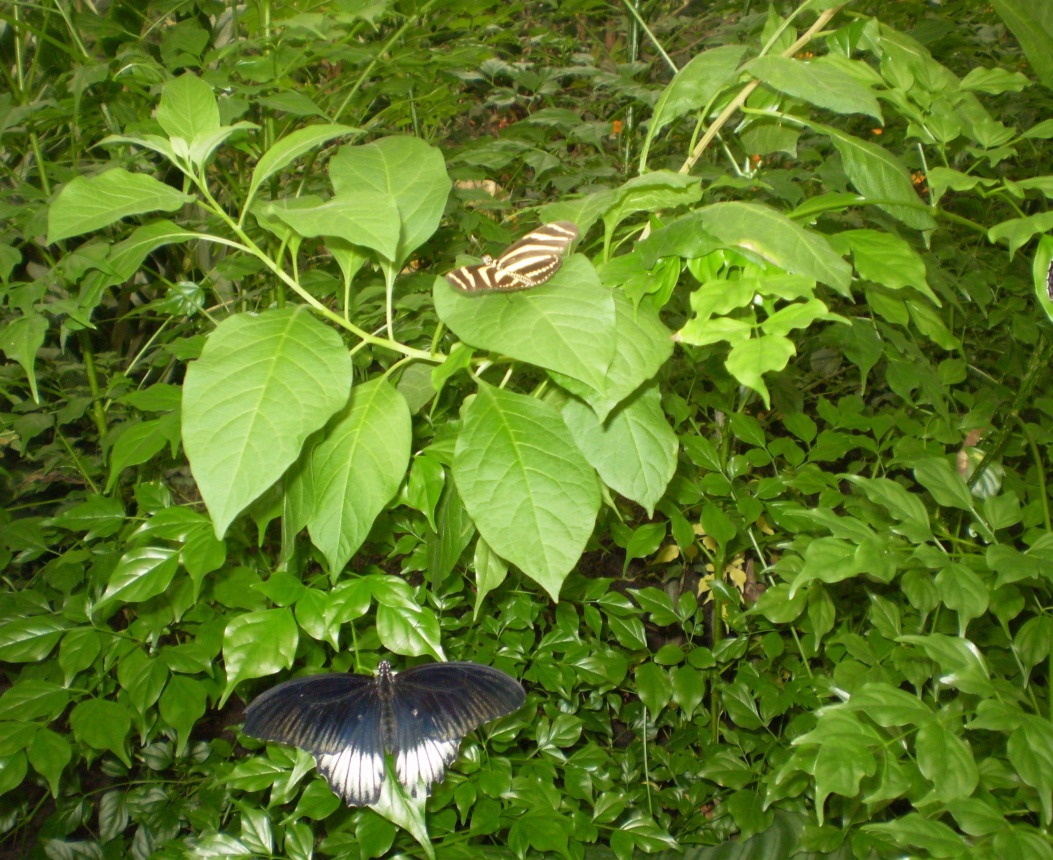 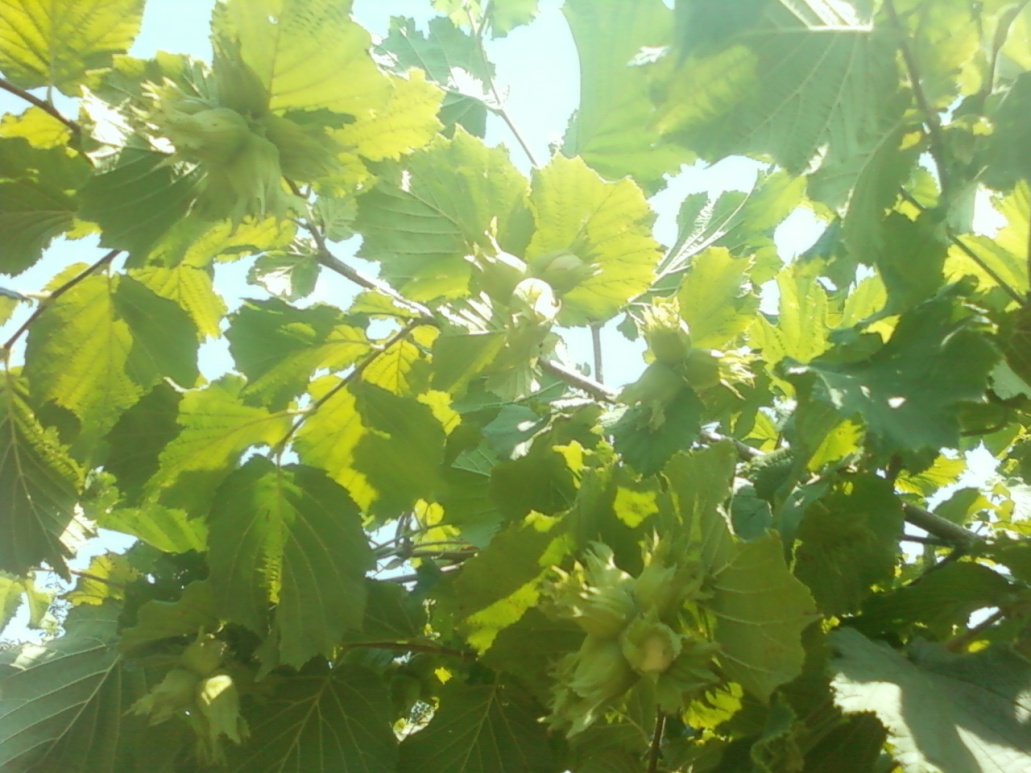 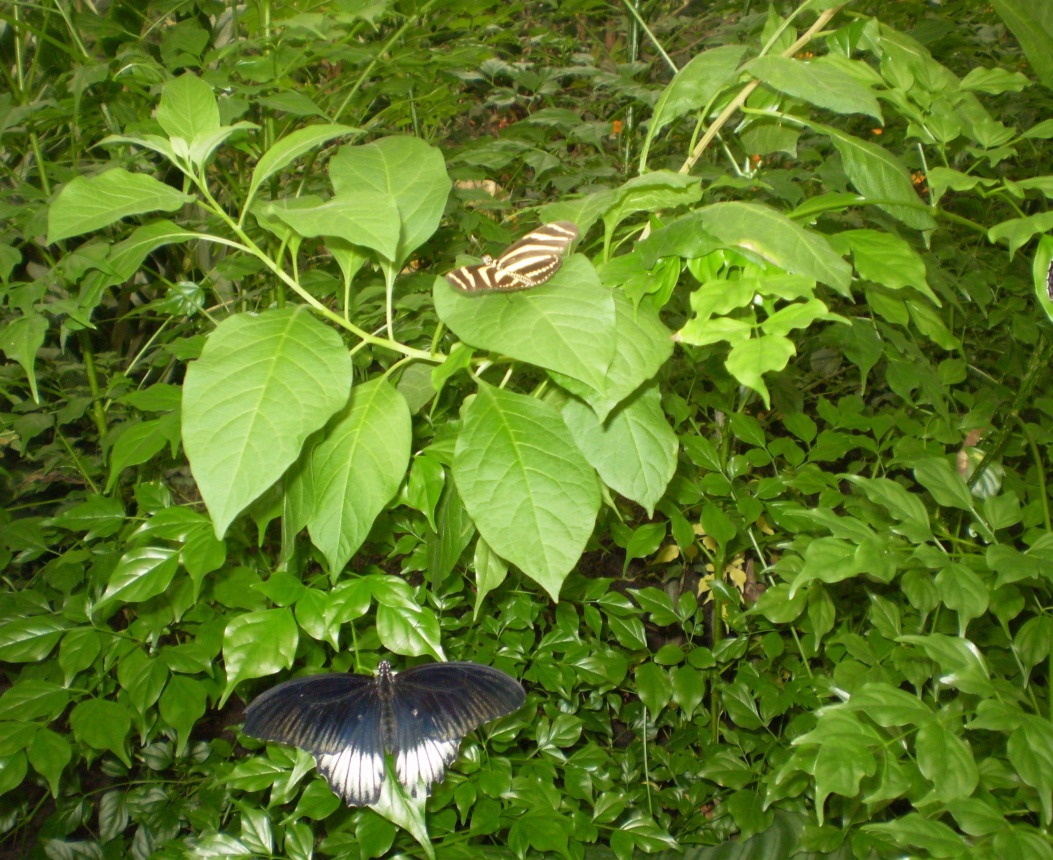 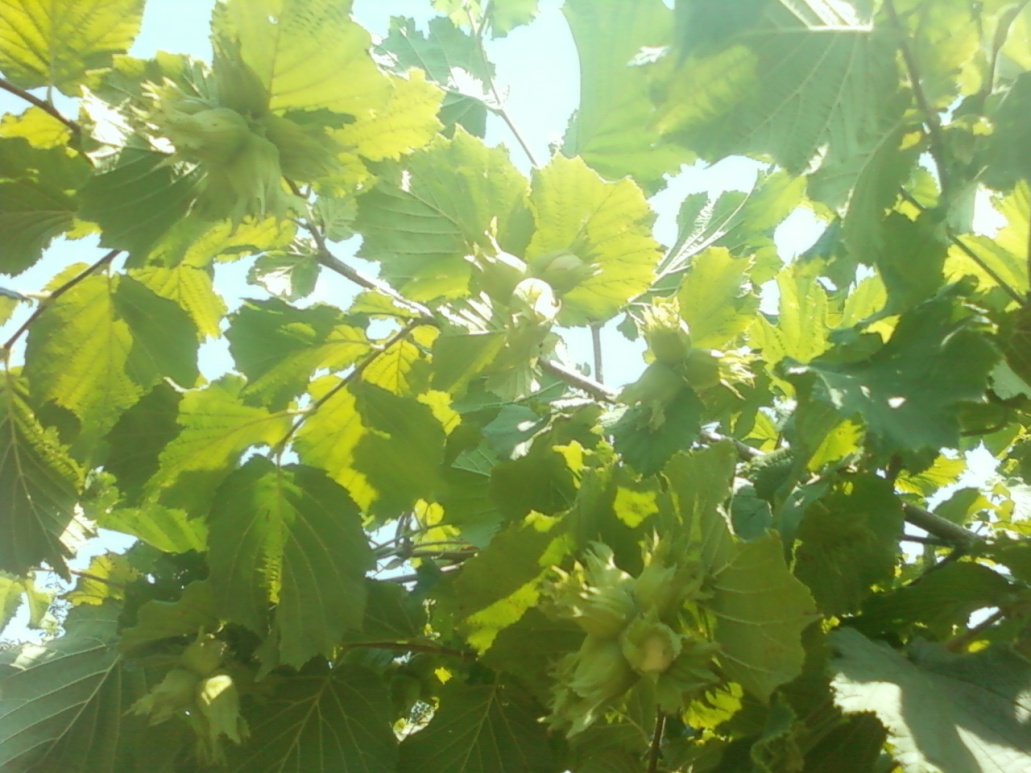 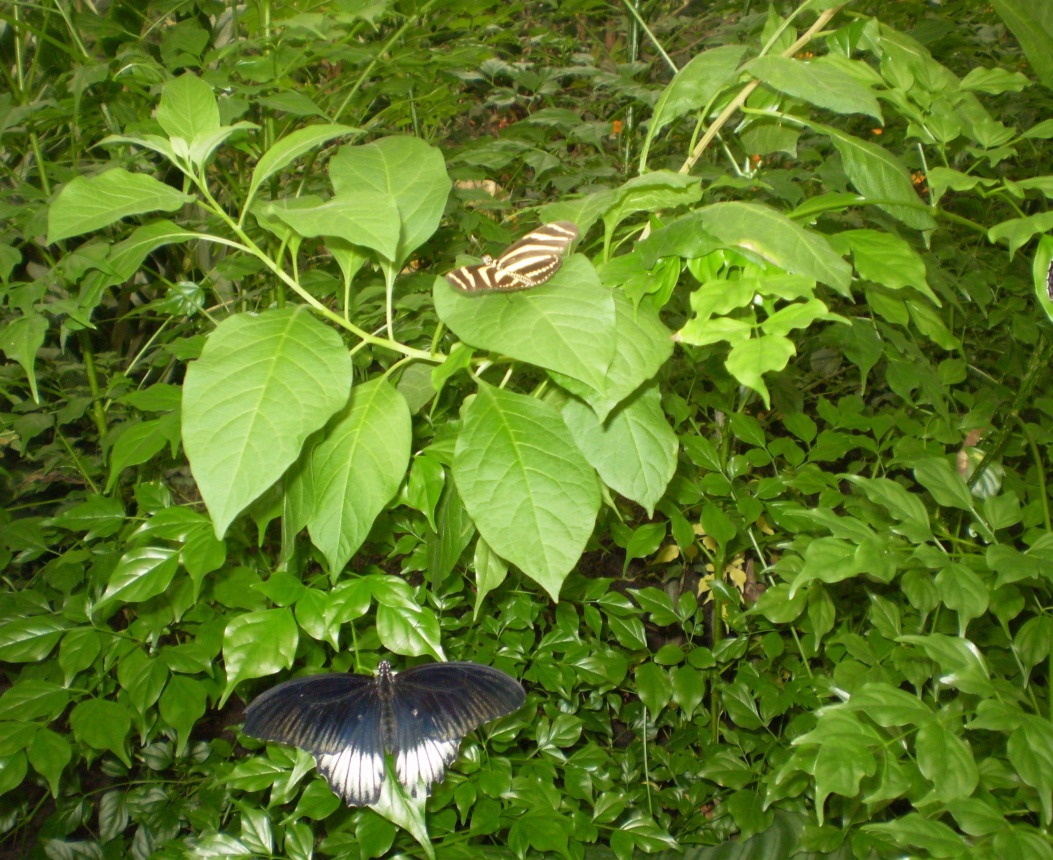 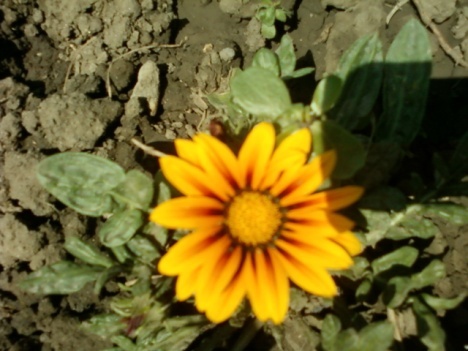 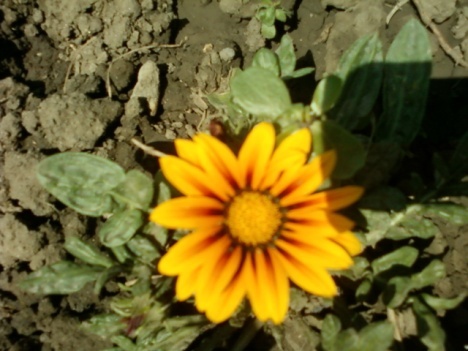 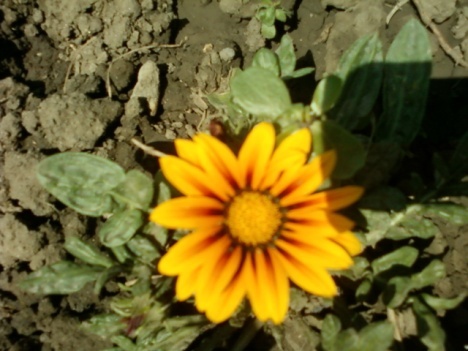 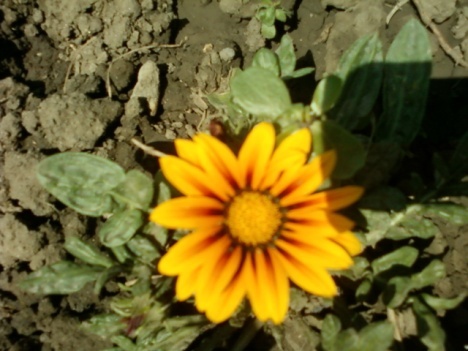 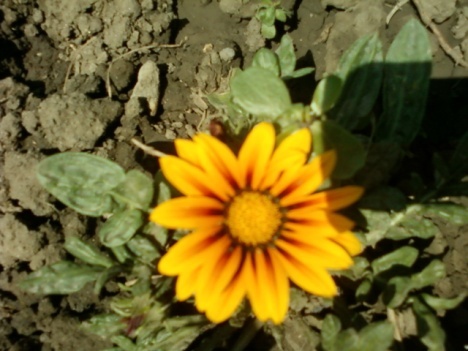 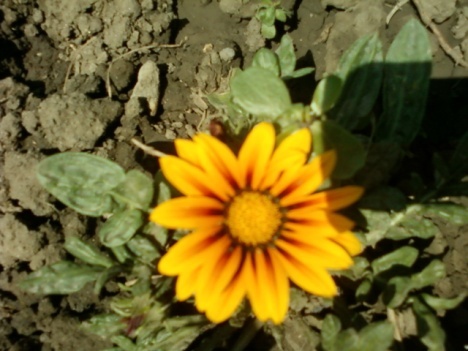 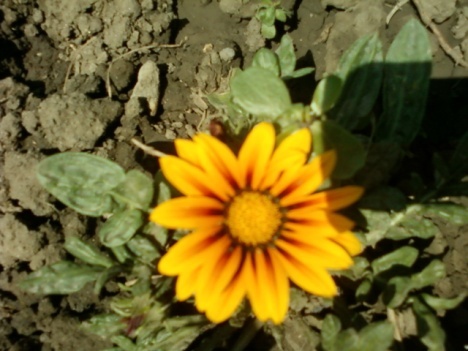 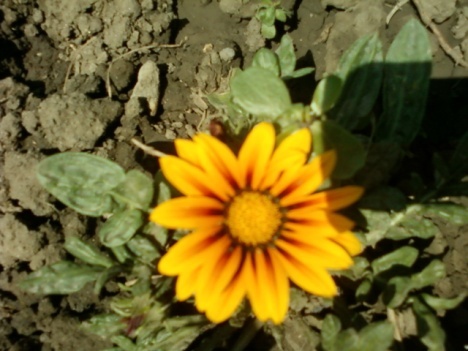 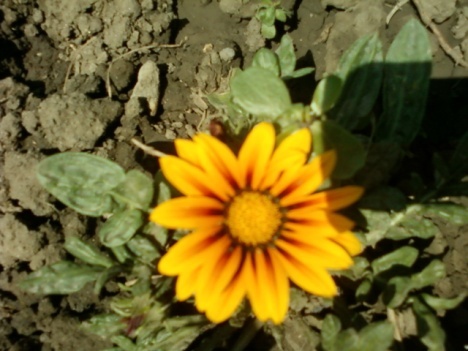 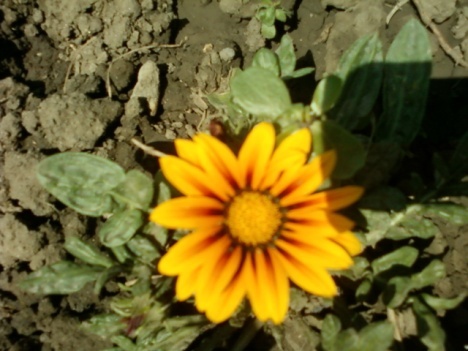 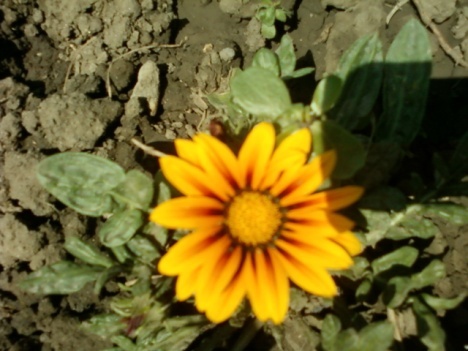 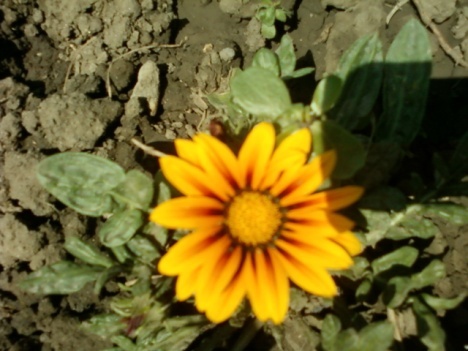 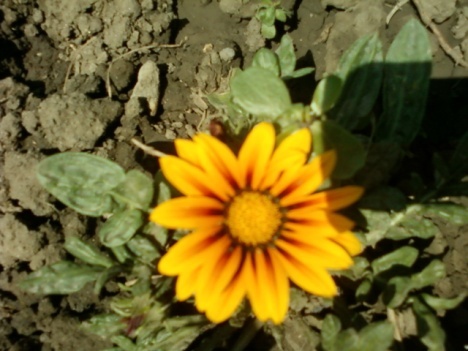 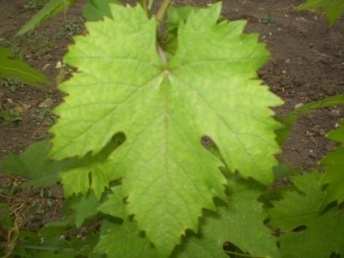 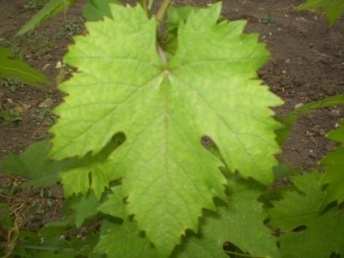 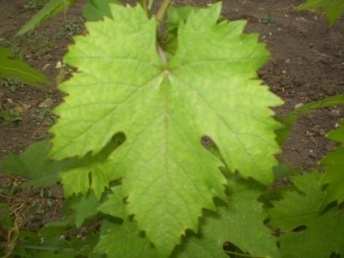 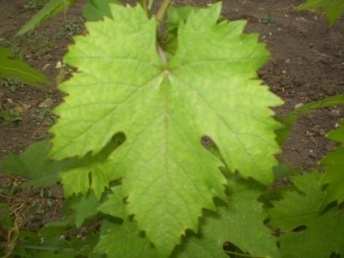 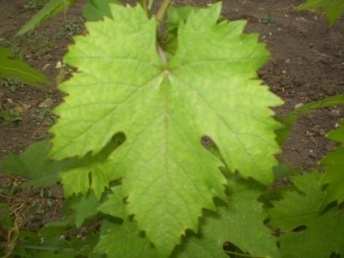 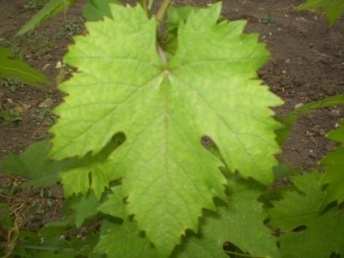 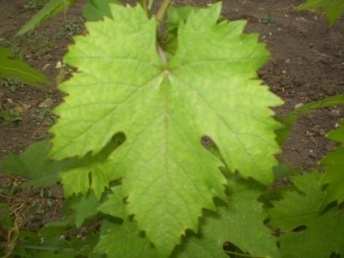 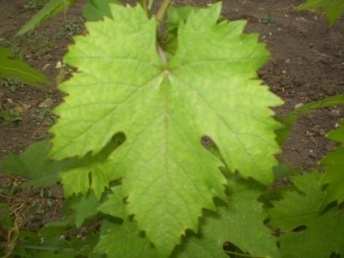 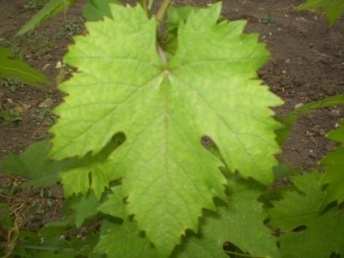 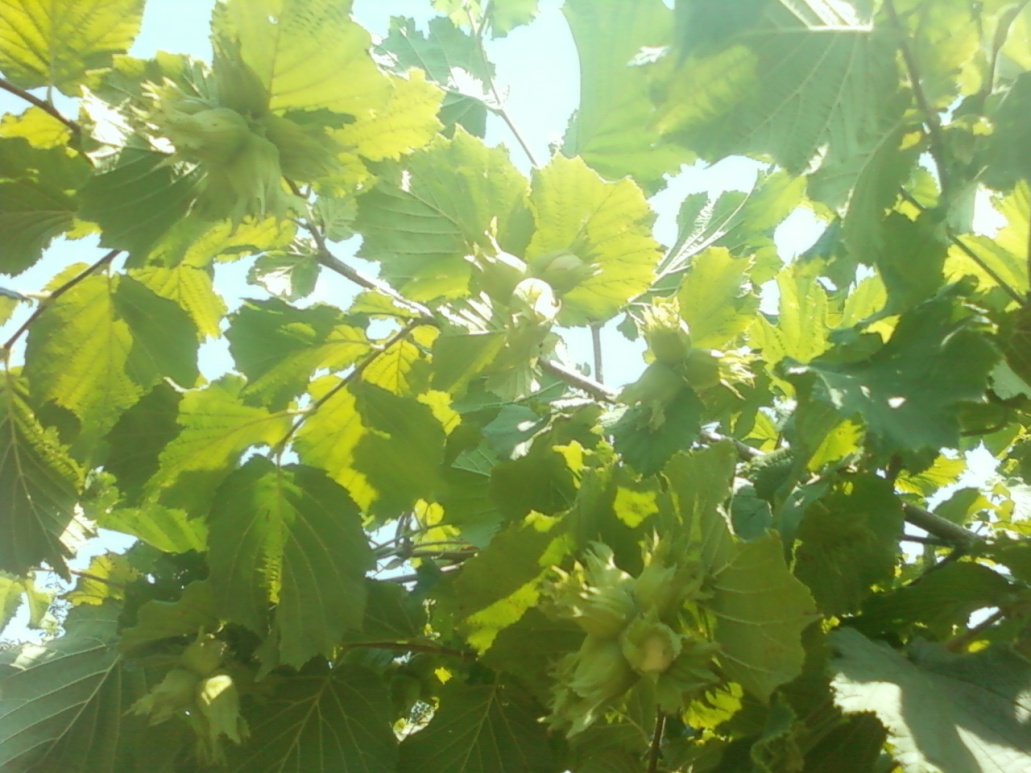 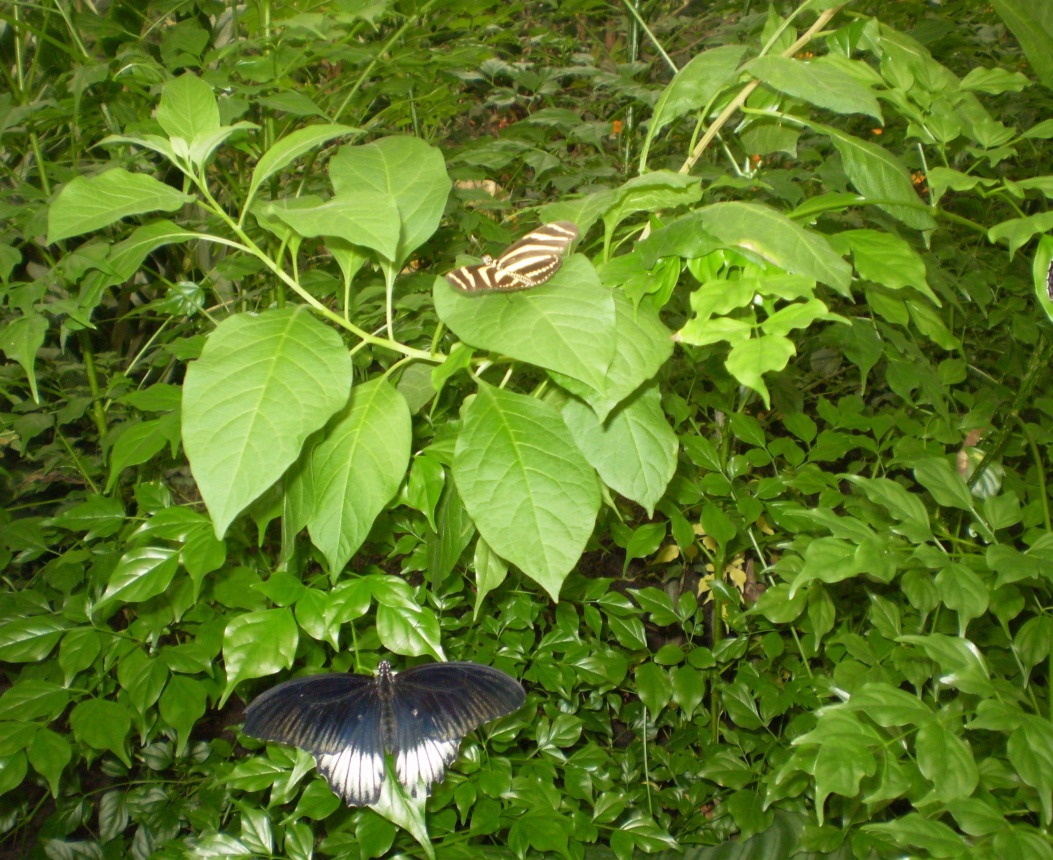 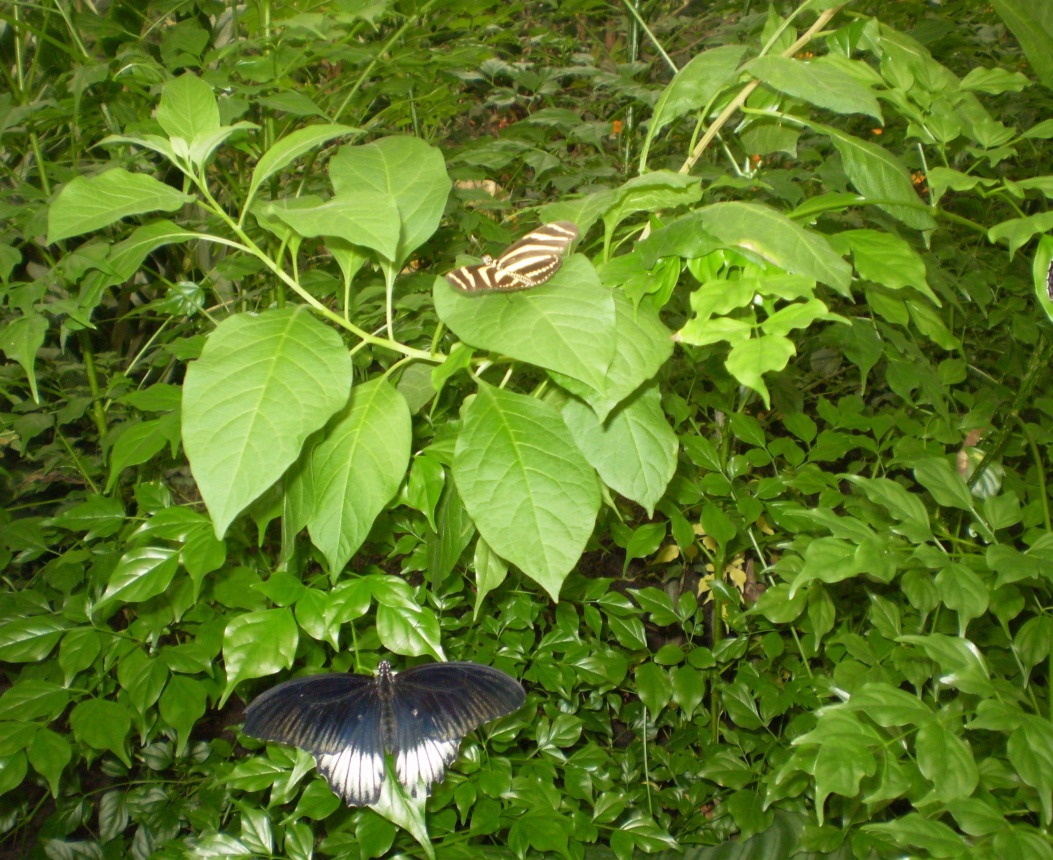 Если видим суффикс А,
В коне пишем А  всегда:
Прикасаюсь - прикоснусь,
Не касаюсь, не коснусь.
А коса, косой, косить
Как пример не приводить.
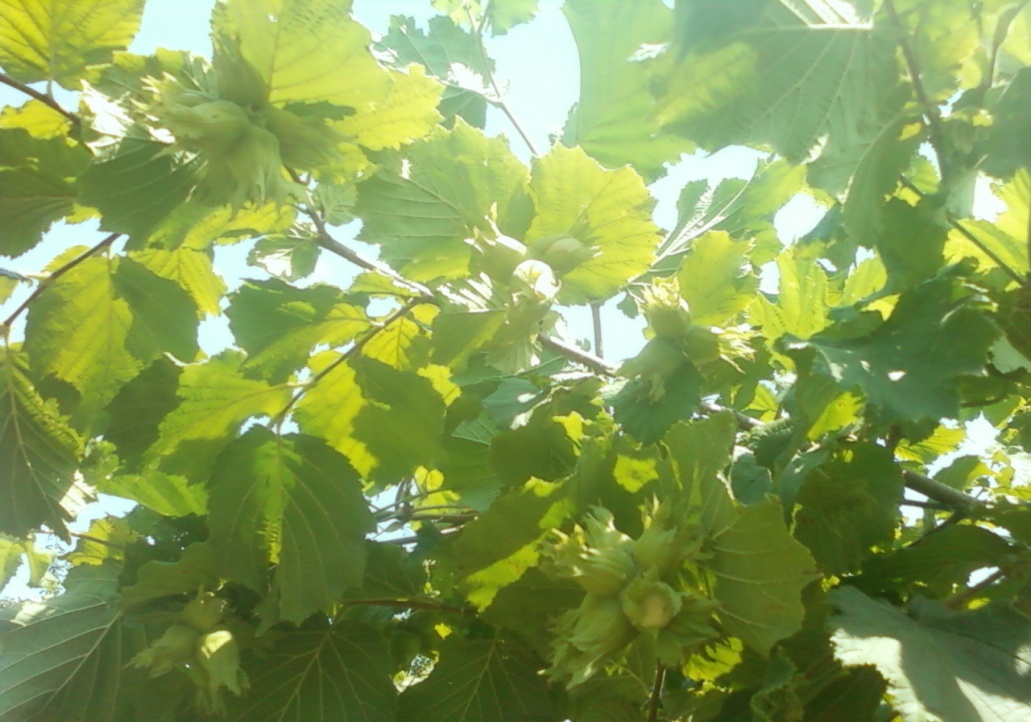 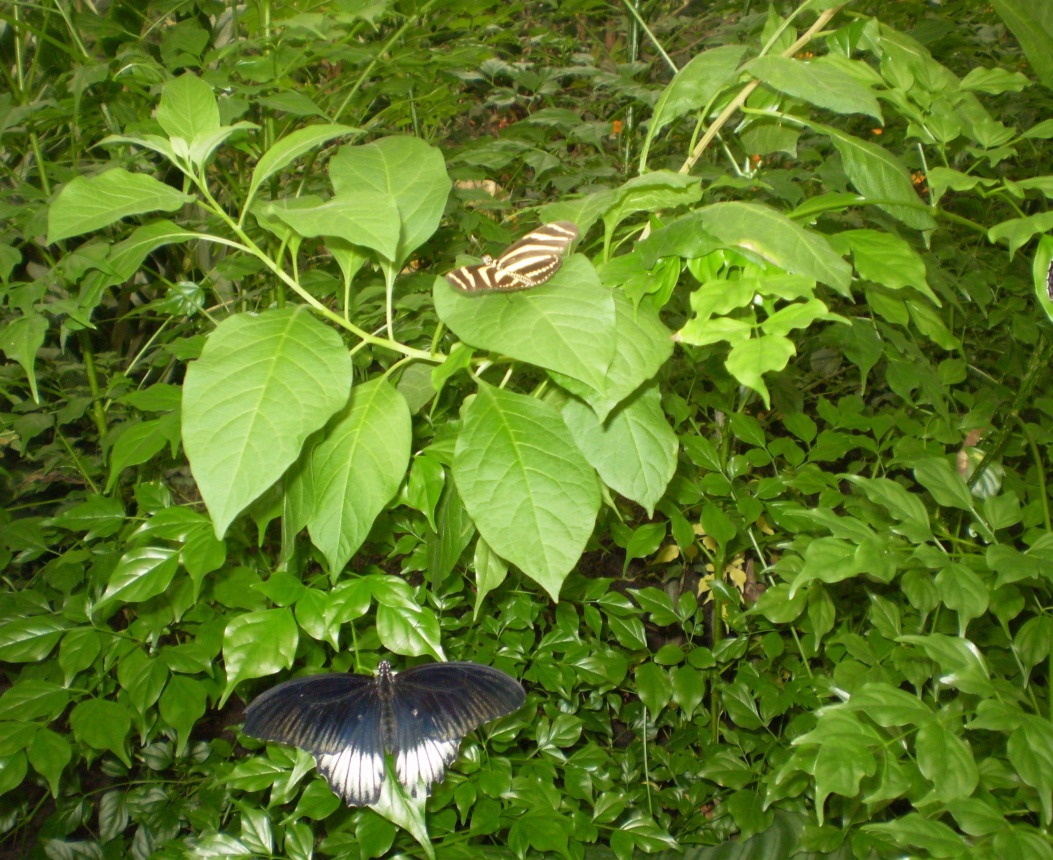 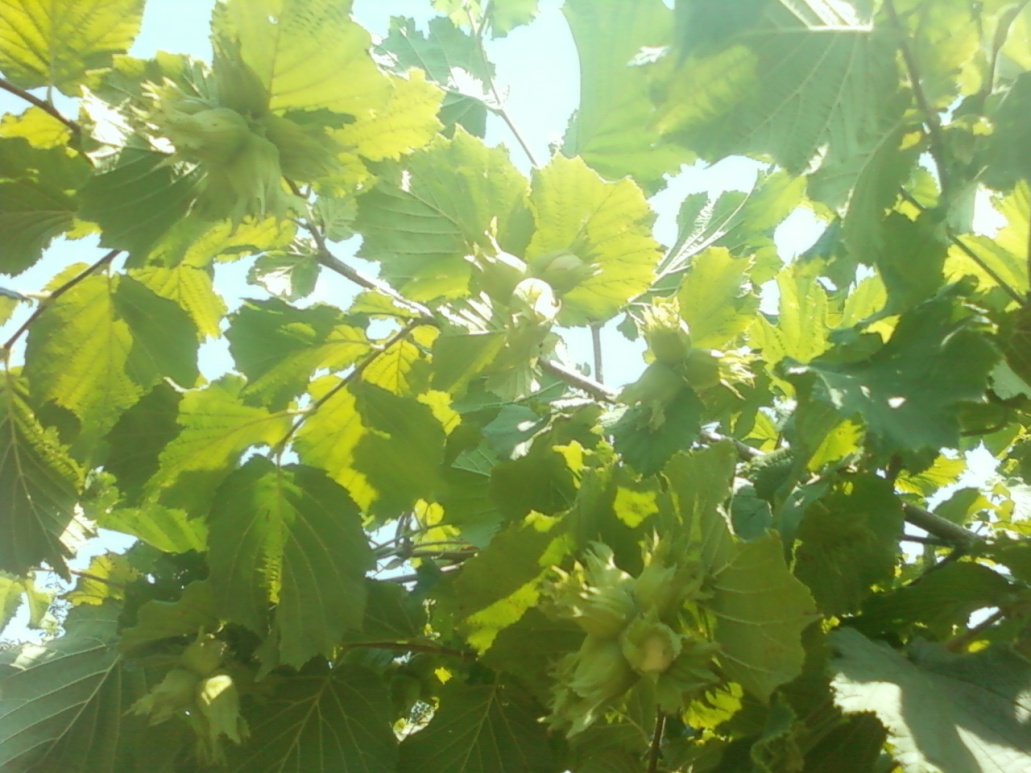 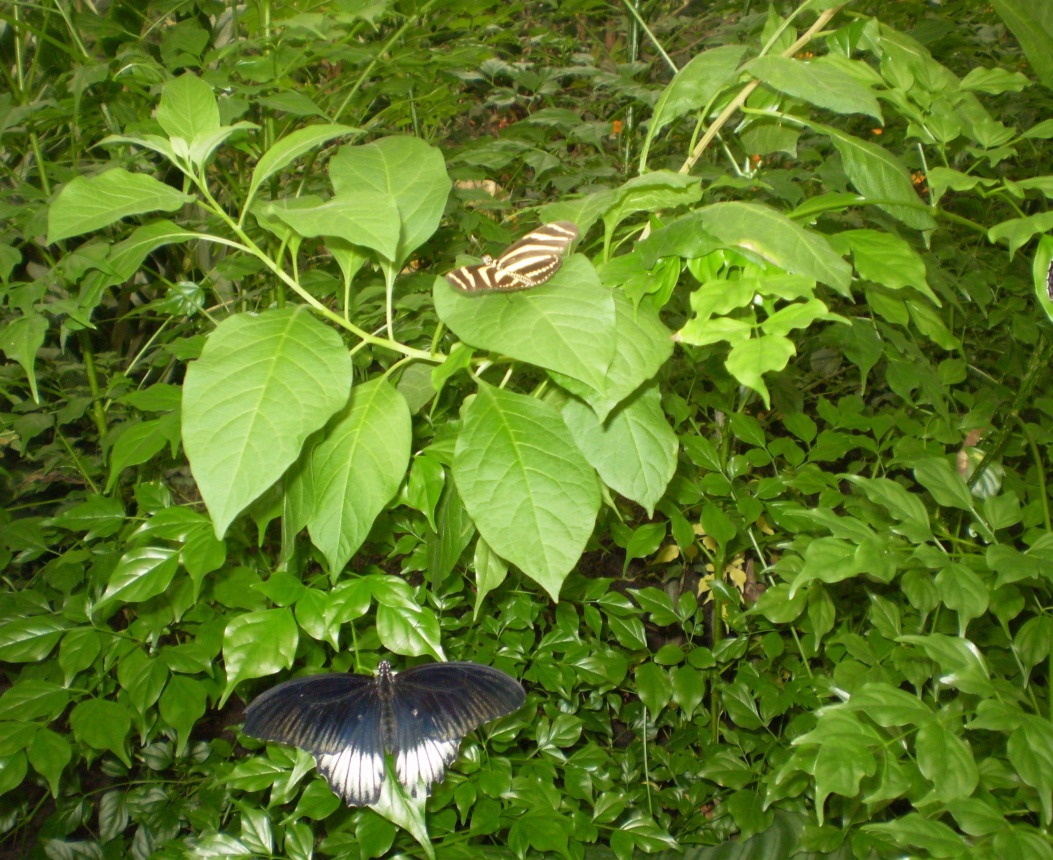 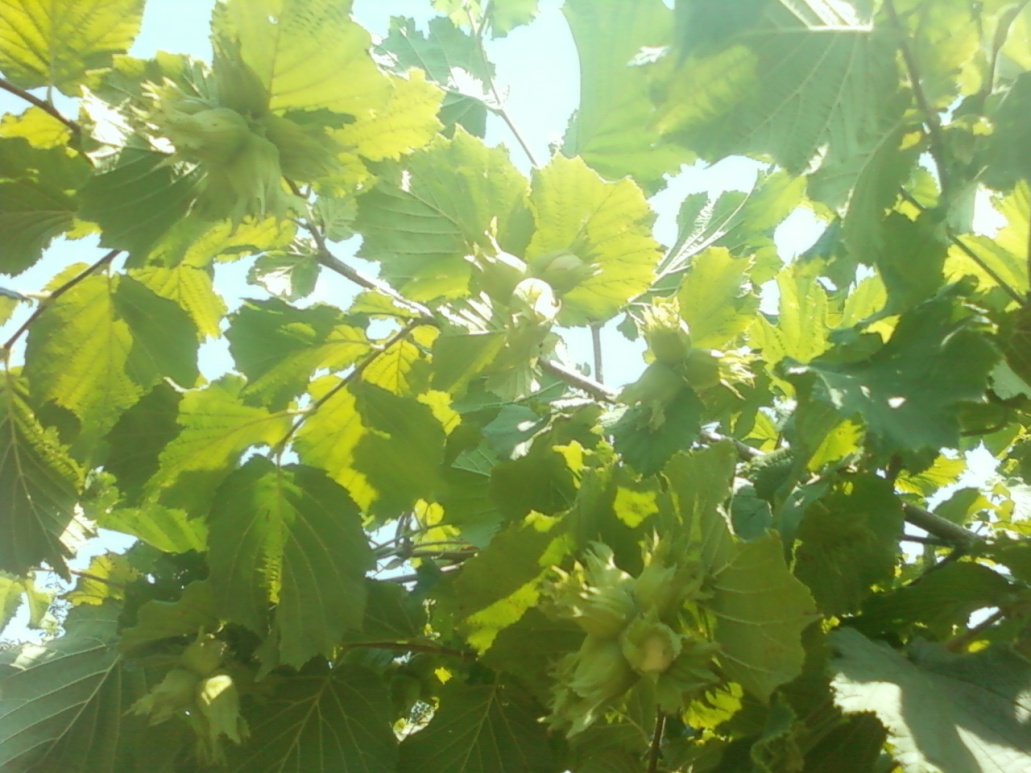 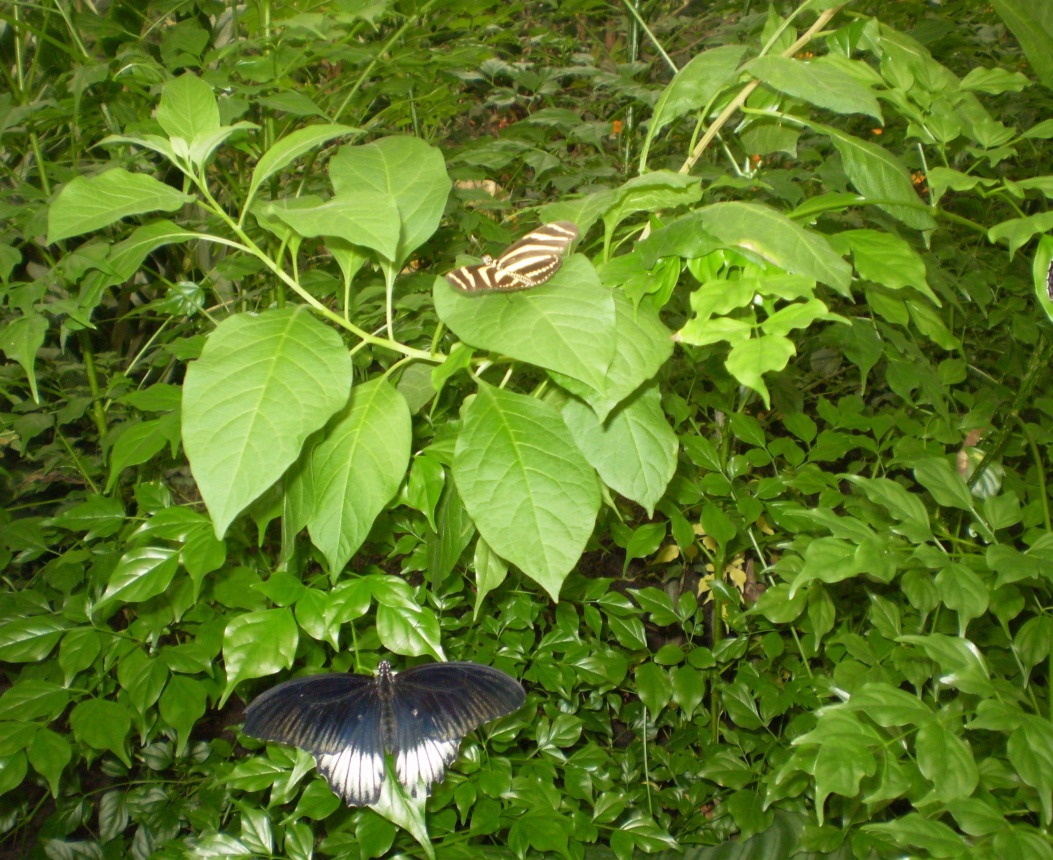 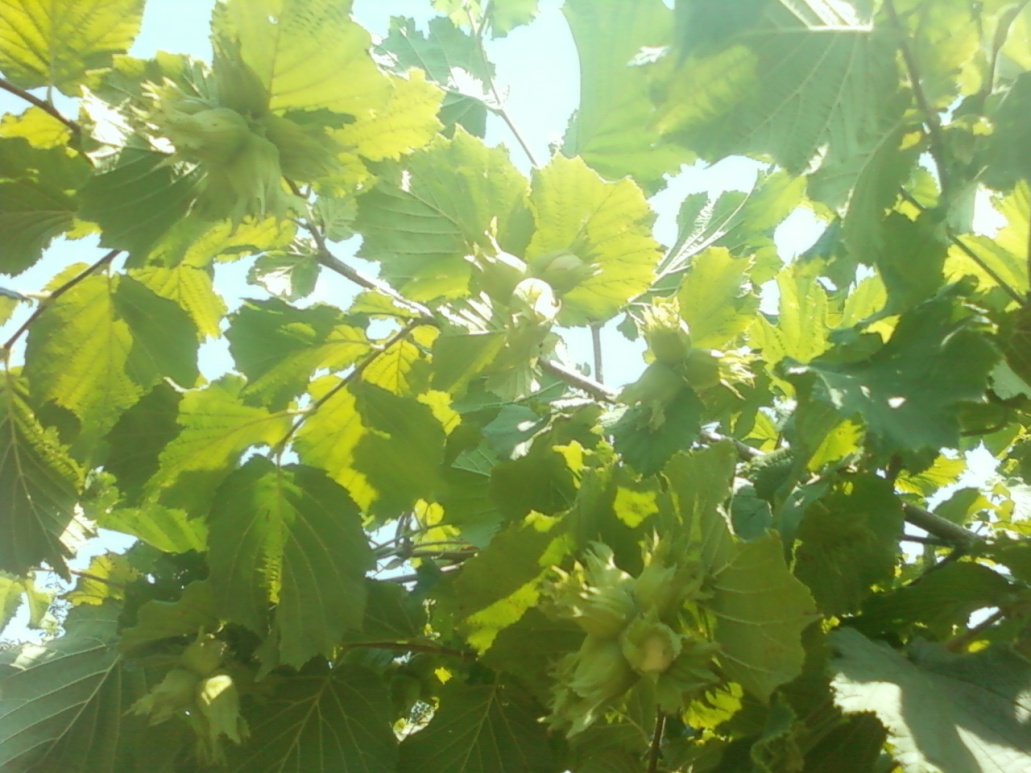 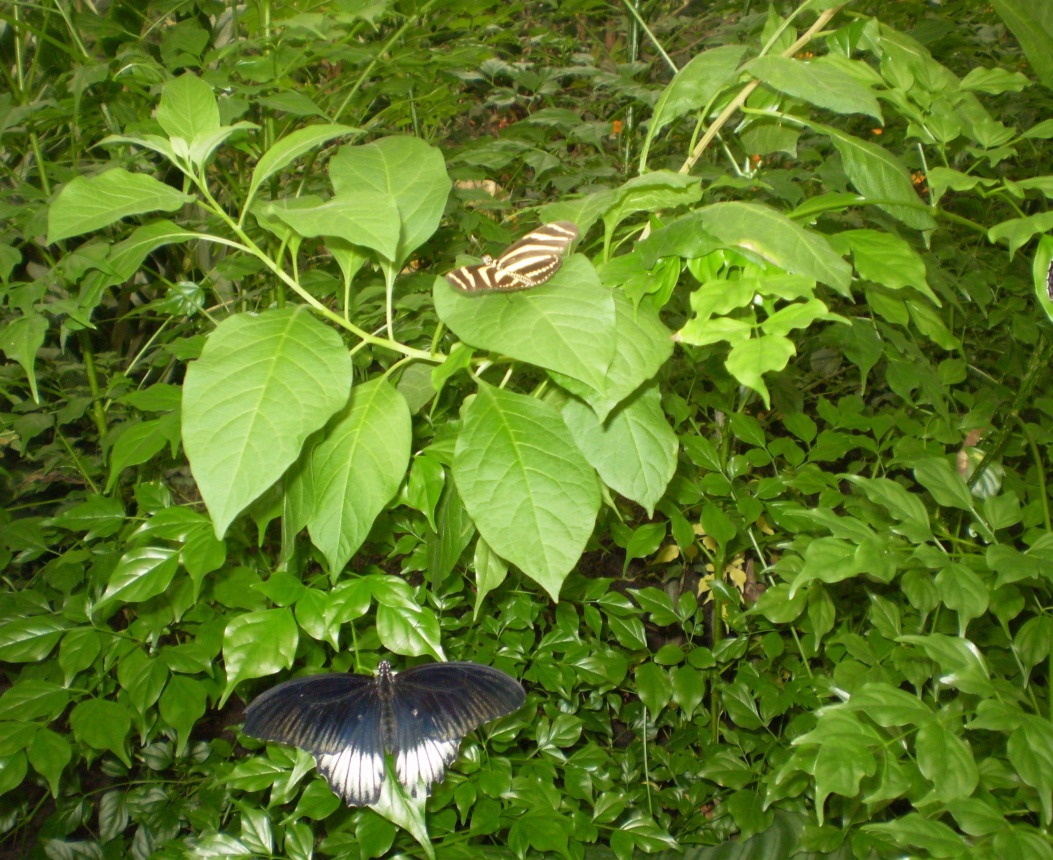 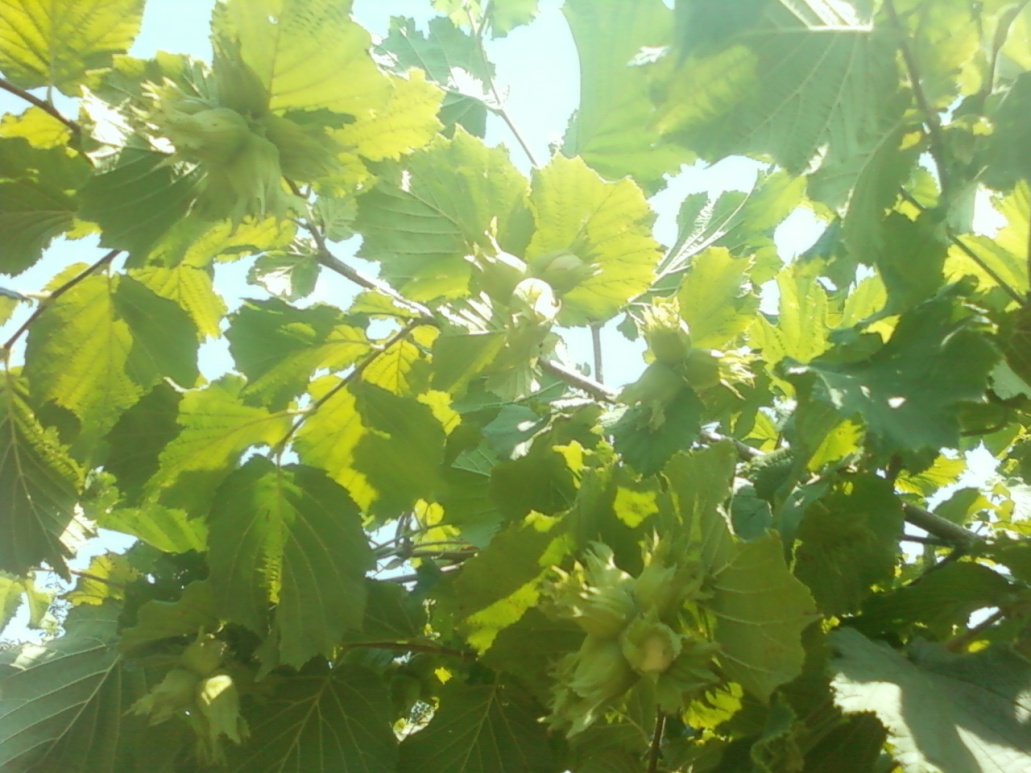 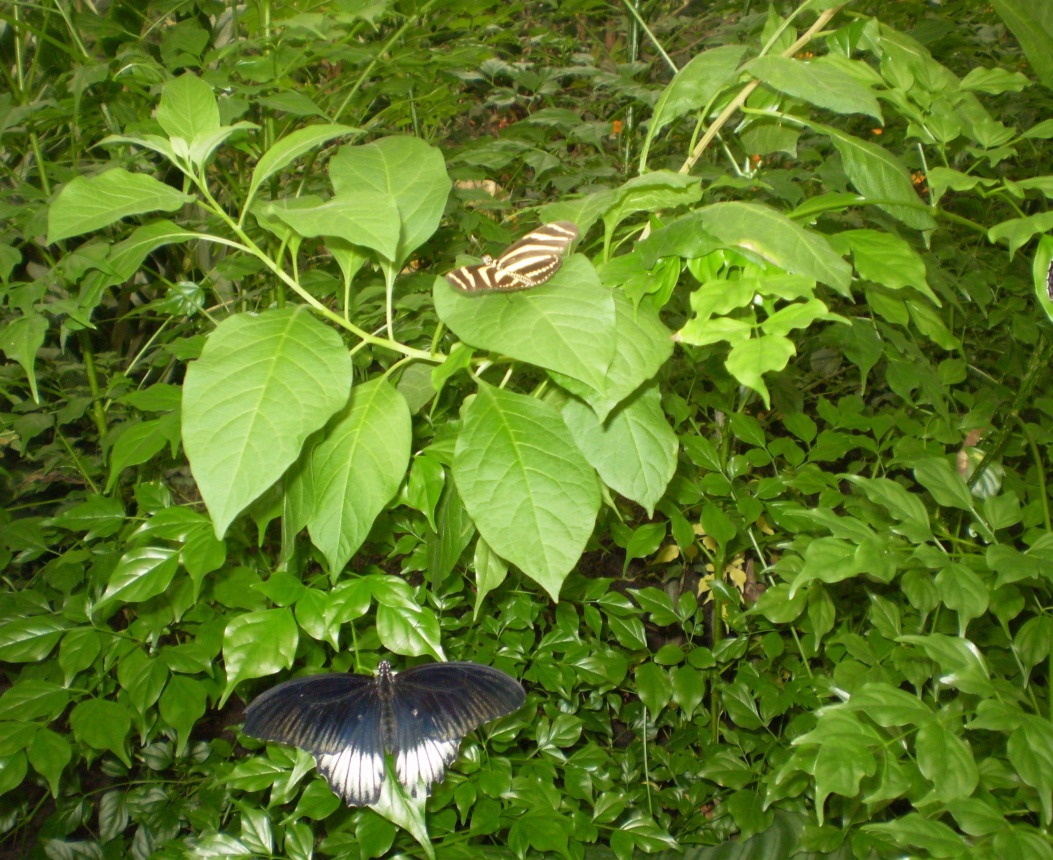 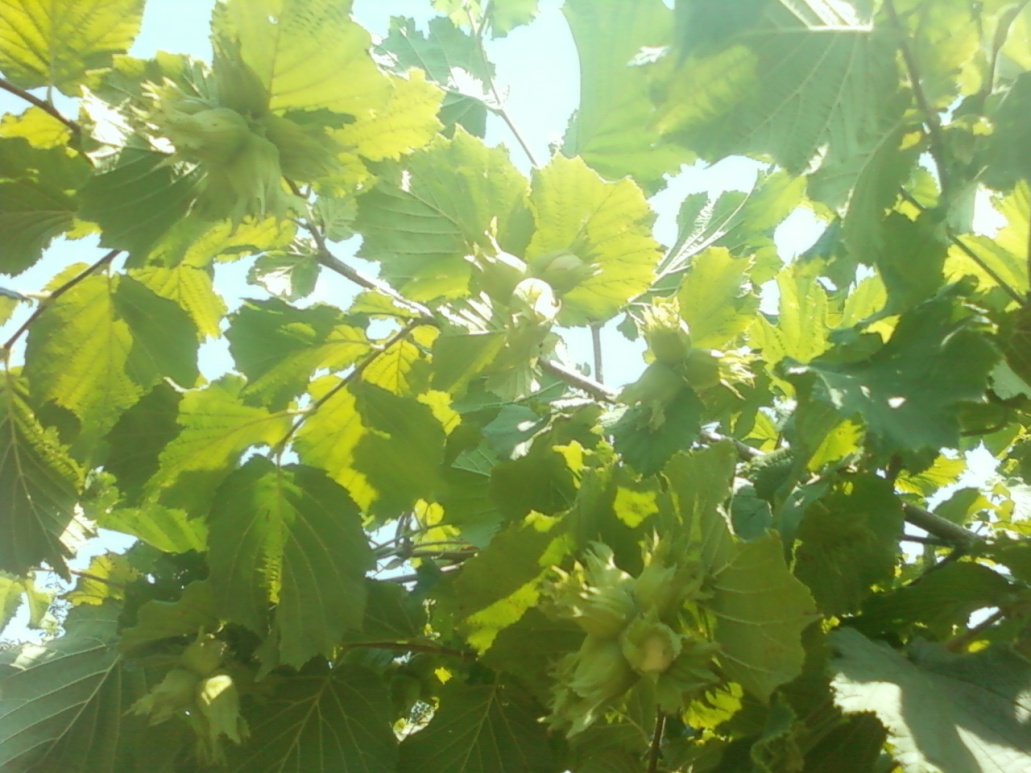 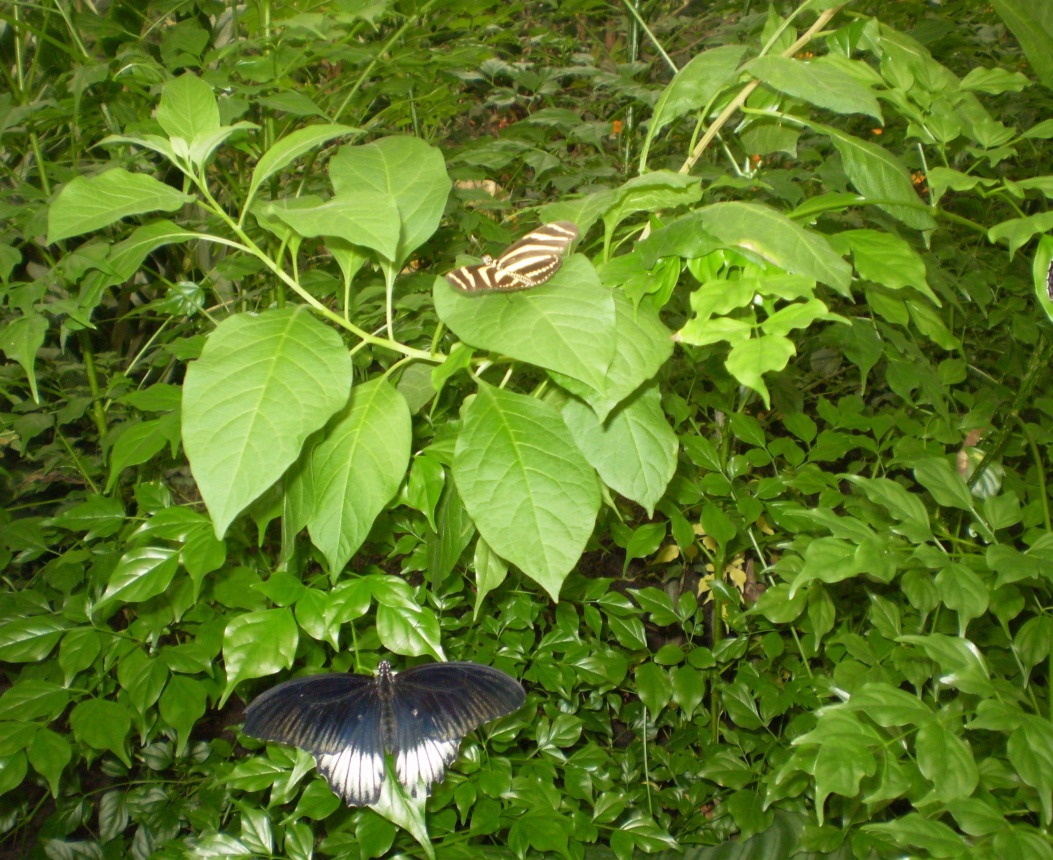 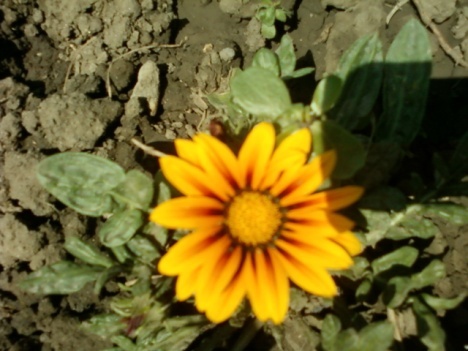 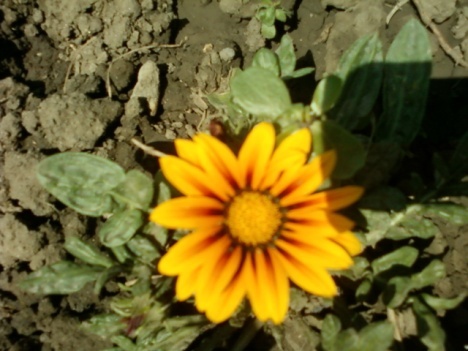 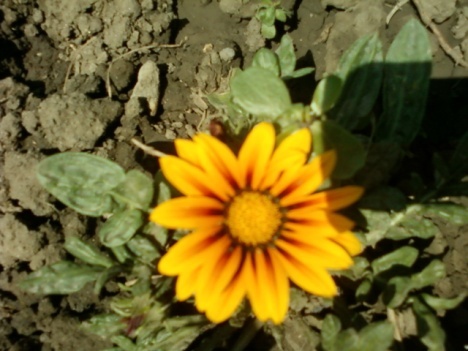 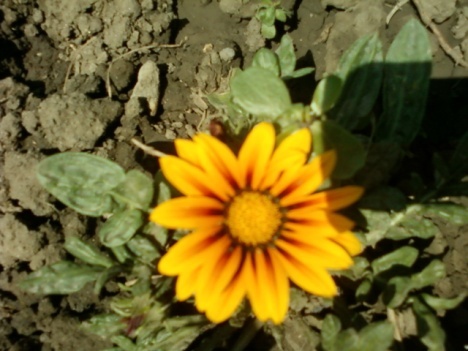 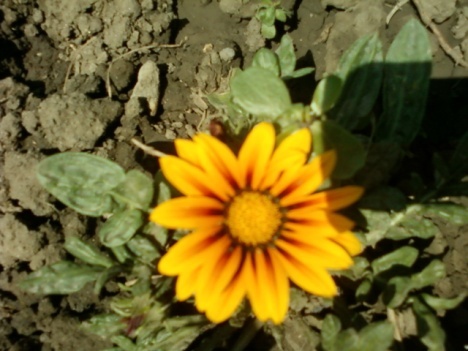 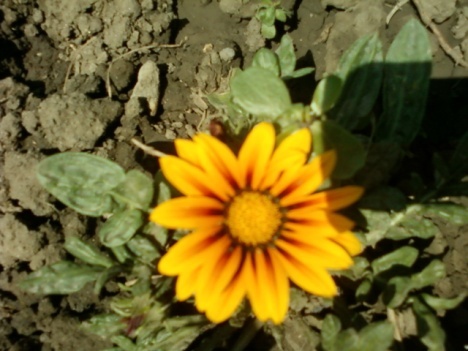 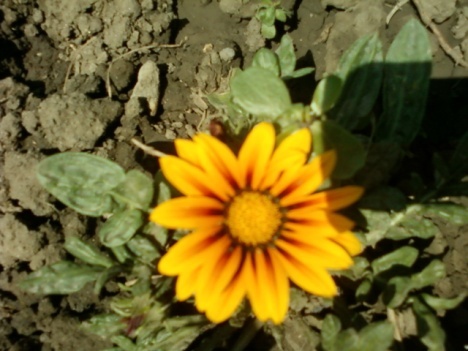 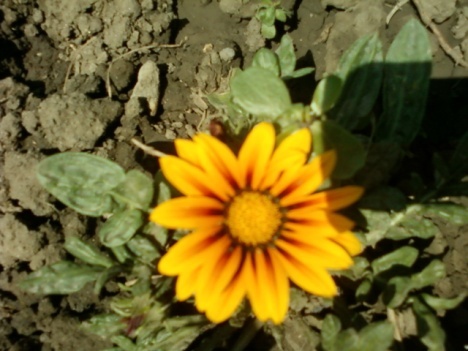 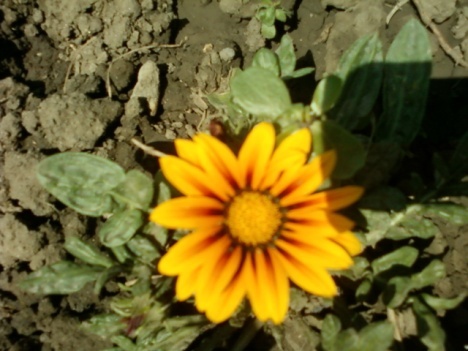 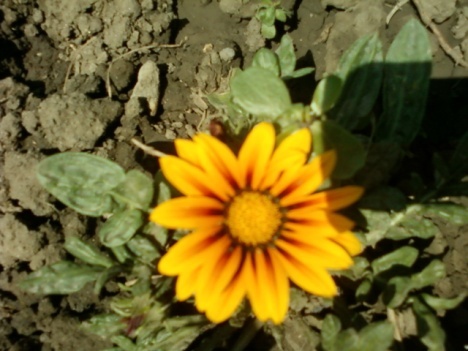 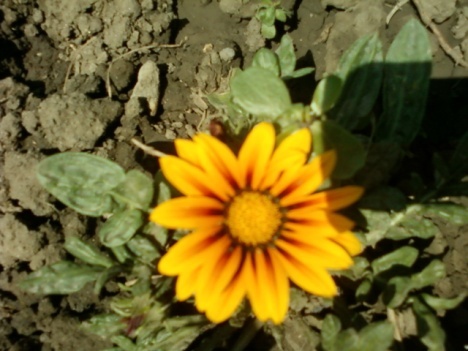 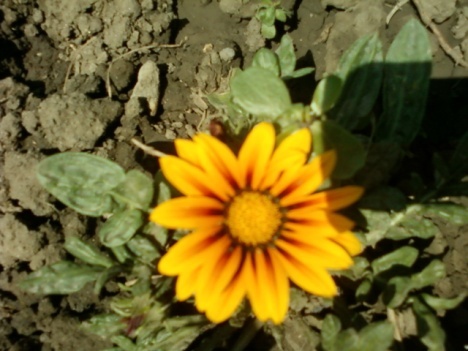 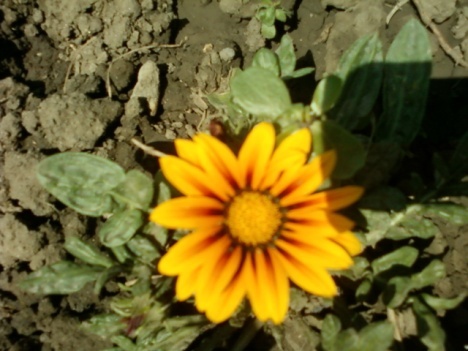 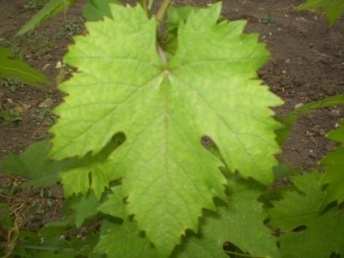 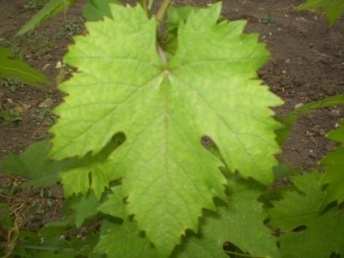 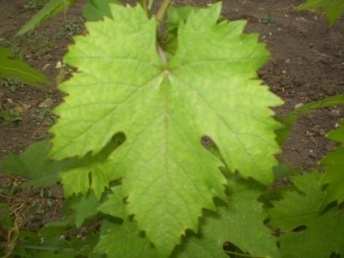 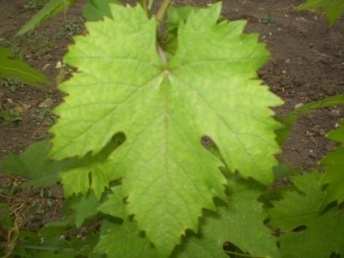 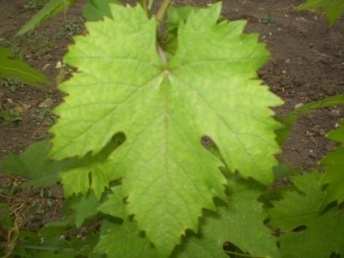 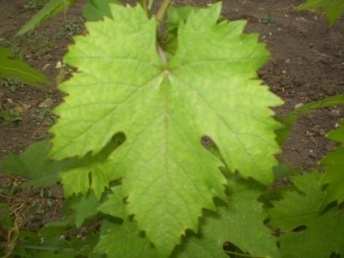 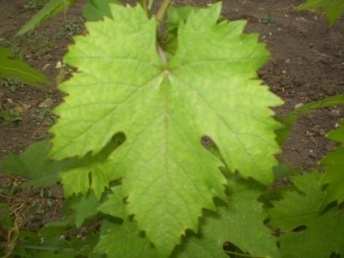 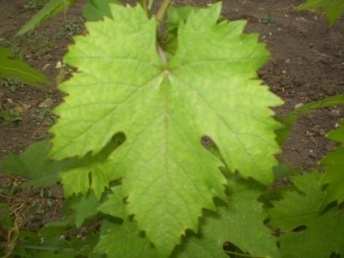 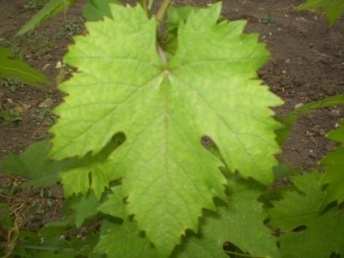 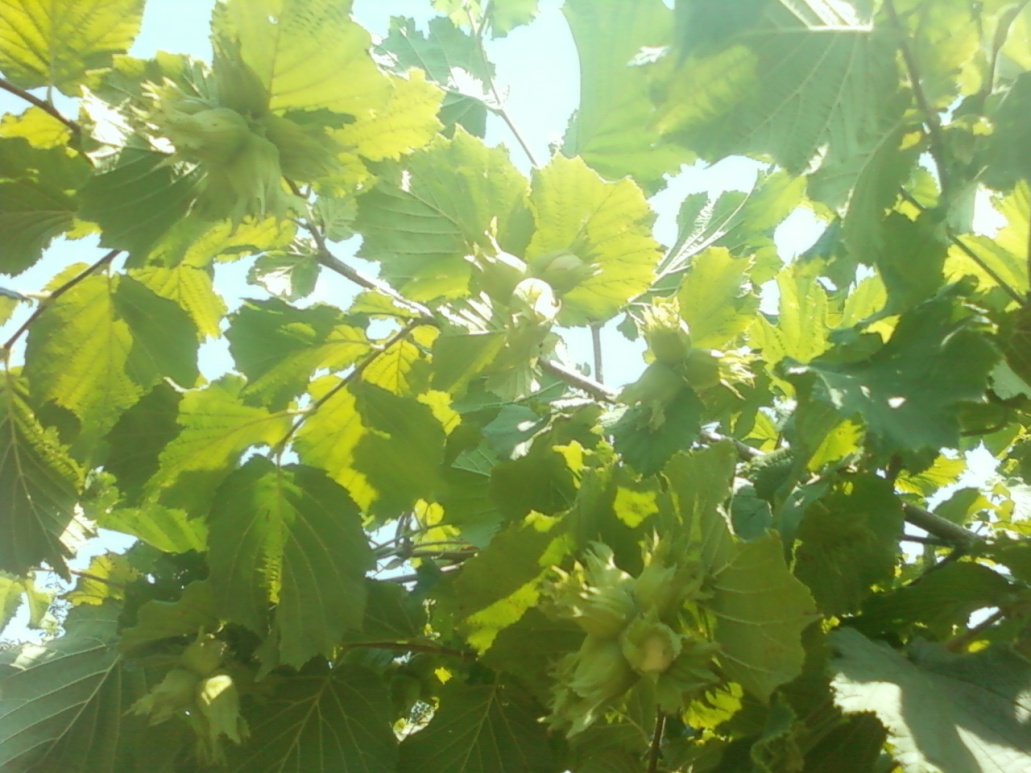 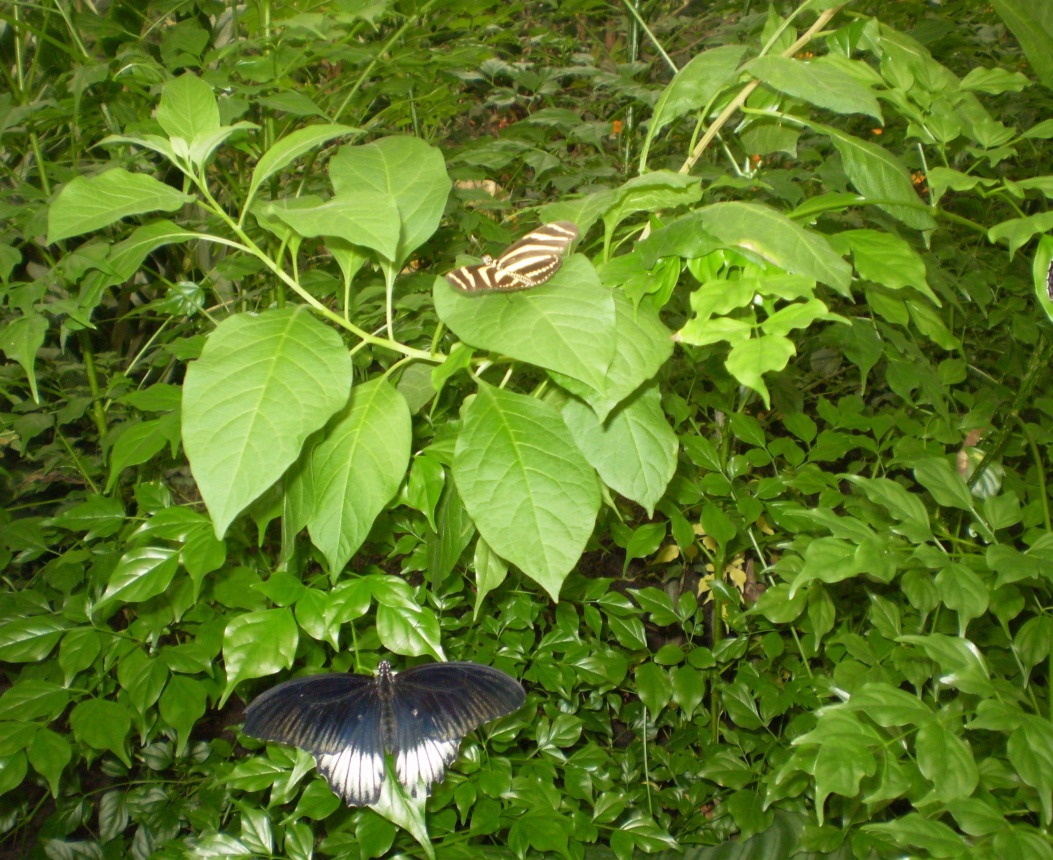 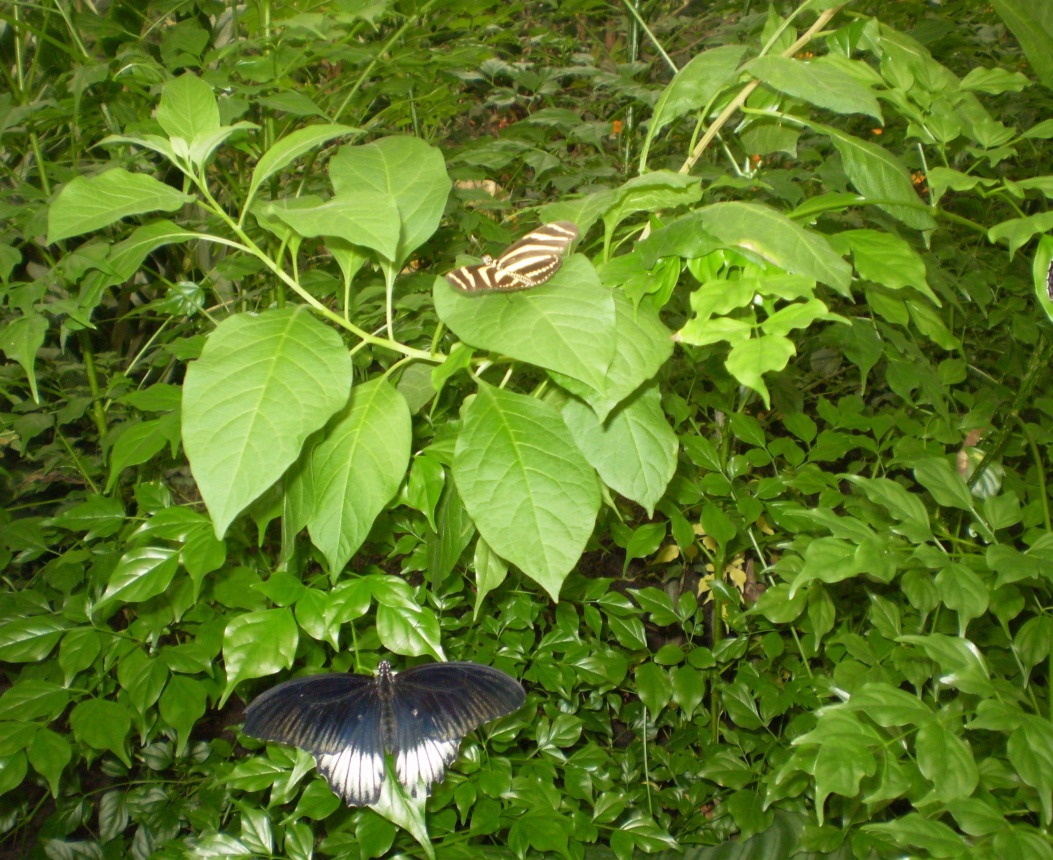 Под удареньем пишем гар,
Без ударенья - гор.
К примеру: загорать,загар,
Наоборот –  зар - зор.
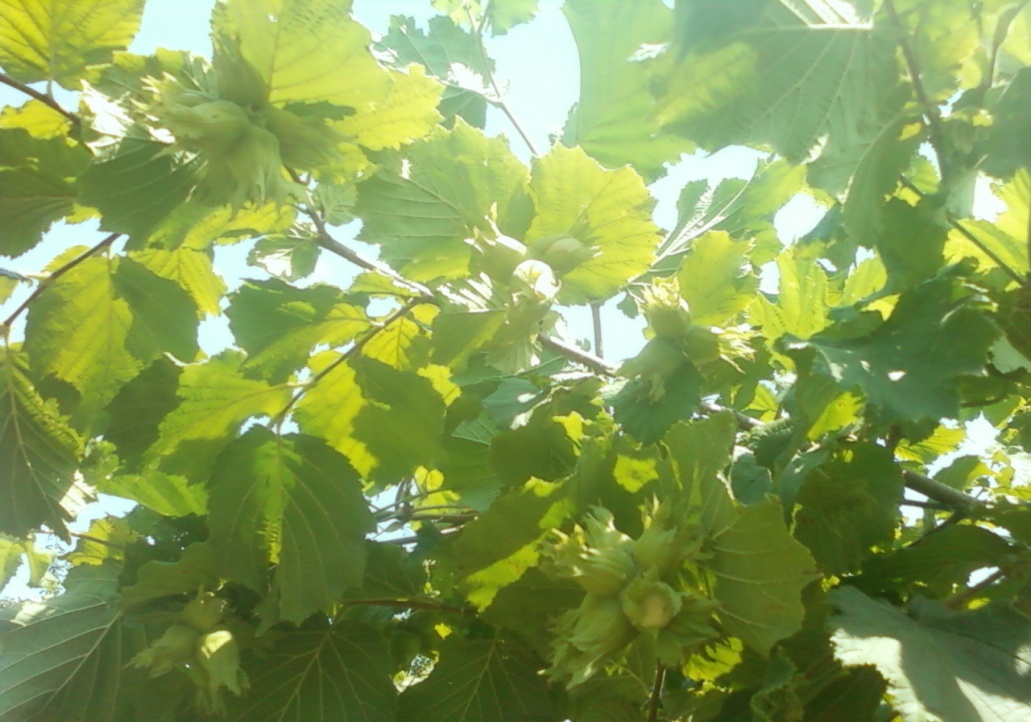 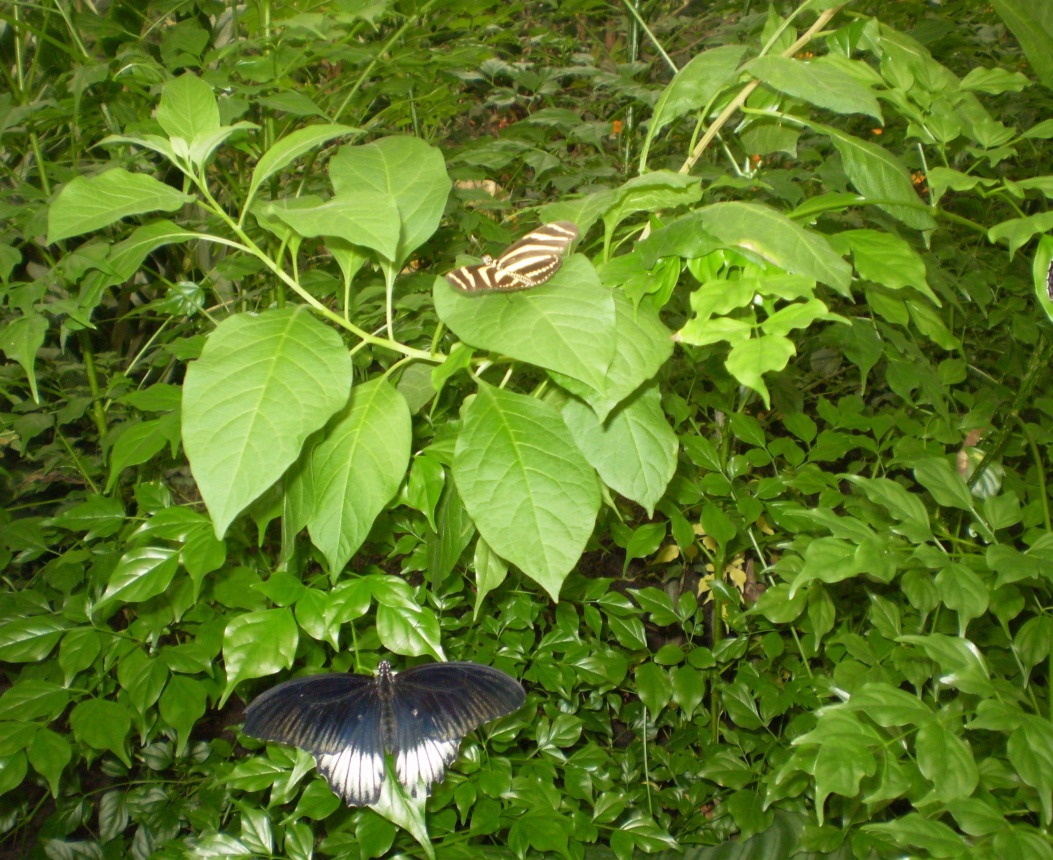 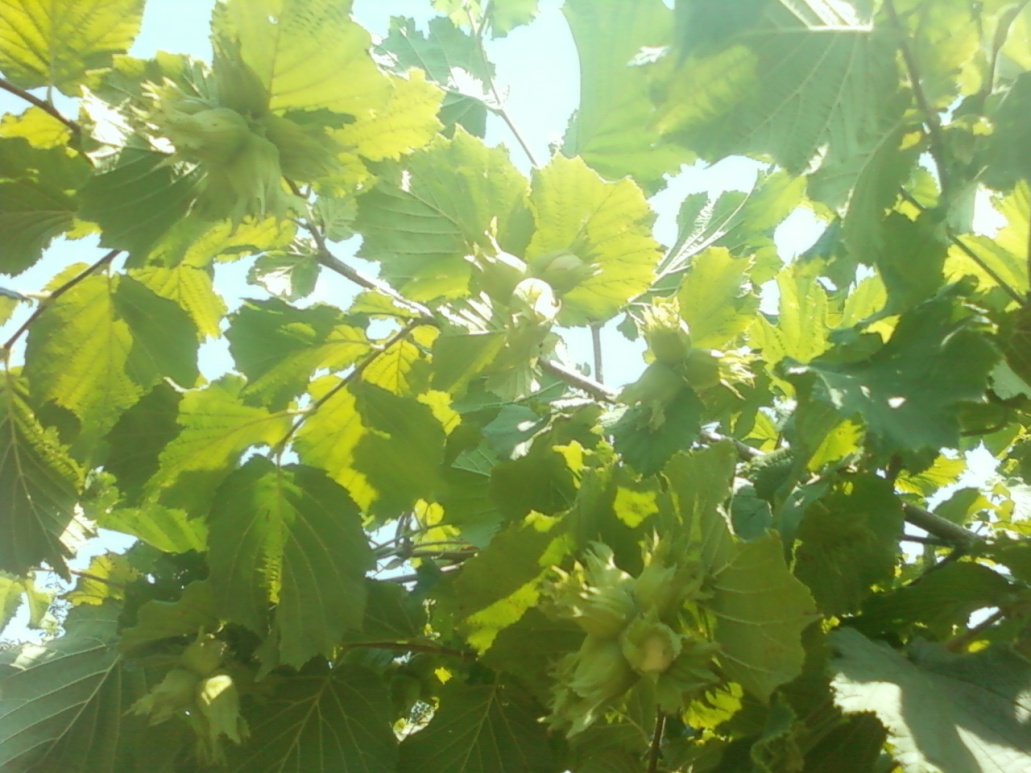 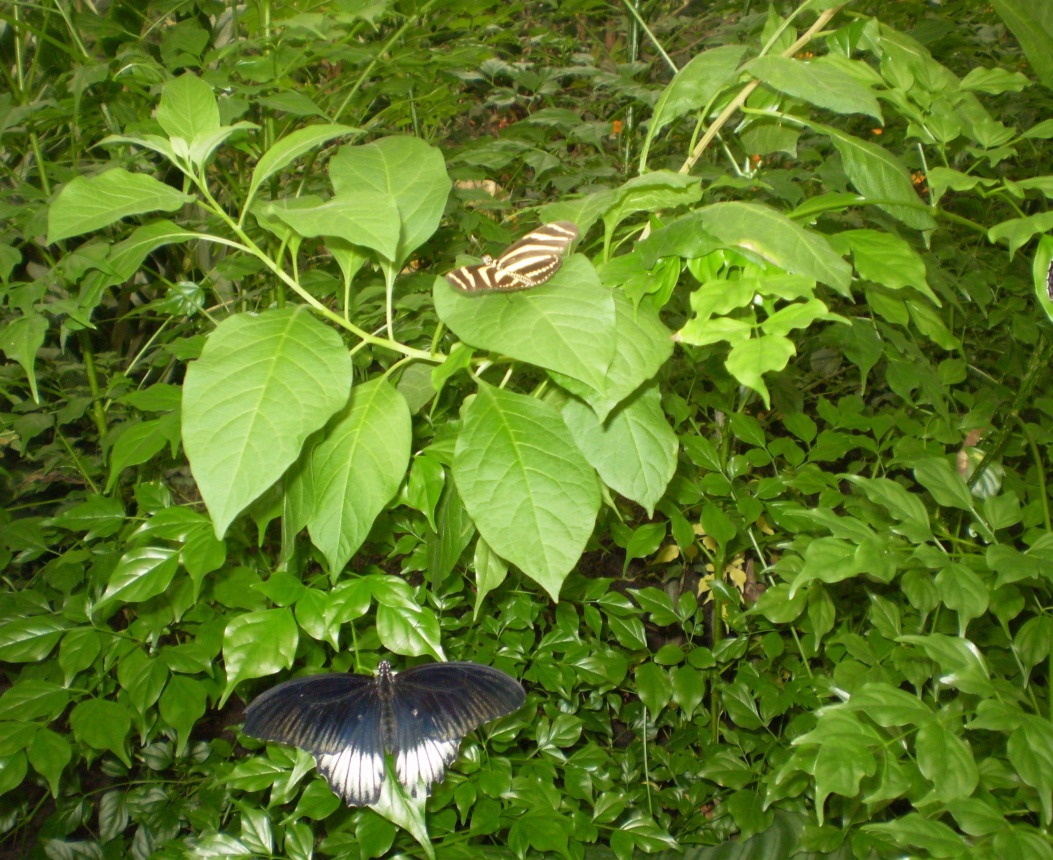 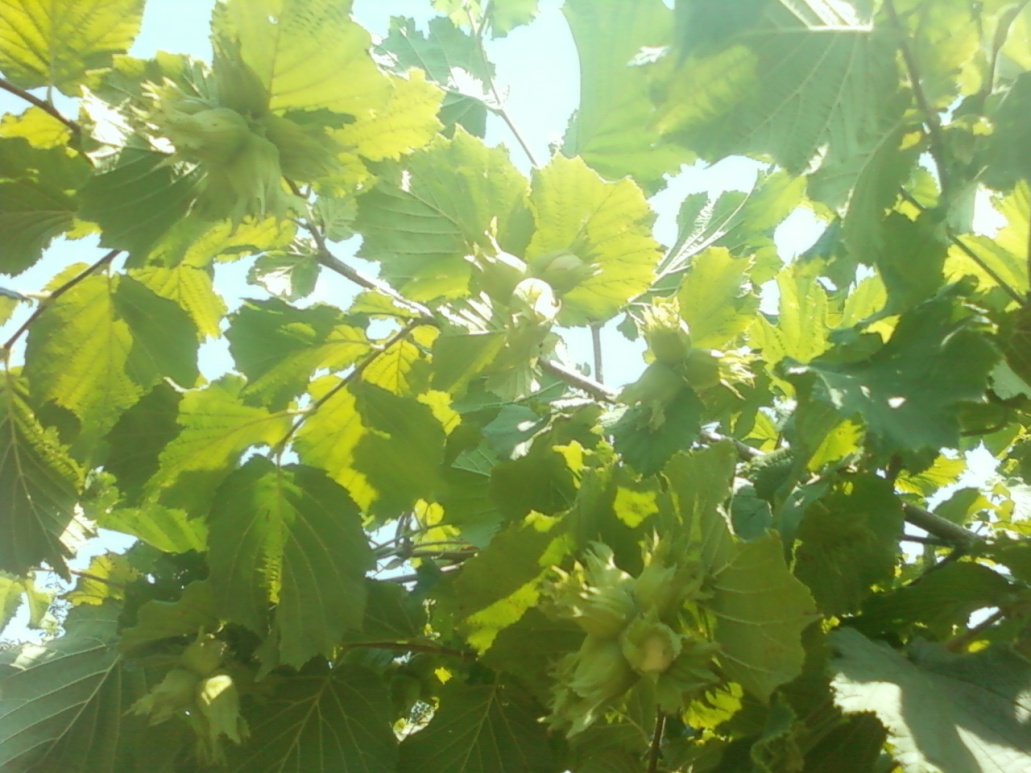 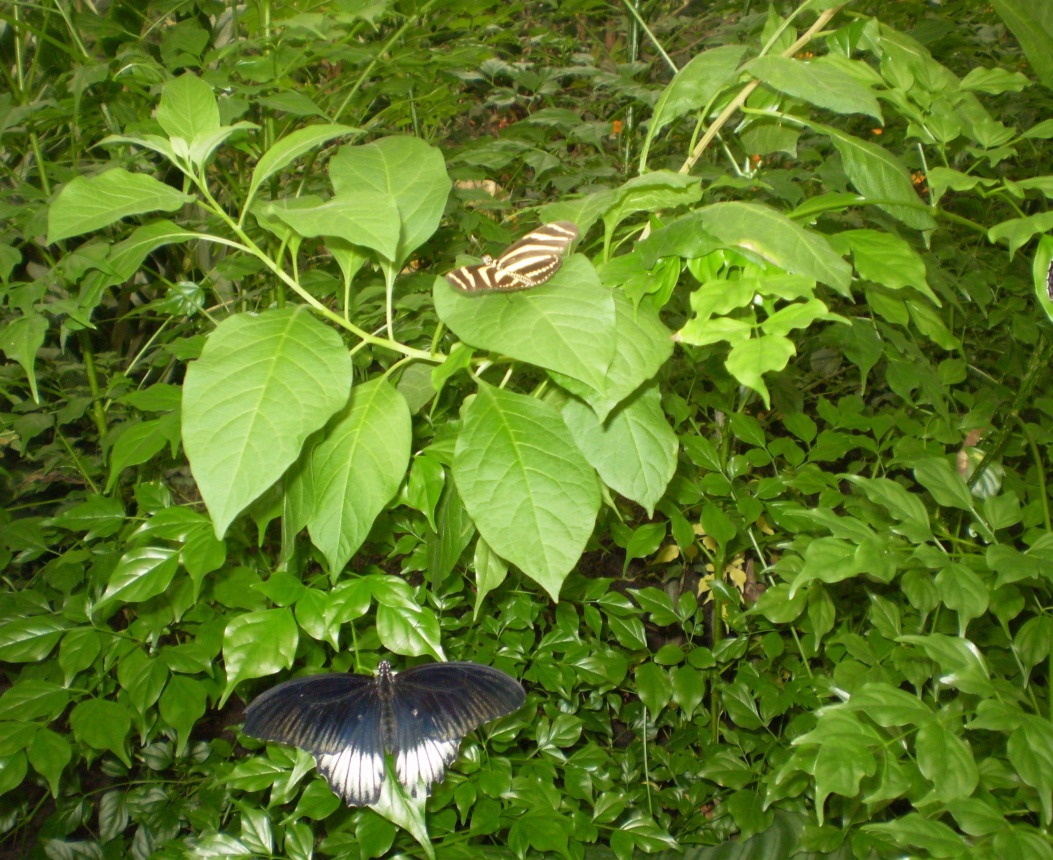 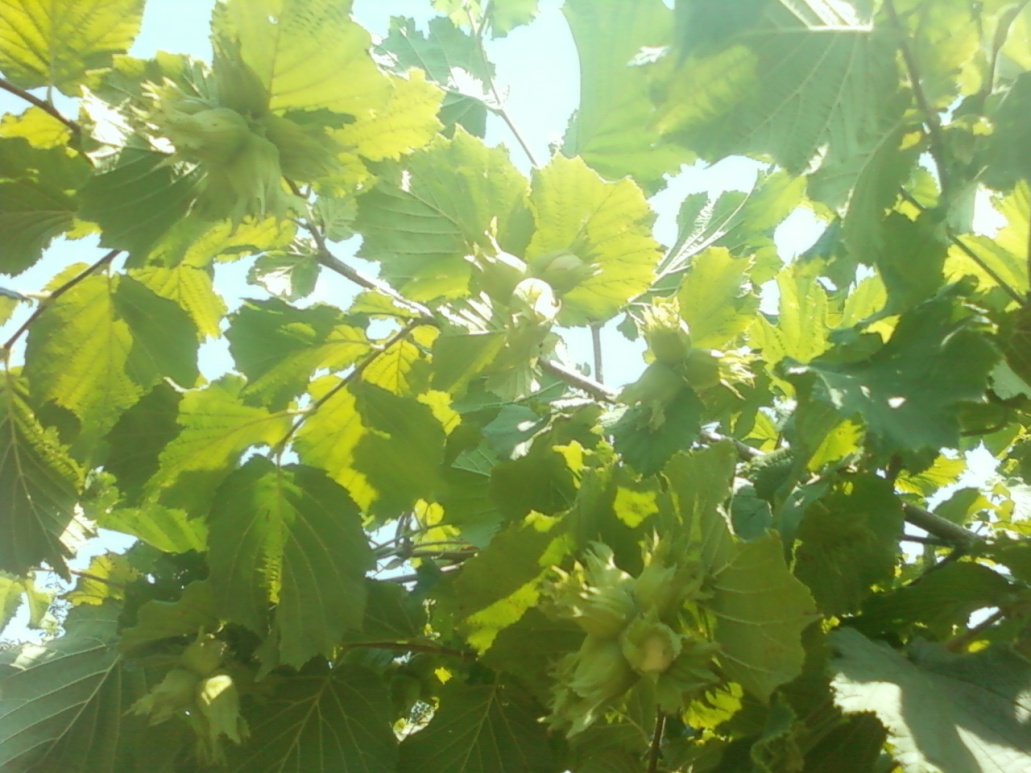 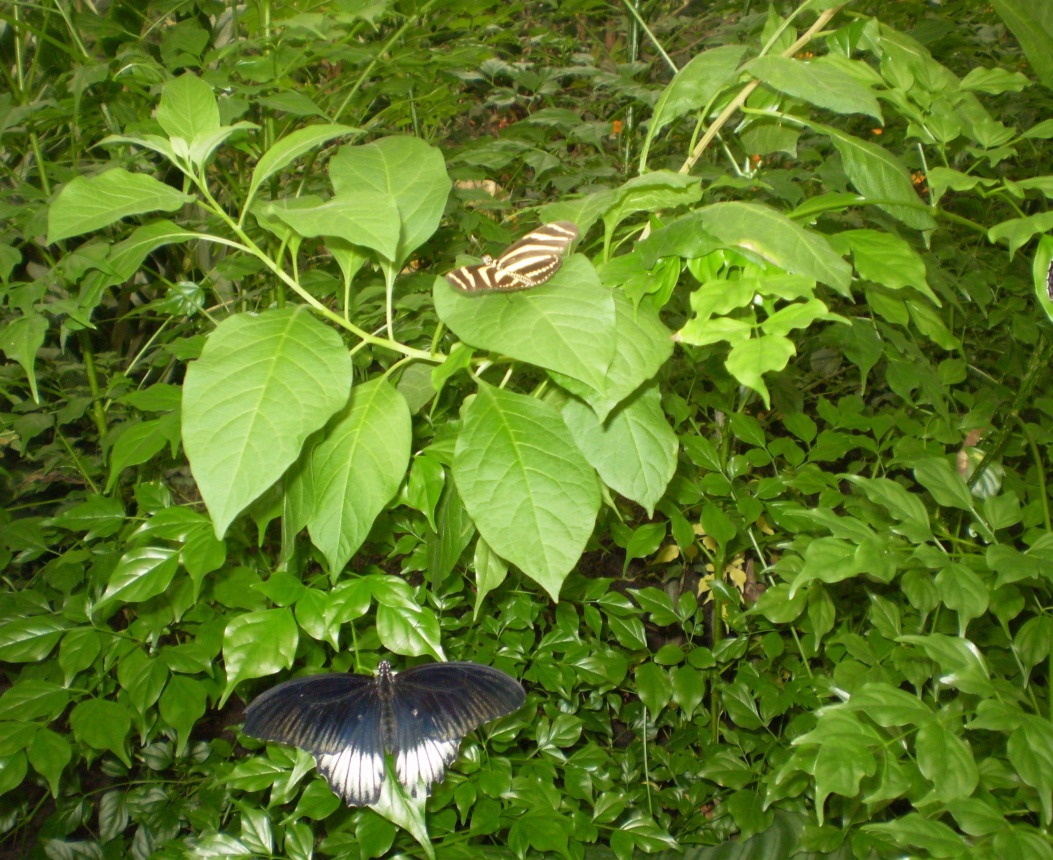 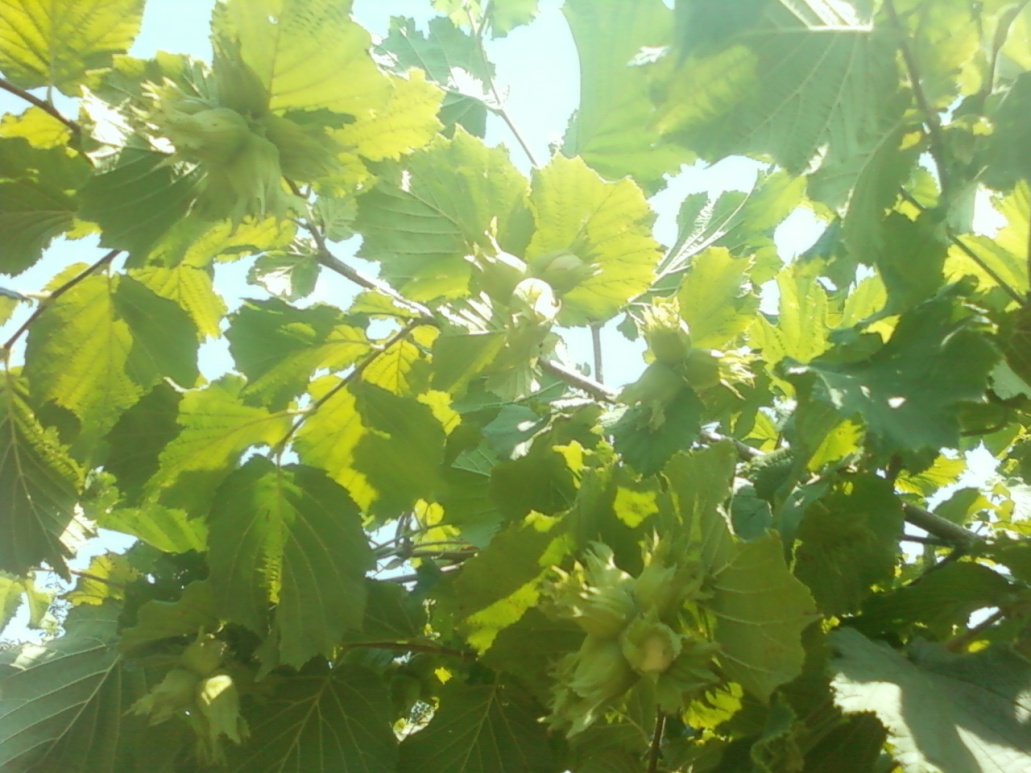 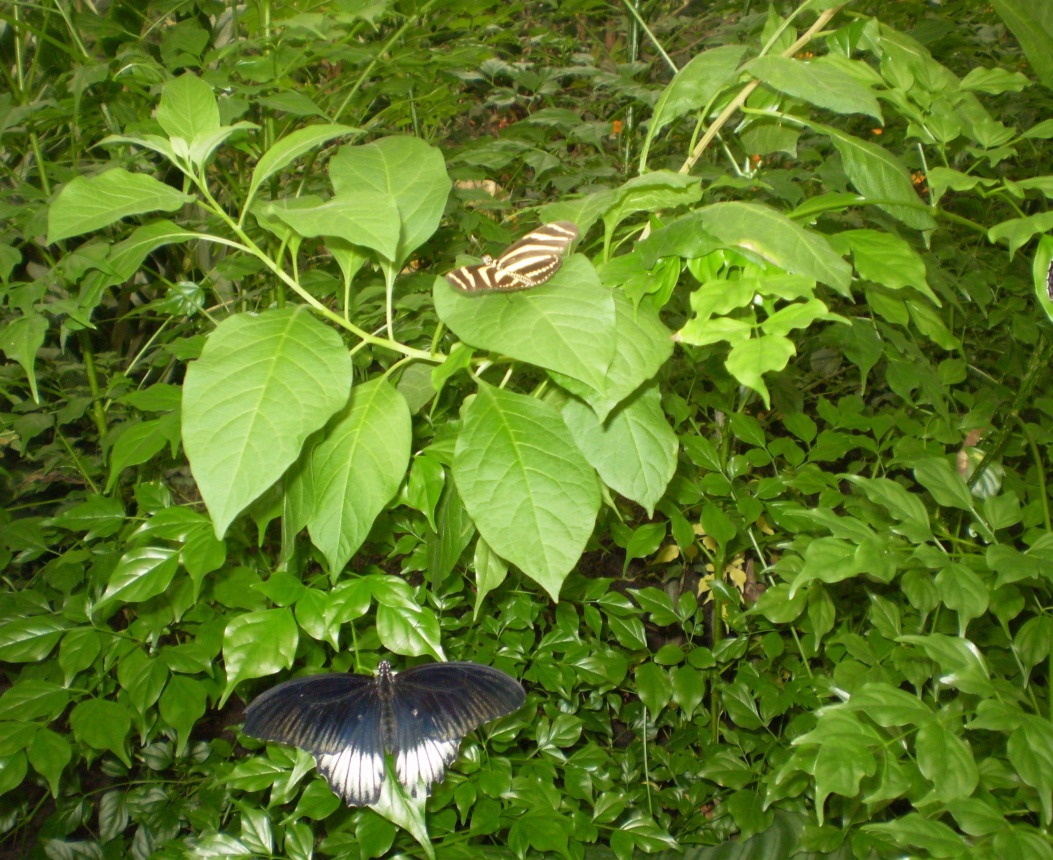 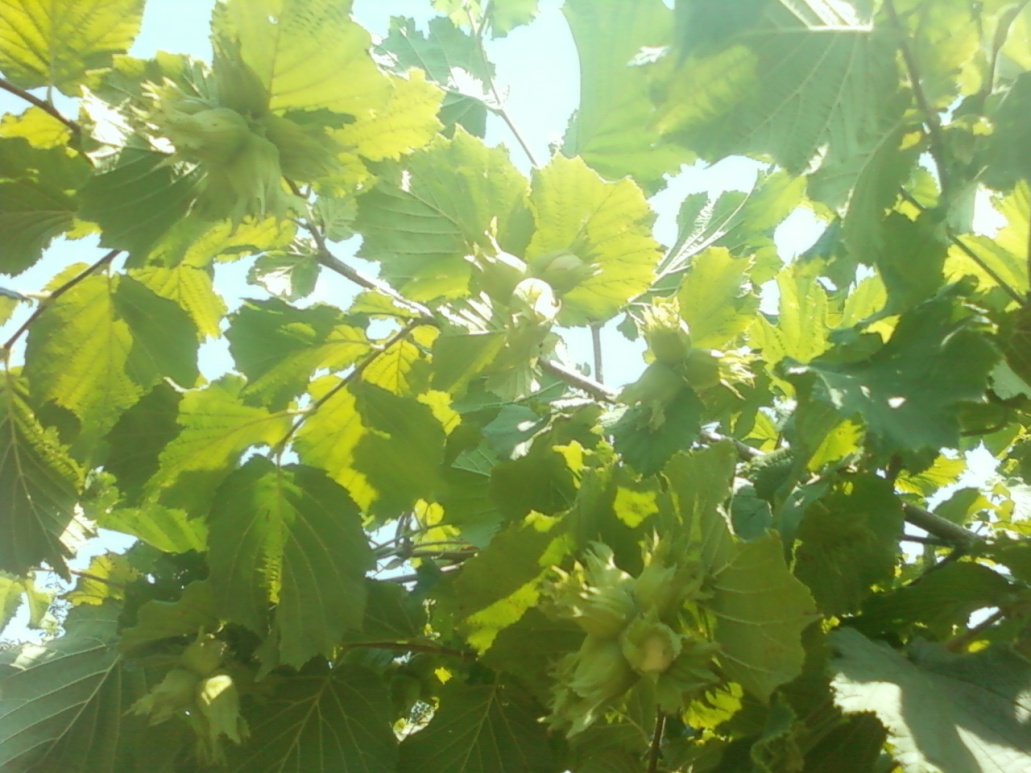 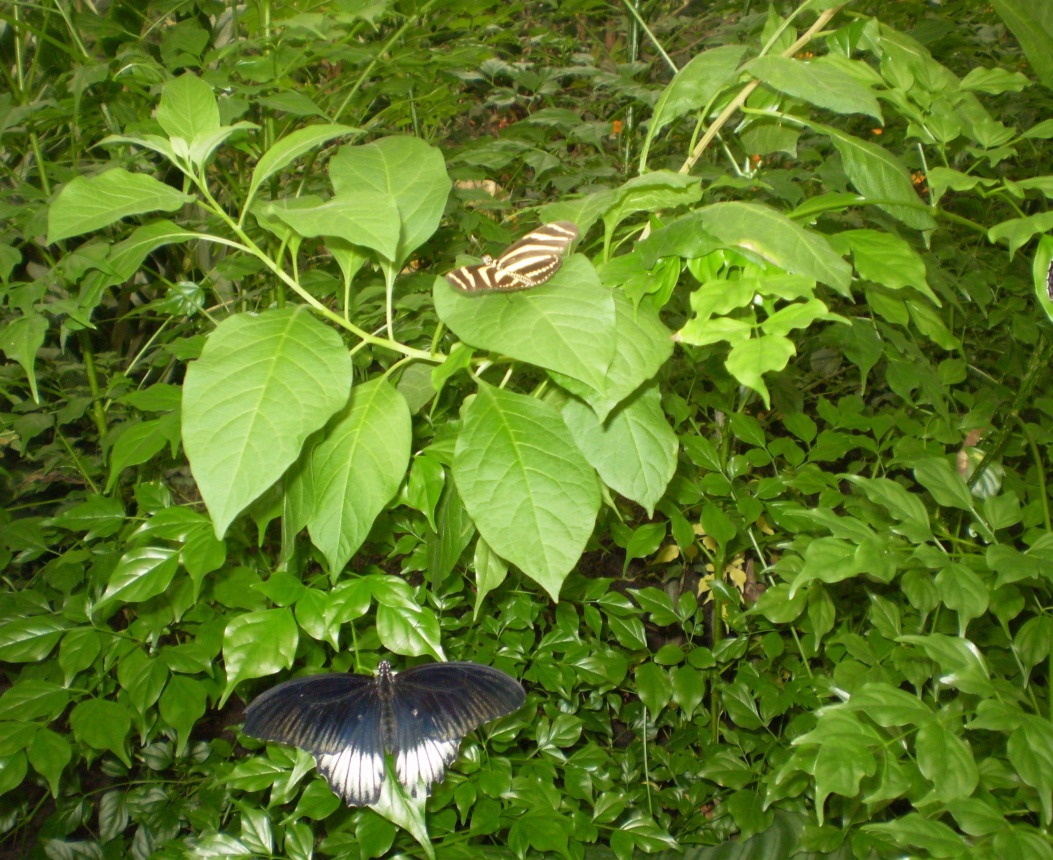 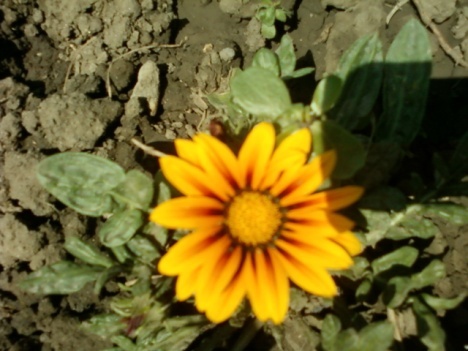 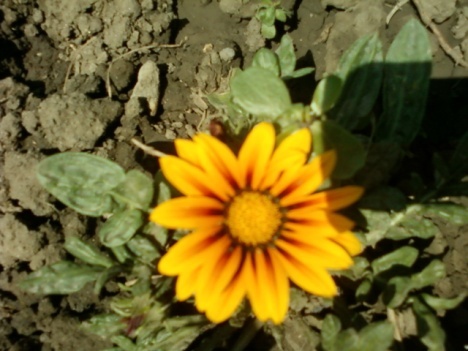 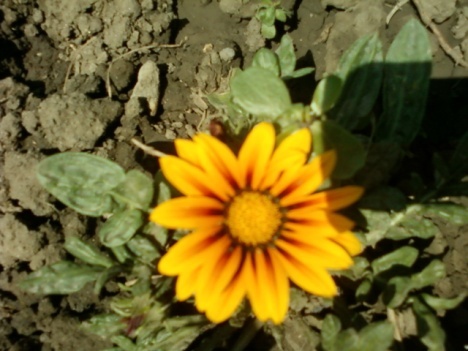 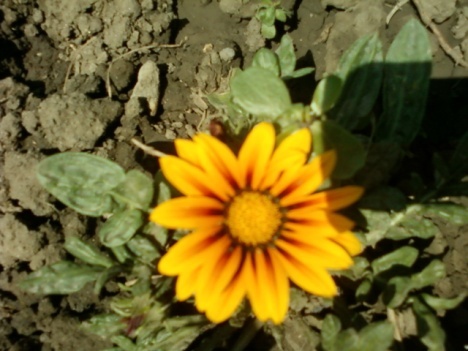 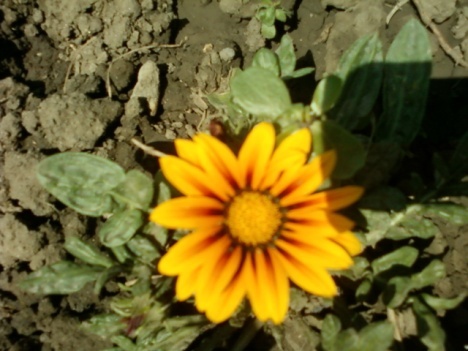 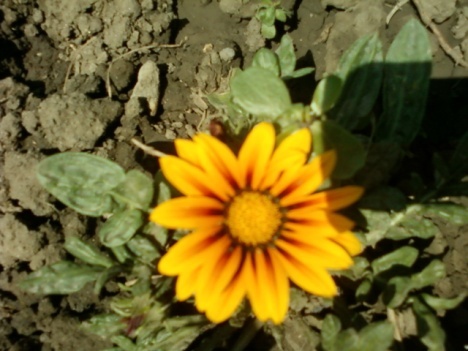 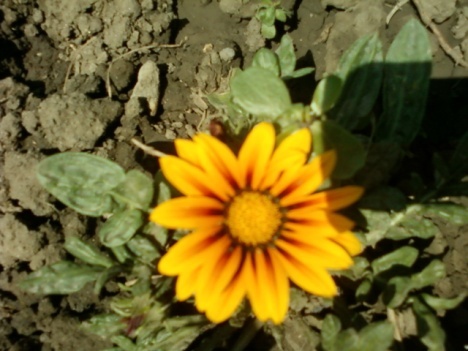 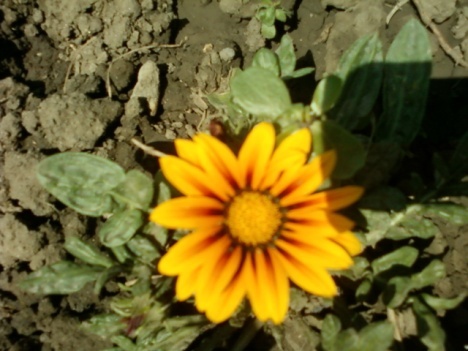 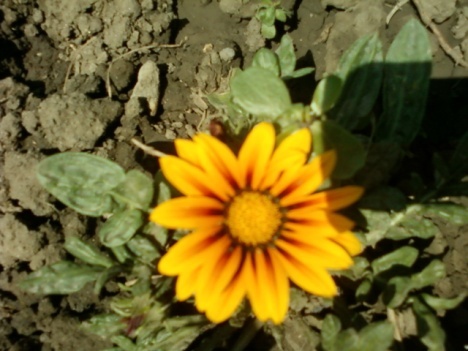 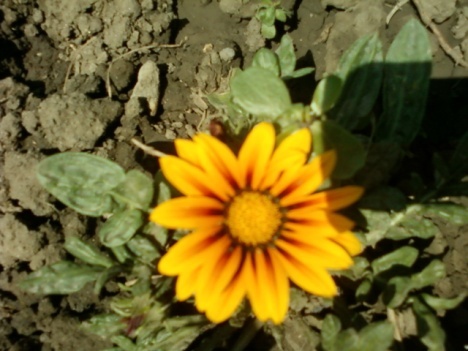 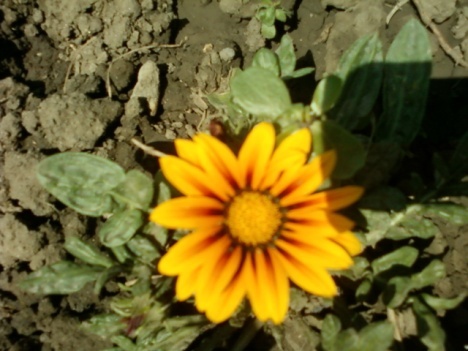 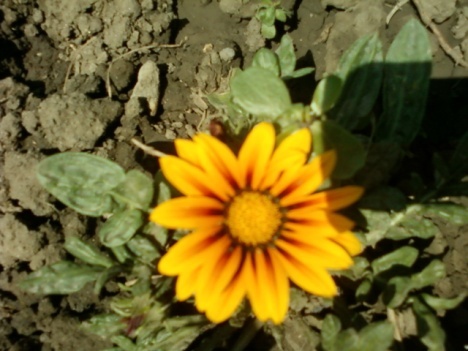 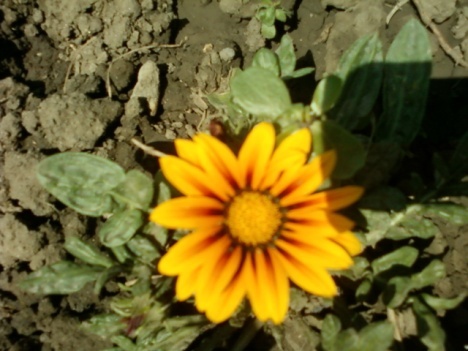 Гласные после шипящих и Ц.

Жюри, брошюра, парашют -
В дружбе только с Ю живут.
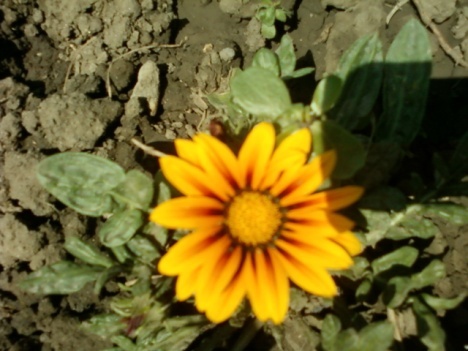 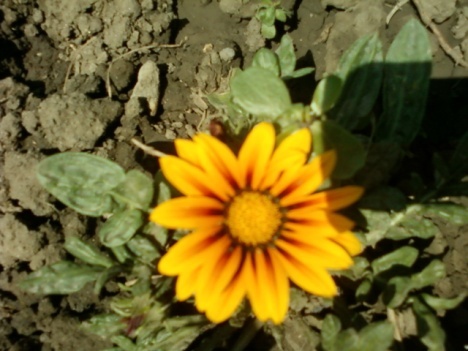 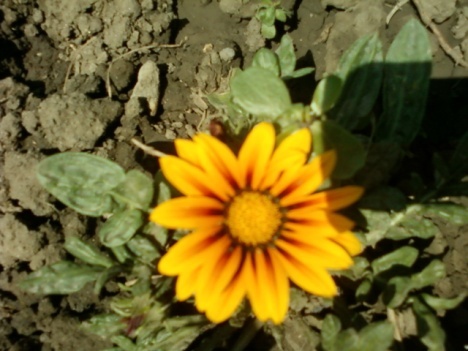 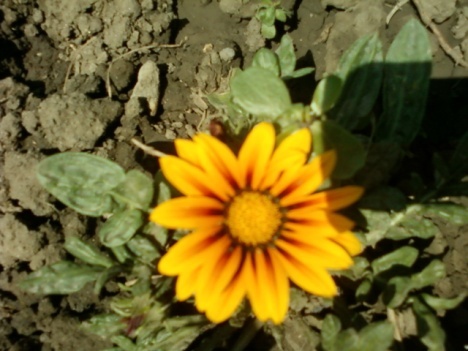 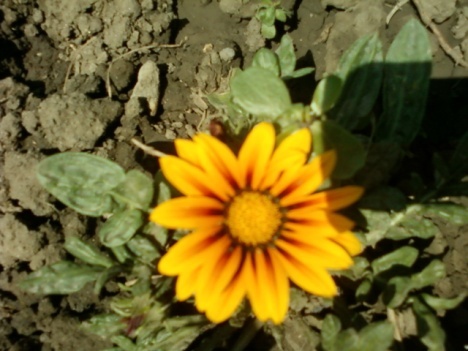 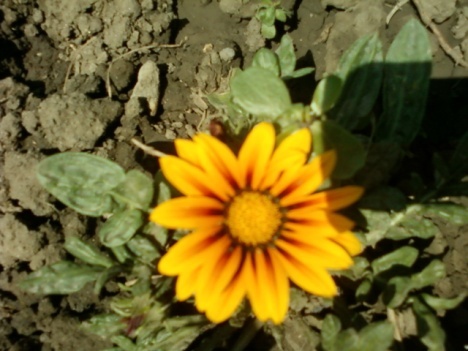 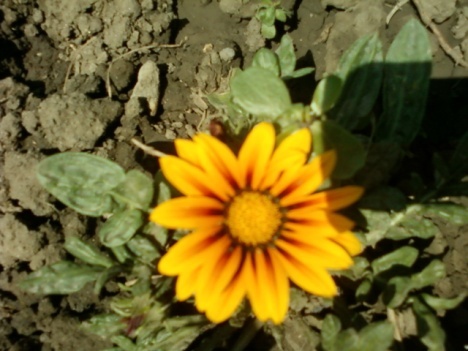 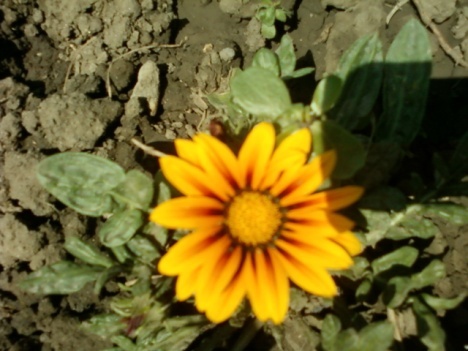 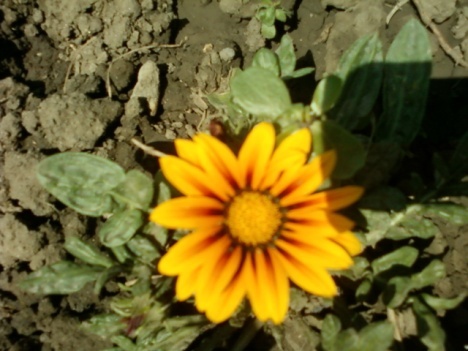 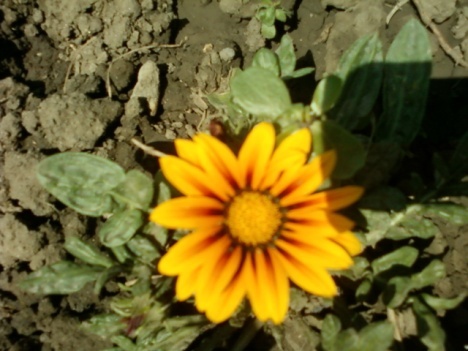 Правописание приставок
З приставки не бывает.
Это каждый школьник знает.
Здание, здесь, ни зги и здоровье-
Пишутся с З, разумеется, в корне.
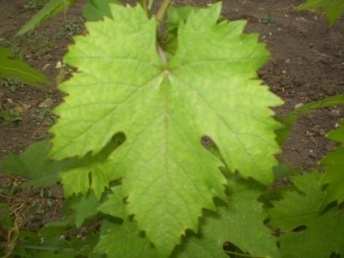 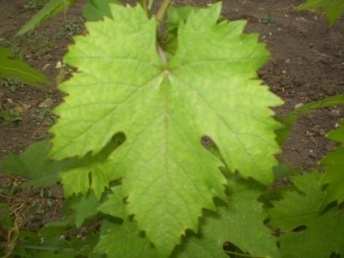 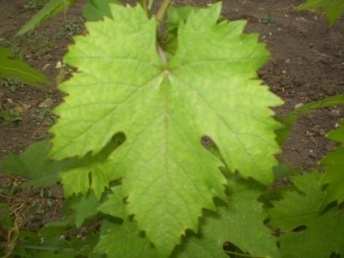 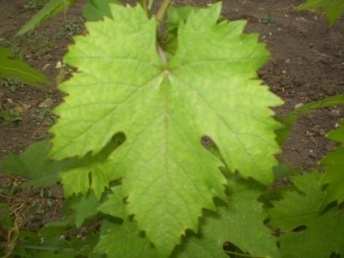 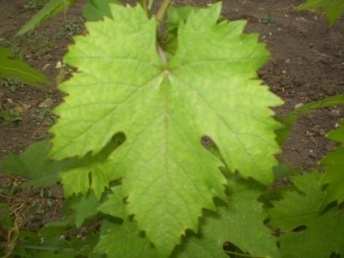 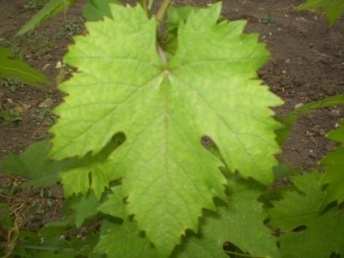 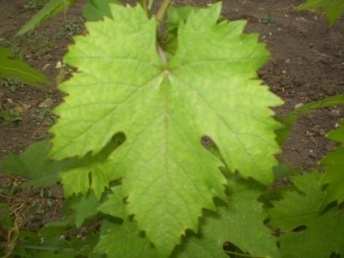 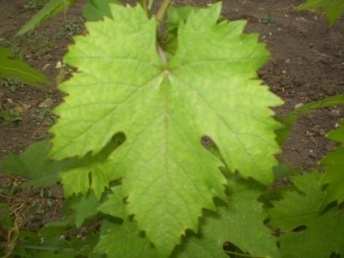 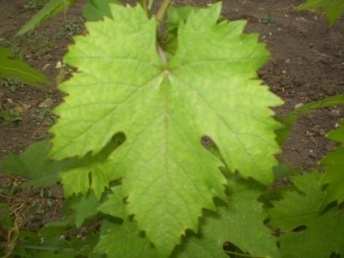 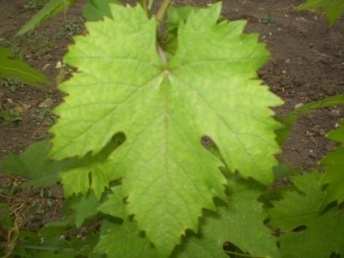 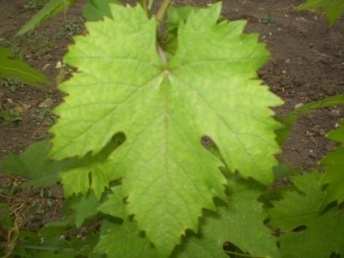 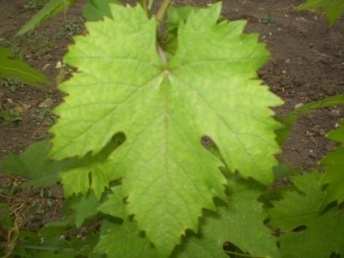 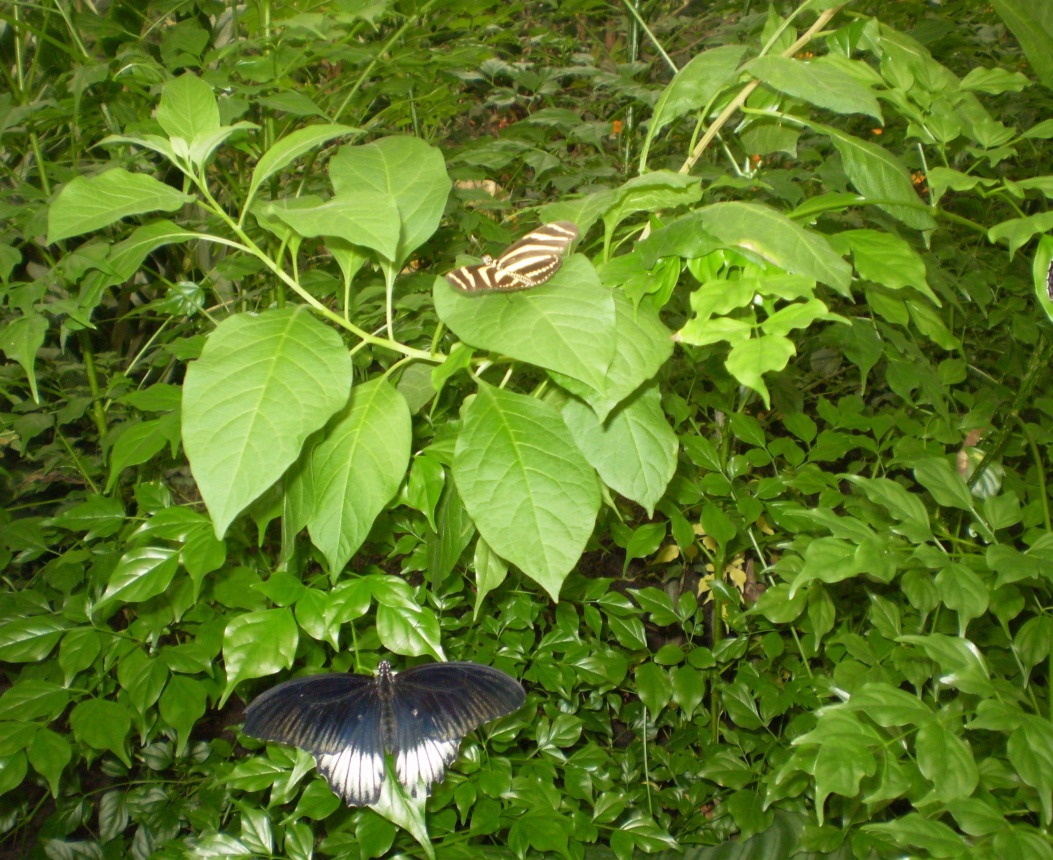 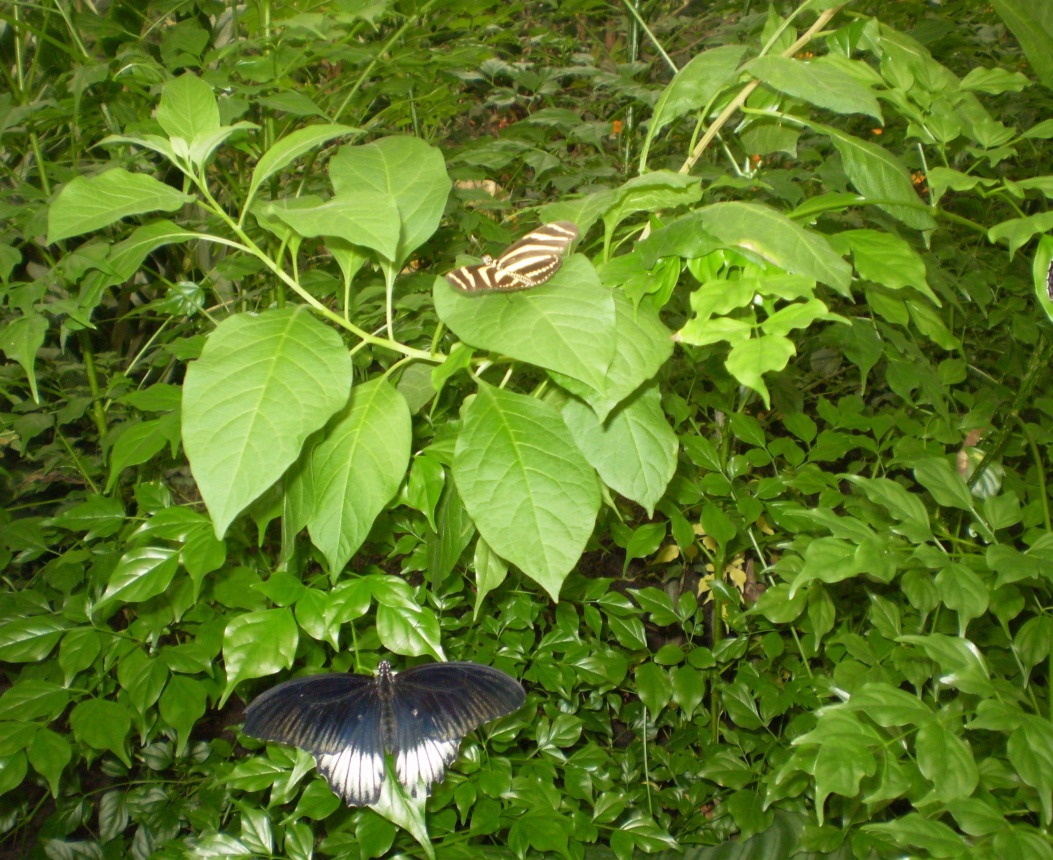 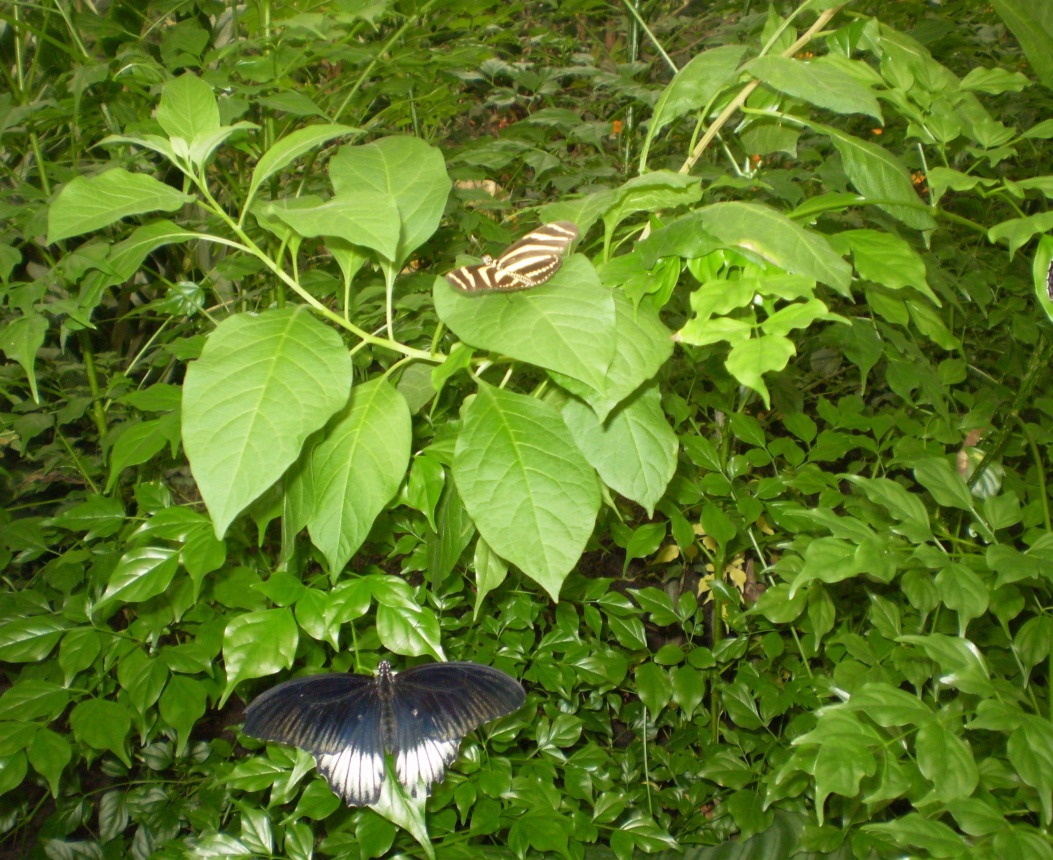 Ты запомни, что приставки.
Раз, из, низ, воз, через, без
Пред согласными глухими
Быстро сменят З на С.
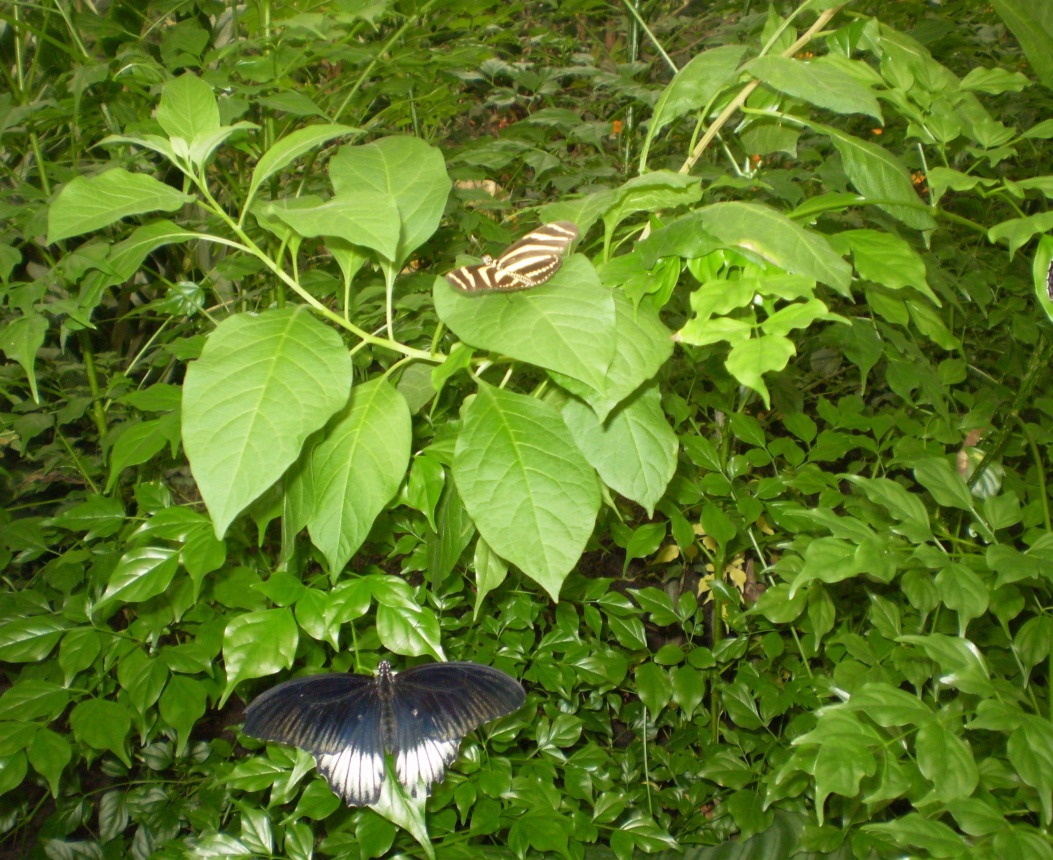 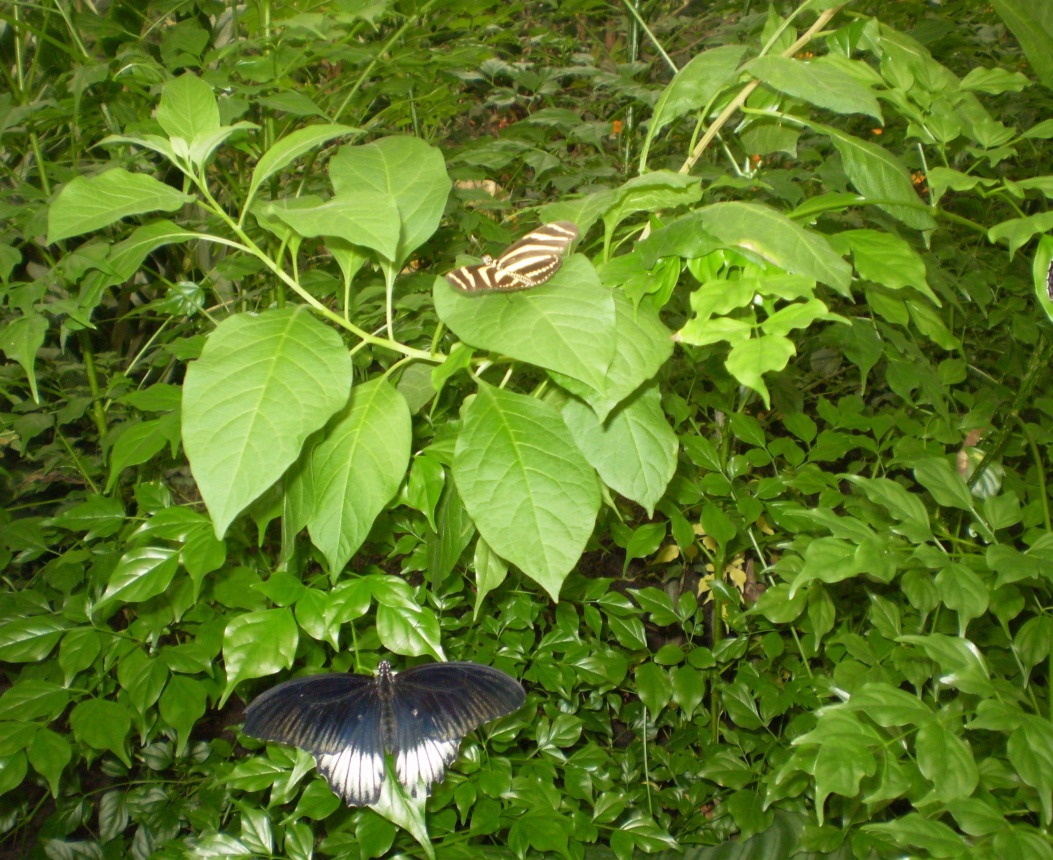 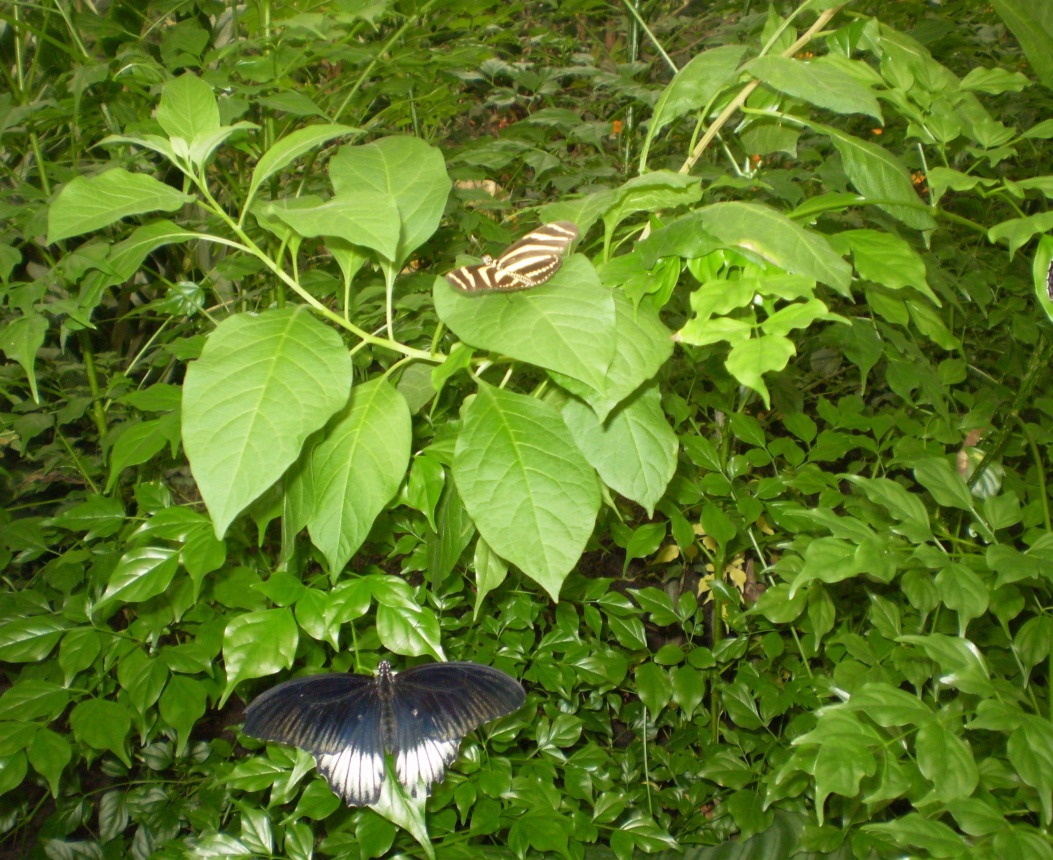 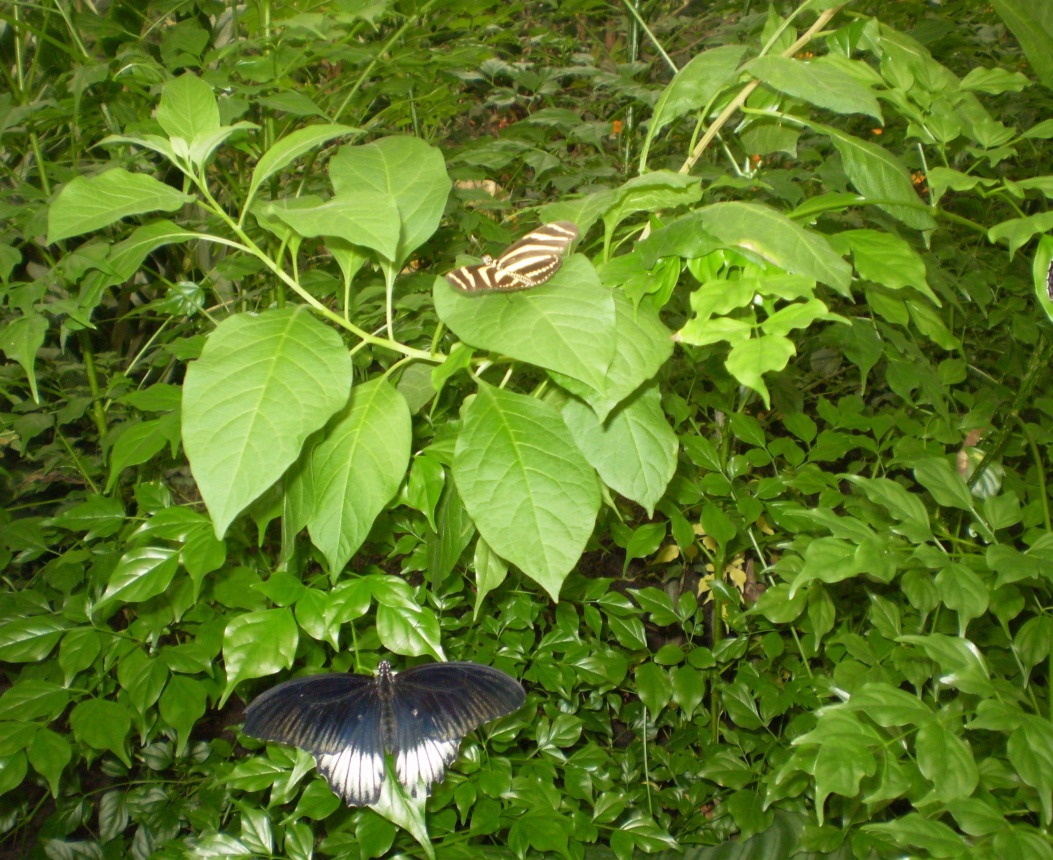 Если очень и пере,
То пиши приставку пре.
Если близость, приближенье,
Неполнота и прибавленье,
То пиши приставку при.
В руки ты словарь бери,
И не мучайся напрасно,
Коль значение неясно.
Шорох, чокаться, трущоба,
Шов, крыжовник и чащоба,
Шорты, пончо, капюшон,
Чопорный, жокей, пижон,
Плюс трещотка, жор, мажор,
И изжога, и боржом,
А ещё жонглер, обжора,
Шомпол, шок, чох, шоу, шоры,
Шоколад, шоссе, шофер -
Вот почти и весь набор.
Все слова напишем с О-
Их запомнить нелегко.
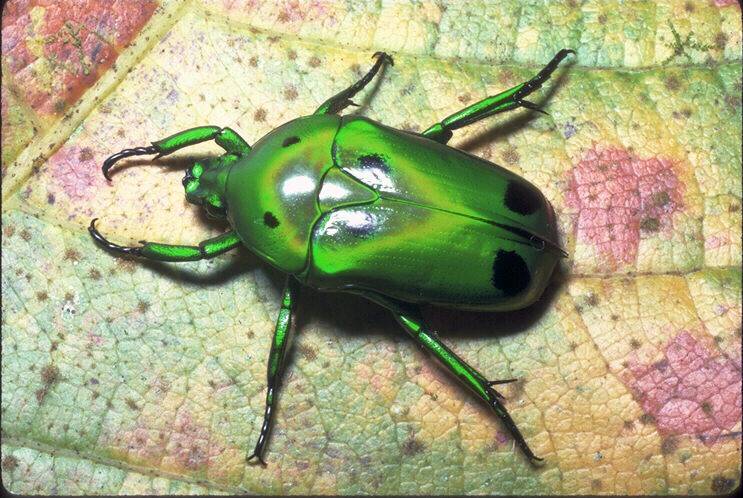 Насекомые бывают очень-очень разные
И признаки имеют весьма разнообразные.
Питаются по-разному, и разные расцветки,
Гуляют по земле, воде и ползают по веткам.
У насекомых крылья, глаза и сердце есть, 
Но главное отличие скрыто в числе 6!

Знает каждый первоклассник у насекомых есть
6  быстрых, резвых ножек, всегда их ровно  6.
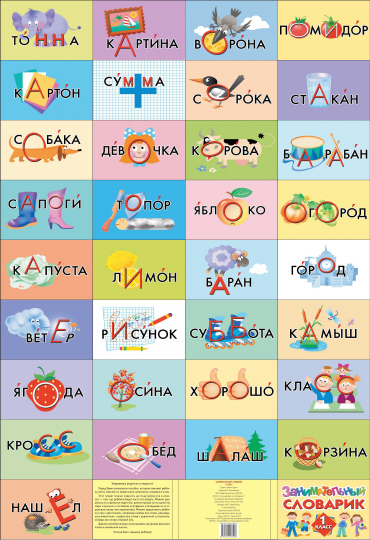 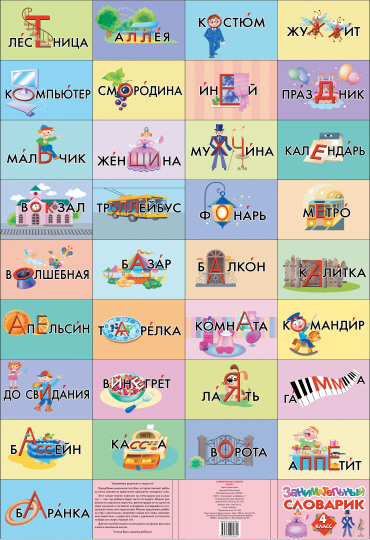 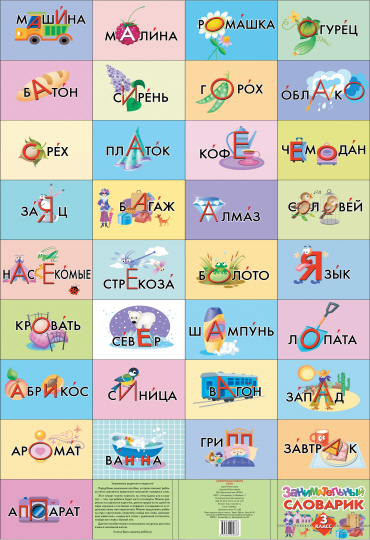 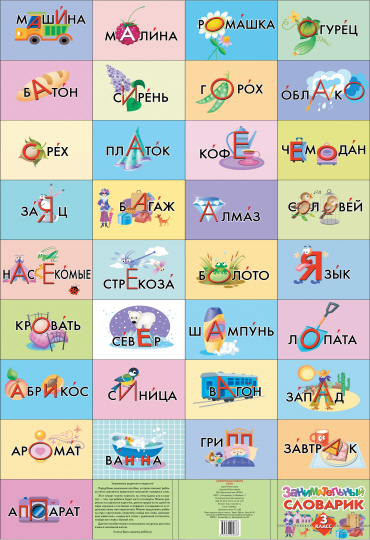 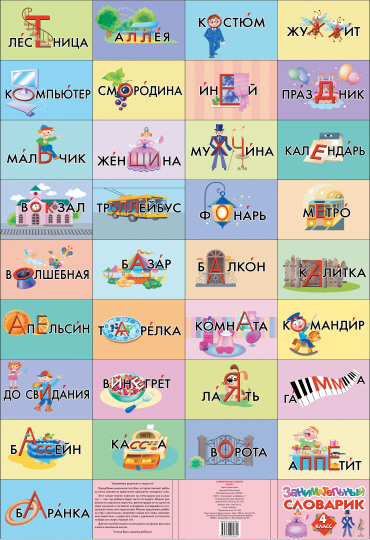 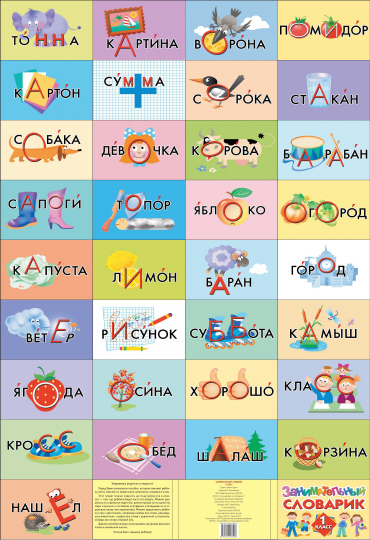 береза – исторический индоевроп. очень древний корень – бе- (bhe-) – со значением ’блеск, белизна’. Тот же корень в слове белый. 
благодарить – сложное слово, содержит старосл. корень благо- - ’хорошо’. Ср.: благо, благодать, благовоние, благодетель, благородный.
богатый – слово общеславянского происхождения, восходит к корню бог-. Бог в старину означало ’податель благ, господин’. Тот же корень – в словах убогий (у=не), богатство.
будто – древнерусское, по происхождению связано с глаголом повелит. наклонения будь+ местоимение то (проверочные слова - будет, будете).
ведь – исконно русское слово, является формой глагола ведать -’знать’.
великий, великолепный, величина – восходят к прилагательному общеслав. происхождения вель, велий, что в старину означало ’большой’.
весьма – старослав., образовано от слова весь; весьма значит ’совсем’.
внезапно – образовано от старосл. слова запа - ’ожидание’ (в и не – приставки).
воробей – исконно русское слово, образовано от звукоподражания вор-вор (по чириканью). Тот же корень – в слове воркование.
воскресенье – восходит к старосл. слову крес - ’здоровье, оживление’ (вос- - приставка).
всегда – общеславянского происхождения, образовано от слова все с помощью суффикса –гда (ср. тогда, когда) (проверочное слово - весь).
всюду, всякий - общеслав. происхождения, образовано от слова весь.
вчера – общеслав., по происхождению является падежной формой существительного вечер, означало ’прежде, чем прошедший вечер наступил, то есть накануне сегодняшнего дня’ (проверочное слово – вечерний).
голубой – восточнослав., название цвету дано по цвету оперения шейки голубя.
город – общеславянское горд – ’ограда, забор’. Слово город в старину означало ’огражденное место’. От того же корня – слова огород, городить, жердь (с чередованиями г//ж, о///е) (проверочные слова - городишь, изгородка).
господин - общеславянск., восходит к слову господь - ’хозяин, господин’, а слово господь – было сложным словом, имело два корня: гость – ’приезжий купец’ и подь – ’хозяин, господин’.
государство – общеславянск., по происхождению связано со словами государь, господарь, господин, которые восходят к корню гость.
дворец – общеславянск., образовано от слова двор - ’дом’ – с помощью уменьшит.-ласкат. суффикса –ец (т.е. дворец – это ’красивый дом, дом, который нравится’).
деревня – собственно русск., образовано от слова дерево, а дерево – от глагола драть, деру – это ’то, что выдирают, чтобы освободить землю для пашни, строительства’.
держава – ’то, что властитель держит под своей властью’. Недаром державой именовался символ царской власти – золотой шар, который царь на торжественных церемониях держал в руке.
до свидания - образовано на базе сочетания предлога до и существительного свидание (проверочное слово - свидимся).
доклад – собственно русск., по происхождению связано со словом класть (до – приставка). 
естественно – образовано от старослав. естество с помощью суффикса енн (+о – суффикс наречия), которое, в свою очередь, восходит к глаголу есть – ’быть’, ’существовать’.
завод – исконно русск., образовано от глагола завести, заводить. Так называли те места, где что-нибудь заводят или разводят: лошадей, рыбу. Затем так стали называть и “заведенные” кем-либо предприятия (за- - приставка).
закон – общеслав., образовано от слова кон - ’начало, конец, граница’, т.е. закон буквально ’то, что было изначально, что определено традицией, что устанавливает определенные рамки – границы’ (за- - приставка).
запад – общеслав., образовано от слова западать – ’заходить, закатываться, прятаться за чем-нибудь’. Глагол западать – префиксальное производное от падать.
западня – восточнослав., первоначальное значение – ’засада’, образовано от глагола западати – ’прятаться за чем-либо, скрываться’ – префиксальному образованию от глагола падать (за – приставка).
защита – общеслав., образовано от глагола щитити, восходящему к слову щит; буквально защитить – ’закрыть щитом’ (за- - приставка).
здание – образовано от старослав. зьдати , связанного с существительным зьдъ (зед, зедо) – ’глина’. Буквально создать – ’вылепить из глины’, здание – ’то, что вылеплено из глины’. Родственное (и проверочное) слово - зодчий.
земляника – собственно русск. слово, образовано от прилагательного земляной. Буквально земляника – ’земляная ягода’,. которая почти лежит на земле (проверочные слова – зе'мли, земля'нка).
изобразить – старославянск., образовано от глагола образити – ’придавать чему-нибудь образ, выделывать’, который восходит к глаголу разить – ’ударять’, восходящему к слову раз. Буквально разить – ’повергать с одного раза’ (из- - приставка)
искусство – старослав., образовано от искусити – ’испытать’, которое в свою очередь восходит к кусити – ’испытывать, пробовать’. Получается, что искусство – это ’умение хорошо что-то делать, знать свое дело “назубок”’. Исторический состав слова: ис- приставка, кус – корень (родственные слова кусать, кусок, вкус), ств- – суффикс, -о – флексия.
капуста – восходит к латинск. caput (ка′пут) – ’голова’ – кочан капусты по форме похож на голову. Этот же исторический корень (ка′пут) лежит в основе слов капюшон (надевается на голову), капитан и капрал (голова, начальник на корабле или в армии), капот (то, что закрывает главную часть машины; первоначально капот означало халат с капюшоном).
квадрат – образовано от латинск. quattuor (кватор) - ’четыре’. Буквально квадрат – ’четырехугольник’. Исторически к тому же корню восходят слова кварта – ’музыкальный интервал шириной в четыре ступени звукоряда’; квартал - первоначально со значением – ’четверть (года, города)’; квартет - буквально – ’группа музыкантов из четырех человек’; квартира – так называли особый налог, повинность на военный постой солдат, затем – солдатское жилье, позже – ’любое наемное помещение для жительства в городах’ (проверочное слово – кварта).
колесо – восходит к индоевропейск. корню ко'ло - ’круг, окружность. Исторически родственные слова - около, околица, кольцо, колесить, околесица.
коллекция - образовано от латинск. коллигэре - ’собирать’. К этому же корню восходят слова коллектив (’сборный’), коллективизация, ко′лледж (первоначально ’соединение школы и пансионата’).
конечно – исконно русск., образовано от слова конец. Конечно буквально означает ’окончательно’ (проверочное слово – закончить).
коньки – исконно русск., образовано от слова конь – по общности функции и по форме: раньше коньки спереди были украшены фигурками, похожими на лошадиную голову.
копейка – собственно русск. , название монеты, на которой был изображен всадник с копьем (проверочное слово -ко'пья).
кора – общеславянск., корень кор- со значением ’кожа, шкура, мясо’, т.е. кора – это то, что отрезается, отдирается. От этой же основы образованы слова короб – ’посуда, плетенная из коры, лыка, бересты’; корыто - первоначально ’выдолбленное бревно’; корабль - первоначально ’судно, похожее на долбленую или плетеную, обтянутую кожей посуду’; корзина – буквально ’плетенка’; короткий - первоначально ’обрезанный’, курносый (с чередованием о//у) - ’с коротким носом’, куртка – ’короткая, “обрезанная”; обкорнать – ’укоротить’. 
коричневый – цвета корицы – пряного порошка, приготовленного из коры тропического дерева (проверочные слова – корка, корочка).
костер - общеславянск., образовано от той же основы, что коса (прическа), чесать (с историческими фонетическими чередованиями к//ч, о//е). Первоначально - ’куча обрубков, отрезков, очесок’, затем – ’горящая куча, костер’.
лопата – общеславянск., образовано от утраченного существительного ло′па (’лапа’ или ’лист’). Лопата буквально ’широкая, как лист’. От этого же корня образованы слова лопасть, лопух. 
медведь – общеславянск., образовано сочетанием слов мед и ед (еда), образовано в результате языкового табу (вместо слова арктос – ’северный’).
народ – общеславянск., образовано от глагола родити. Народ – ’все люди, которые народились, люди одного племени’ (на- - приставка).
неделя – общеславянск., первоначальное значение – ’день отдыха, воскресенье’, образовано на базе словосочетания не делать (не- - приставка).
ненавидеть – старославянск., образовано от навидети – ’охотно созерцать’, соответственно буквальное значение слова ненавидеть – ’не желать видеть’ (не- и на- - приставки).
неужели – древнерусск., образовано путем сращения частиц не, уже и ли.
обед - общеславянск., образовано с помощью приставки об- (=’вокруг’) от корня –ед (еда). Первоначальное значение – не сама дневная трапеза, а ’время до и после (как бы вокруг) еды’ (об – приставка).
обеспечить – собственно русское, образовано от древнерусского слова печа, пека, что обозначало ’забота’ (то, что печет, палит душу). От этого же корня образованы слова опека, опекать (’заботиться’); печаль (буквально ’то, что жжет, печет’); печать (первоначальное значение – ’выжженный знак, тавро’); беспечный (’живущий без заботы’). Обеспечить буквально – ’дать возможность жить беспечно, без заботы (без печи)’ (о- - приставка, бес- - приставка). 
обещать старославянск., восходит к слову обет; первоначальный состав – обвет - от корня вет – ’совет, уговор, согласие’. От этого же корня образованы слова вече (’совет’), завет, обет (исторически об- - приставка).
обидеть – общеславянск., первоначальный состав – обвидеть (приставочное образование от видеть) – т.е. ’смотреть мимо, лишить внимания’ (исторически об- - приставка).
облако – старославянск., образовано от obvolkati – обвола′кивать. Исторически родственные слова – влачить, наволочка, оболочка (происходит чередование полногласного и неполногласного сочетаний: оло//ла).
область – старославянск., образовано от obvolda, то есть по-русски должно было бы получиться обволость (оло//ла )→ обвласть – ’округа, подчиненная власти господина’. Исторически родственные слова – власть, обладать (проверочное слово – власть).
обязательно –старославянск., глагол обязать первоначально выглядел как обвязать – префиксальное образование от вязать. Обязать буквально – ’связать каким-либо приказом, условием, договором’ (об- - приставка).
огород – см. город.
огромный – общеславянск., образовано от вышедшего из употребления существительного огром - ’пространство, на котором бывает слышен раскат грома’. Следовательно, исторически о- - приставка.
одеть – общеславянск., образовано от глагола деть – ’класть (платье на человека)’. От этого же корня - слова надеть, одежда, одеяло. В слове одеть о- - приставка.
опасный – древнерусск., образовано от глагола опасти (’обезопасить’), восходящему к пасти – ’охранять, кормить’. Опасный буквально – ’требующий защиты, осторожности’ (о- - приставка).
опять – общеславянск., образовано от существительного пять, пятка. Опять буквально означает ’по собственным пятам, повторяя свой путь, т.е. назад, снова’ (о- - приставка).
отличный – исконно русск., образовано от глагола отличаться, восходящего к существительному лик. Буквально отличный – ’с другим лицом, не такой, как все’ (от- - приставка).
отряд – собственно русск., производное от глагола отрядить, восходящего к существительному ряд – ’порядок, линия, уговор’. Буквально отряд – ’то, где действует порядок, способствующий наведению порядка’ (от- - приставка).
охота – общеславянск., от глагола хотеть (о- - приставка).
очевидно – исконно русск., образовано на базе словосочетания видно очам (проверочное слово очи, -е- - соединительная гласная).
очки – исконно русск., образовано от слова око - ’глаз’ (проверочное слово – очи).
петух – исконно русск., образовано от глагола петь – буквально ’поющий’.
печальный – см. обеспечить.
платок – исконно русск., образовано от древнерусского плат - ’кусок материи’. Исторически родственные слова – платье, плата (ткань в виде отдельных кусков выполняла раньше роль денег).
победа – старославянск., восходит к корню беда – ’горе, несчастье, принуждение’. Буквально победа – ’то, что бывает после беды, войны’ (по- - приставка).
погода – общеславянск., восходит к корню год – ’хорошее, подходящее, годное’. Первоначальное значение слова погода – ’хорошее время, вёдро’ (ср. непогода – ’ненастье’). Исторически родственные слова - выгода, погодить, невзгода, угодье. В слове погода по- - приставка.
подлинный – собственно русск. В старину при допросе, допытываясь правды, били длинными палками – подлинниками. Отсюда и пошло выражение подлинная правда. Подлинный ←длинный ← длина (одно -н – конечный согласный корня, второе -н- – суффикс прилагательного).
подушка - исконно русск., образовано от той же основы, что и дуть. Исторически родственные слова – дух, душа, надутый, вздох, дышать. Подушка буквально – ’надутое’ (по- -приставка).
поздравлять – старославянск., восходит к здравый – ’здоровый’. Исторически родственные слова – здоровье, здравствуй, здравица. Поздравлять буквально означает ’пожелать быть здоровым’ (по- - приставка).
полтора – исконно русск., образовано сращением слов пол втора - ’один и половина второго’. В древнерусском языке были еще слова, построенные по этой модели: полътретья, полъшеста и т.п., но они исчезли. Для слова полтора проверочное слово (для второго -о-) – вторить.
понедельник – общеславянск., означало ’день после недели’, где неделя – ’свободный от работы день, когда ничего не надо делать’ (исторически по- и не- - приставки).
пора – общеславянск., производное от глагола переть (с чередованием о//е) – ’давить, нажимать’. Исторически родственные слова - напор, отпор. Буквально пора – ’самое удобное время для нажима, совершения чего-то’.
поручение - общеславянск., образовано от глагола поручить, восходящего к корню рук-. Поручить буквально означало ’передать из рук в руки’ (по- - приставка).
портфель - французск., образовано сложением на базе слов porter (порт-) – ’носить’ и feuille (фей) – ’лист’. Буквально портфель – ’“листоноска”’, или ’папка для бумаг’. Первый корень порт- вошел в слова портсигар – ’для переноски сигар’, портмоне ’для переноски денег’, 
постепенно – восходит к общеславянск. степень, образованному от той же основы, что и стопа (с чередованием о//е). Буквально постепенно – ’по степеням, по стопам’, т.е. последовательно, без скачков (проверочное слово – степень; по- - приставка, первое –н- – конец исторического корня, второе -н- – суффикс прилагательного).
поток - общеславянск., образовано от глагола потечь, течь (чередование о//е). Поток – ’то, что течет’ (по- - приставка).
потолок – восточнославянск., восходящее к слову тло – ’пол, земля, основание’ (ср. дотла – ’до основания’). Сделать по тлу означало ’сделать подобным полу’. Буквально потолок – ’подобие тла, пола’ (первое -о- - в приставке по-, второе -о- - беглый гласный в корне).
председатель – собственно русск., образовано на базе сочетания ’сесть впереди, занять первое место’ (проверочные слова – предлог пред, слово сесть).
привет - общеславянск., восходит к глаголу ветити – ’говорить’. Исторически родственные слова – вития - ’оратор’, завет, вече. (В слове привет – приставка при- со значением приближения).
пример – образовано от глагола примерить, восходящему к мерить. Старейшее значение слова пример – ’проба’ (при- - приставка со значением присоединения).
причина – заимствовано из польск. языка, где является производным от общеславянск. чин – ’строй, действие, порядок, подчинение, место в ряду’. Исторически родственные слова – чинить, учинить. Буквально причина – ’указание последовательности действий, их расположение “по чину”’ (при- - приставка: при чине, при месте).
приятель – общеславянск., восходит к глаголу прияти – ’принять’. Буквально приятель – ’тот, кто заслуживает, чтобы его приняли’ (при- - приставка со значением присоединения, -тель – суффикс со значением лица).
прозрачный – старославянск., восходит к слову зрак – ’вид’, зрачный – ’видимый’. Исторически родственные слова – зрение, зримый, взор. Буквально прозрачный – ’видимый насквозь’ (про- - приставка).
промышленность – собственно русск., в значении ’индустрия’ введено в лит. язык Карамзиным в xviii в. До него – употреблялись родственные слова промышлять – ’заниматься охотой’, промышленник - ’профессиональный охотник’ (проверочное слово – промысел).
простить – общеславянск., восходит к слову простой – в двух значениях: ’прямой’ или ’свободный’. Следовательно, простить означает или ’разрешить виноватому, склонившемуся в низком поклоне, выпрямиться, стать простым - прямым’, или ’освободить от долгов, грехов, сделать простым - свободным’ (проверочные слова – прост, проще).
работа – старославянск., производное от раб – ’сирота, подневольный работник’. Этимологически родственным является слово ребенок (с чередованием а//е) – ’маленький, зависимый, несвободный’. Работа первоначально – ’тяжелая, подневольная работа, рабство’.
префиксального образования от ведать – ’знать’. Буквально разведчик – ’тот, кто все узнает’ (раз- - приставка).
ребенок – см. работа.
свобода – общеславянск., производное от той же основы, что и свой. Свобода буквально означает ’свое, собственное, отдельное от других положение, состояние того, кто ничей не раб, не невольник’.
сегодня – исконно русск., образовано путем сращения слов сего дня (проверочное слово – сей – ’этот’).
сейчас - исконно русск., образовано путем сращения слов сей - ’этот’ и час.
середина - общеславянск., суффиксальное производное от корня серд – ’то, что в центре, внутри’. Исторически родственные слова: сердце – ’то, что в середине’; сердиться – сердце всегда считалось вместилищем чувств – или гнева (серда), или любви; сердобольный, предсердие.
синица - общеславянск., образовано по звукоподражанию синь-синь (сравни воробей), а затем – по цвету оперенья - от прилагательного ’синий’.
сказать – исконно русск., образовано с помощью приставки с- от глагола казати – ’говорить’. Исторически родственные слова – указать, приказать, отказать.
совершенный – старославянск., производное от вершити, восходящему к существительному верх - ’то, что возвышается’. Буквально совершенный – ’возвышающийся над другими, самый высокий’ (со- - приставка).
совесть – старославянск., восходит к слову ведать - ’знать’. Исторически родственные слова - совет, советовать, вече, завет.
соревнование – общеславянск., восходит к слову рьвьнъ – ’ревнивый, усердный’. Буквально соревнование – это ’взаимная ревность (или рвение, усердие) к успеху, к победе’. Приставка со- указывает на совместность действия (ср. сотрудник, сокурсник).
Приставка со- имеет значение ’вместе’.
спасибо –исконно русск., образовано на базе сращения слов спаси и Бог. Спасти в свою очередь образовано от пасти – ’сохранять, защищать’ (проверочные слова: спас, Бог, с- - приставка).
спектакль – франзузск. spectacle – театральное представление’ – восходит к латинскому корню спектр – ’видение, призрак’. Исторически родственные слова - спекуляция - первоначально ’размышление, приглядывание к предыдущей сделке’; проспект – первоначально ’вид вдали, обзор’. Спектакль буквально – ’зрелище’ (проверочные слова – спектр, спекуляция). 
способ – исконно русск., восходит к слову пособ – ’помощь’. Исторически родственные слова – пособие, способный, способствовать, особа (в слове способ с- - приставка).
стараться – общеславянск., восходит к словам старый – ’сильный, тяжелый’; стать. Стараться буквально - ’прикладывать силы, становясь кем-то или делая что-то’ (проверочное слово – старый).
статья – общеславянск., образовано от глагола стать ’занять прочное положение, становиться’ Буквально статья – ’то, что стало частью определенного сочинения’.
столица – старославянск., восходит к слову стол, образованному в свою очередь от глагола стлать, стелить. Стол первоначально означало ’подстилка для сидения, стул’ и стало основой для существительного престол – ’самый главный стол, трон’. Столица – ’город, где расположен “главный стол” - престол’.
страница – старославянск., означает ’маленькая сторона’ (чередование полногласного и неполногласного сочетания оро//ра). Исторически родственные слова – пространство (’тянется во все стороны’), страна, странный (в старину означало ’чужой, из другой страны’).
торжество – старославянск., образовано от слова торг – ’рынок’. Исторически родственные слова – торговля, торговать, торг. Буквально торжество – ’то, что совершается на торгу, т.е. при большом скоплении народа’.
торопиться – исконно русск., восходит к индоевропейскому torpъ (торпо) – ’поворачивать’. Торопиться буквально ’поворачиваться, суетиться’ (проверочным может служить диалектное слово то′роп - ’суета’).
тоска – общеславянск., образовано от того же корня, что и слово тощий (с чередованием ск//щ)– первоначальное значение ’пустой’. Исторически родственные слова – тщетный, вотще (’впустую’). Буквально тоска – ’ощущение пустоты, тощая (пустая) жизнь’.
убедить – старославянск., образовано от глагола бедити с корнем бед-, означающим ’принуждение, притеснение, горе’. Исторически родственные слова - победа, победить, беда, бедный. Буквально убедить – ’принудить что-то делать’. 
уважать – польск., восходит к общеславянск. важный, образованному от существительного вага – ’вес, тяжесть’. Первоначально важный означало ’веский, тяжелый, отважный, сильный’. Следовательно, буквально уважать - ’считать веским, сильным, отважным’ (проверочное слово важный; в современном языке слова уважать и важный – не родственные!).
удовольствие - исконно русск., восходящее к корню индоевропейск. характера volъ – волити, велеть – ’желать, хотеть’. Исторически родственные слова – воля (’желание’), произвол, довольно. Буквально удовольствие – ’исполнение воли, желания’ (у- и до- - приставки).
улица – общеславянск., образовано от исчезнувшего существительного ула. Исторически родственные слова – переулок, проулок, улей, улитка. Буквально улица – ’пустая, освобожденная (от зарослей)’ (-иц- - суффикс существительного женского рода; ср. лисица, сестрица). 
урожай – исконно русск., образовано от той же основы, что родить, урод, род. Урожай буквально – ’то, что уродилось’.
устранить – старославянск., образовано от существительного страна, сторона (чередование оро//ра). Буквально означало ’отодвинуть в сторону’ (проверочные слова – странный, стра′ны).
фальцет -немецк. Falsett (фальцет) образовано от falsch (фальш)- ’фальшивый, ложный’. Буквально фальцет – ’фальшивый голос’ (проверочное слово фальшь).
целовать – общеславянск., образовано от целый – ’здоровый’. Целовать буквально – ’желать быть целым, здоровым, приветствовать’.
чернила – общеславянск., образовано от прилагательного черный. Чернила буквально – ’черная краска’.
четверг – исконно русск., производное от четвертый. Четверг буквально – ’четвертый день недели’ (проверочное слово – четверть).
Б В Г Д З К Л М Н П Р С Т Ф Х     Ж  Ц  Ш
Б В Г Д З К Л М Н П Р С Т Ф Х       й  ч  щ
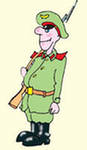 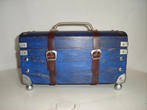 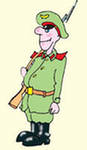 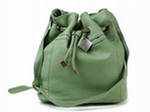 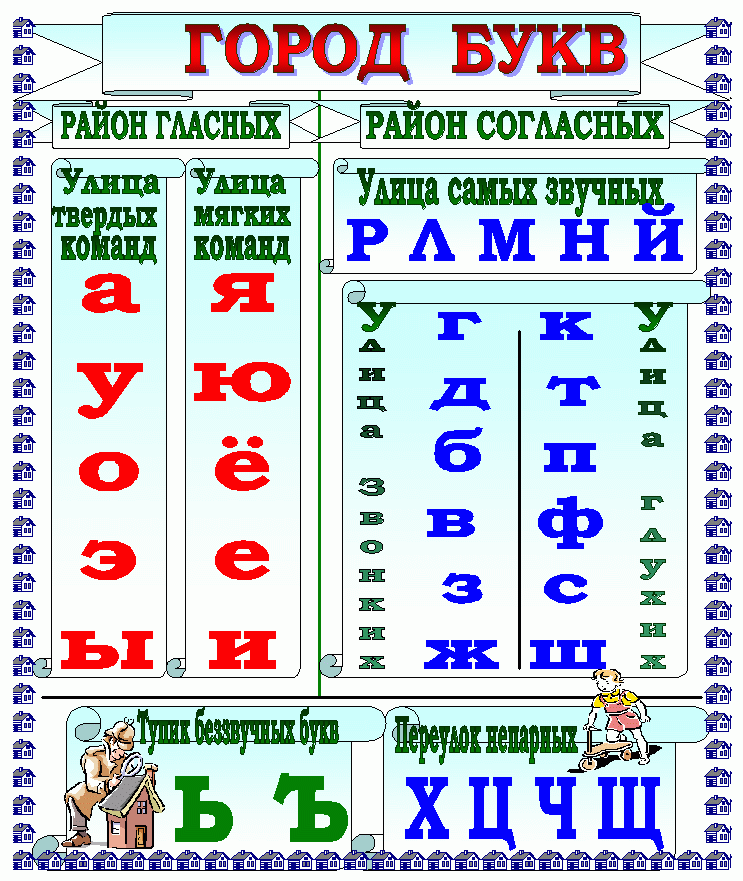